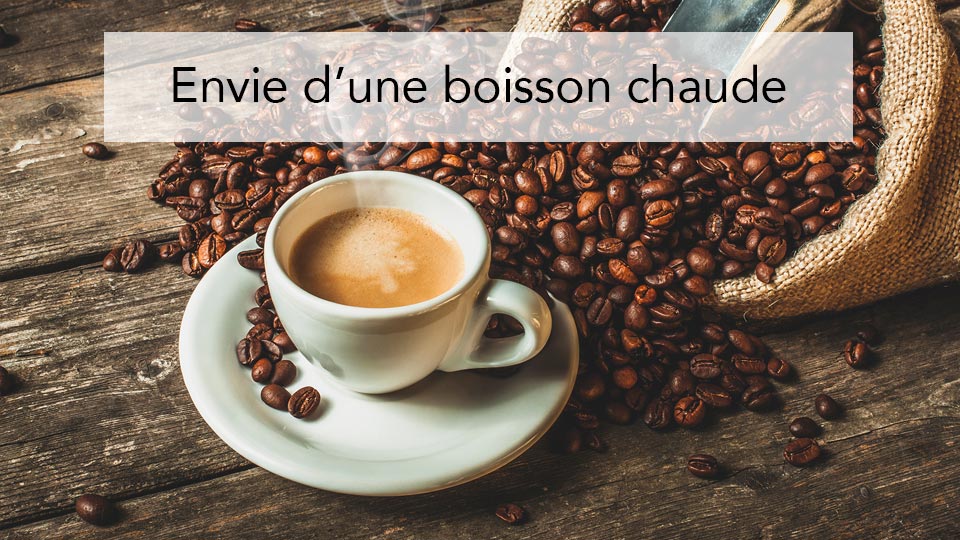 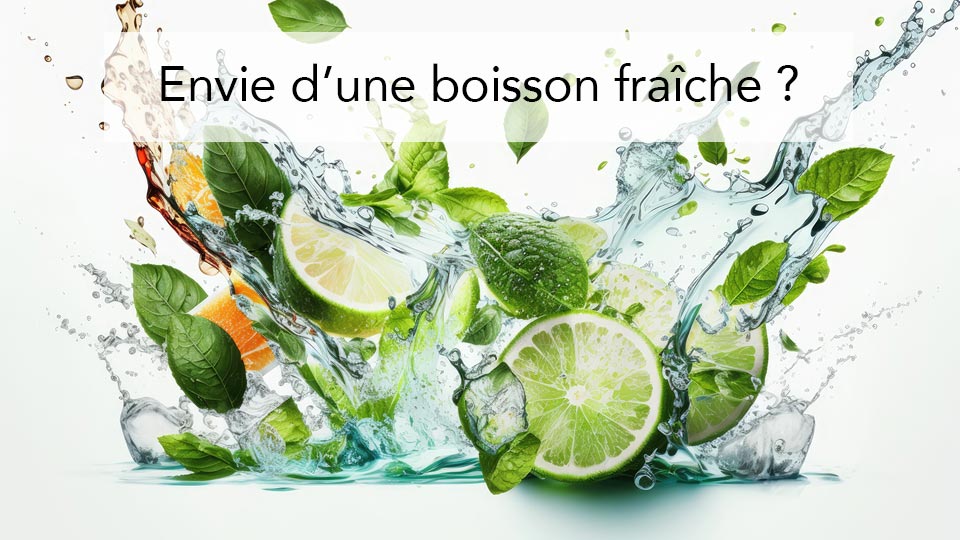 JEU
Tentez de jouer
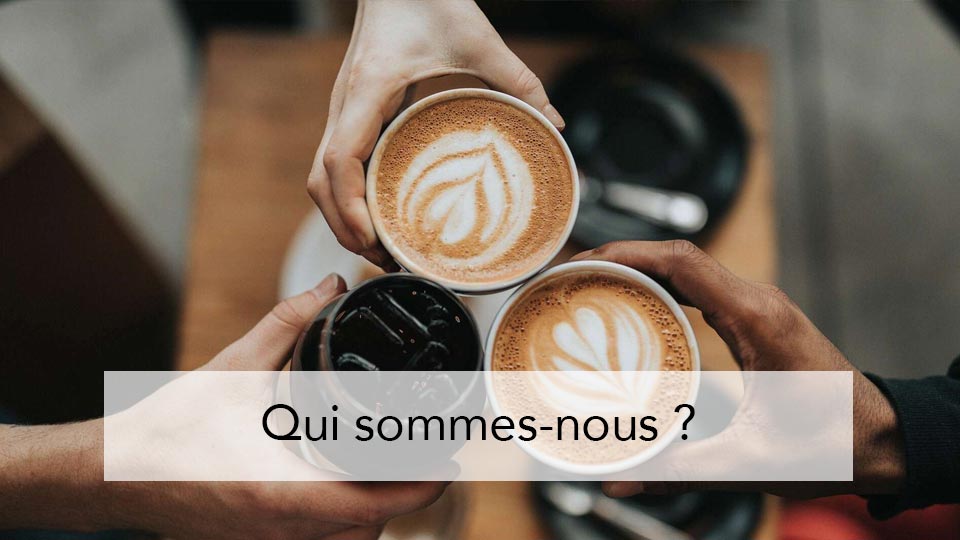 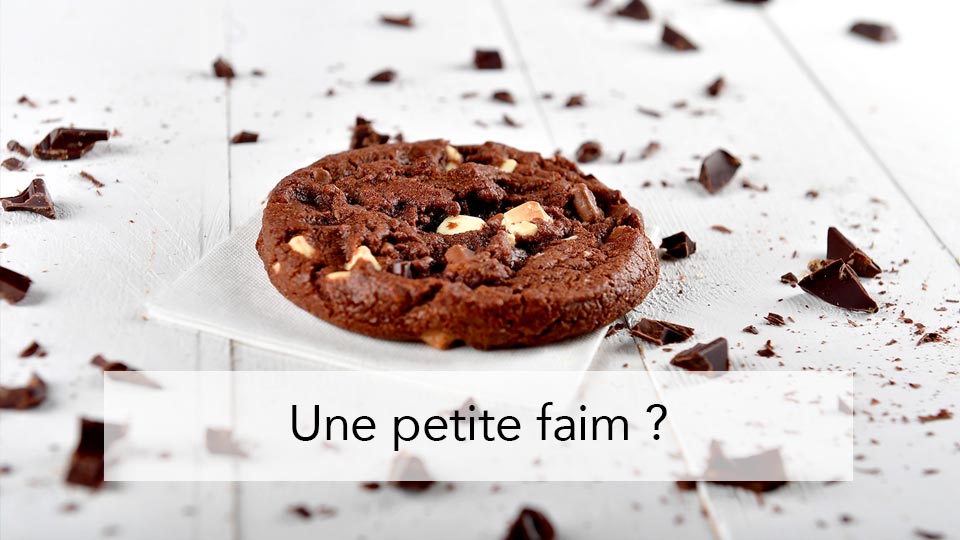 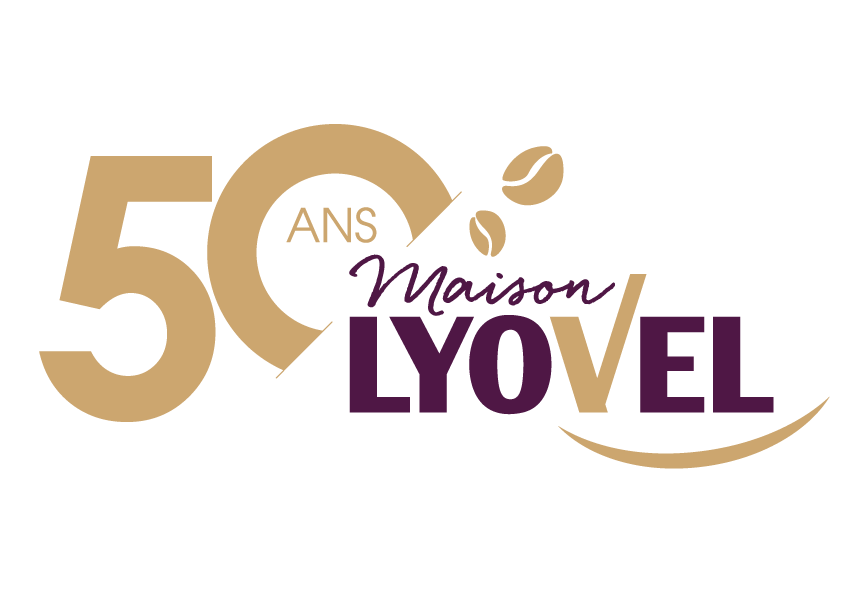 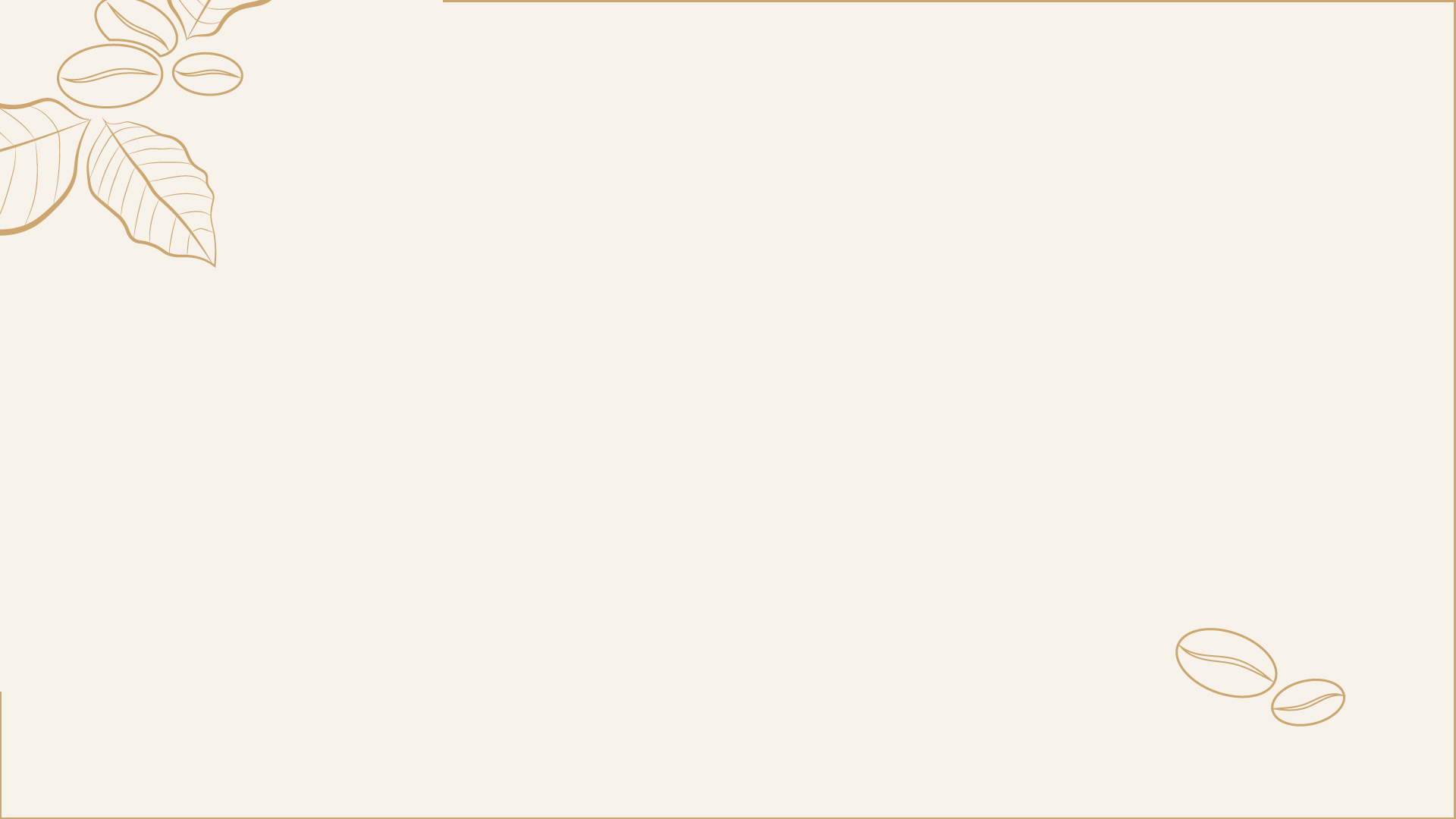 Nos solutions café
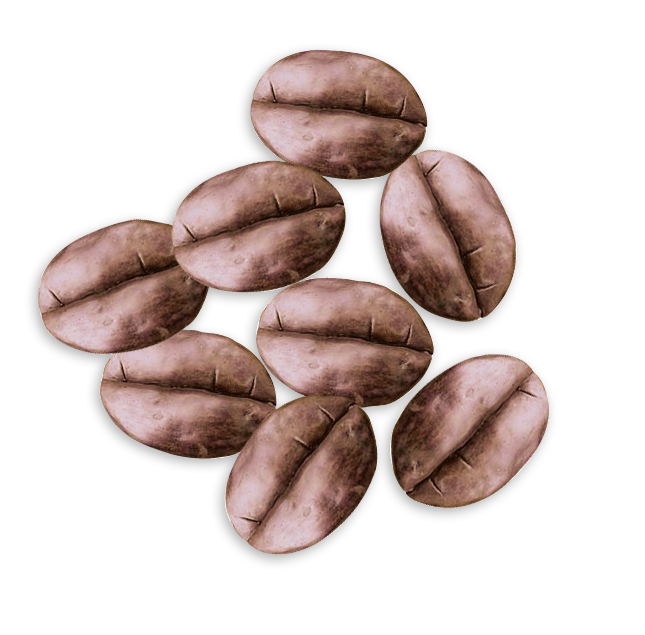 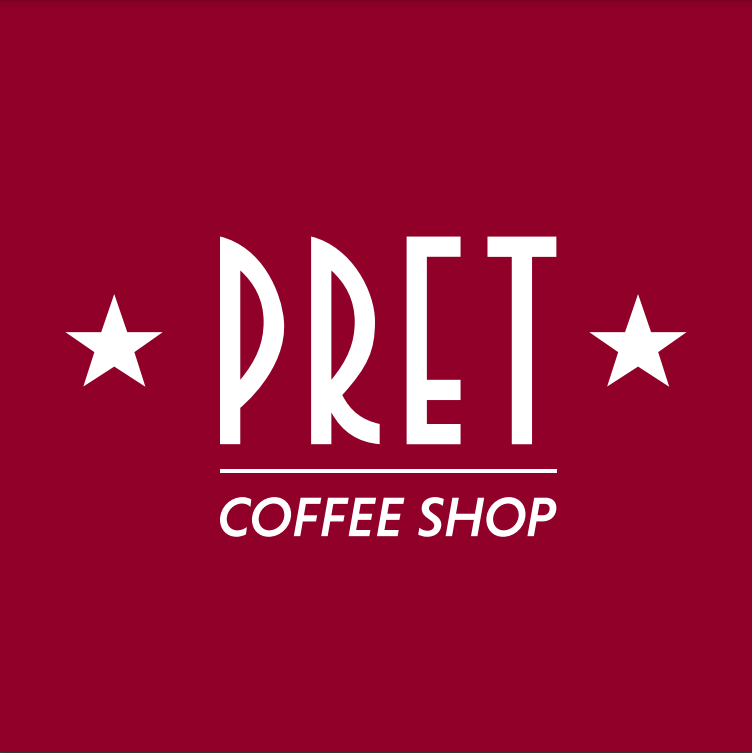 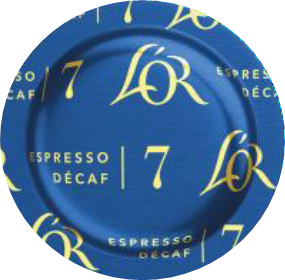 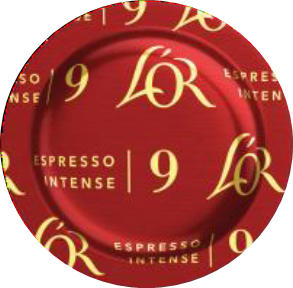 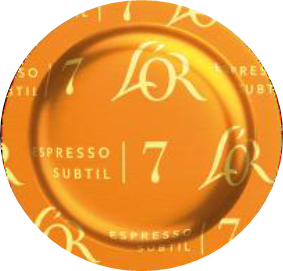 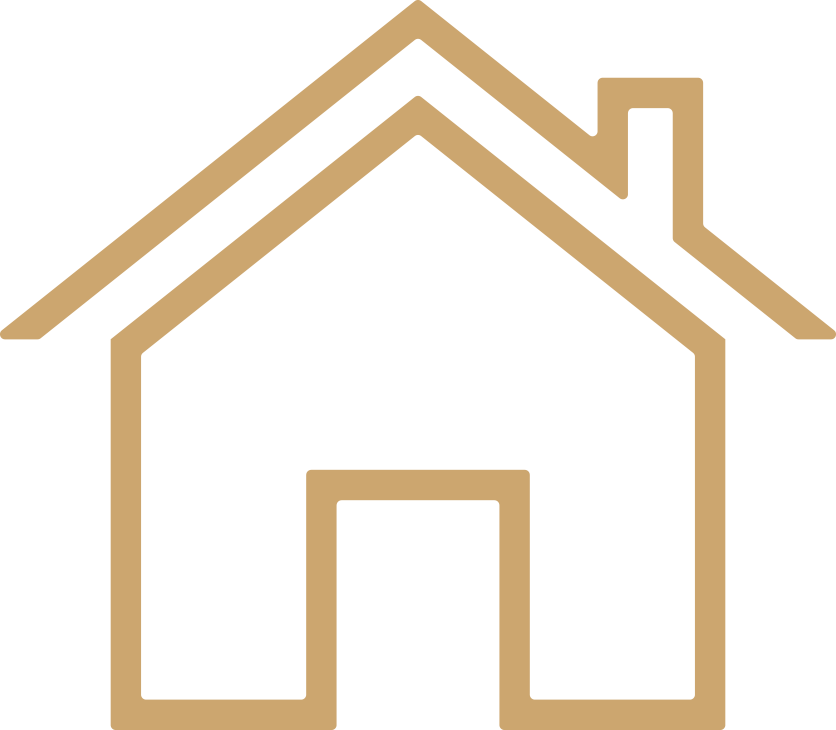 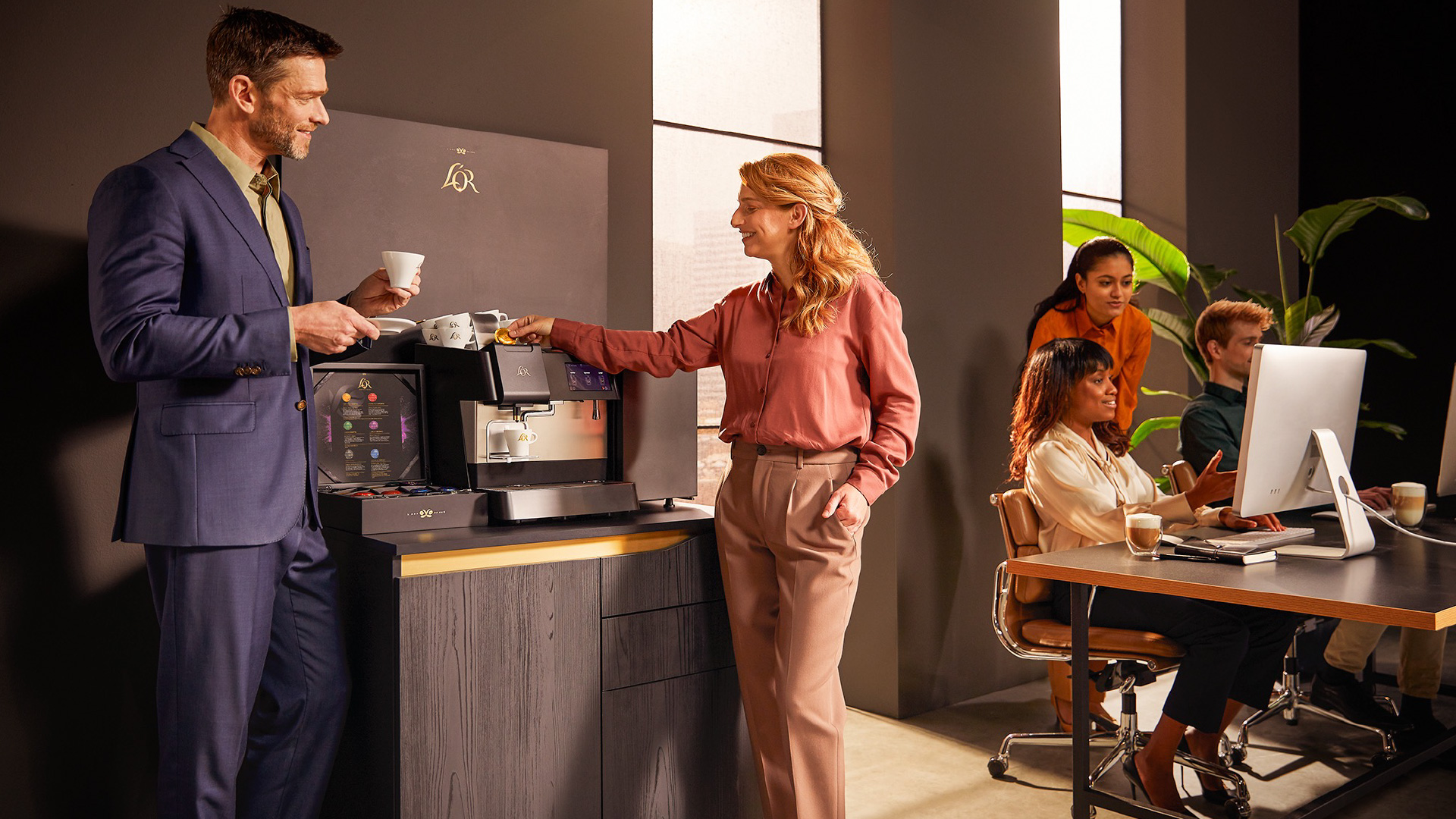 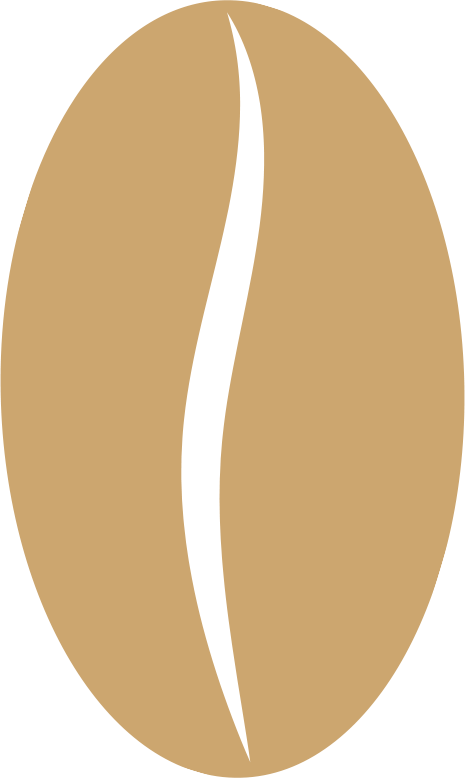 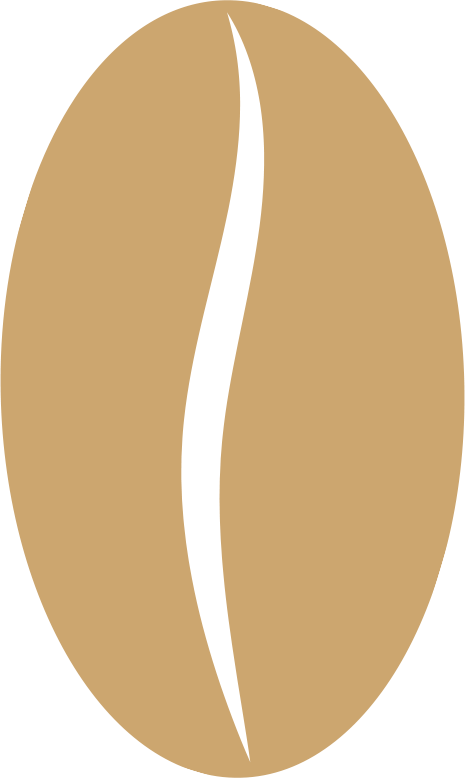 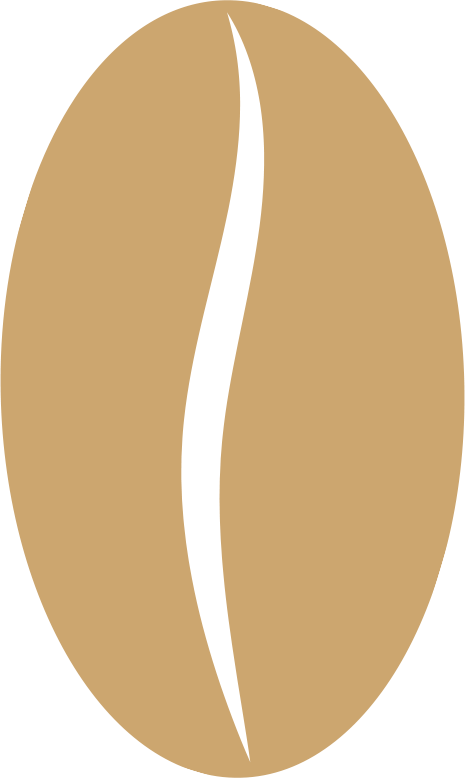 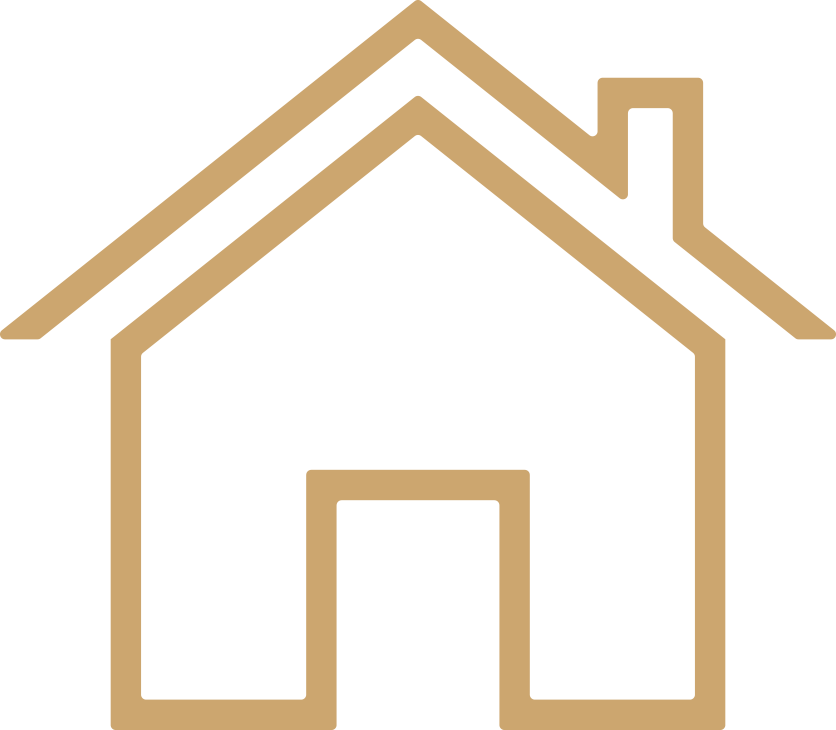 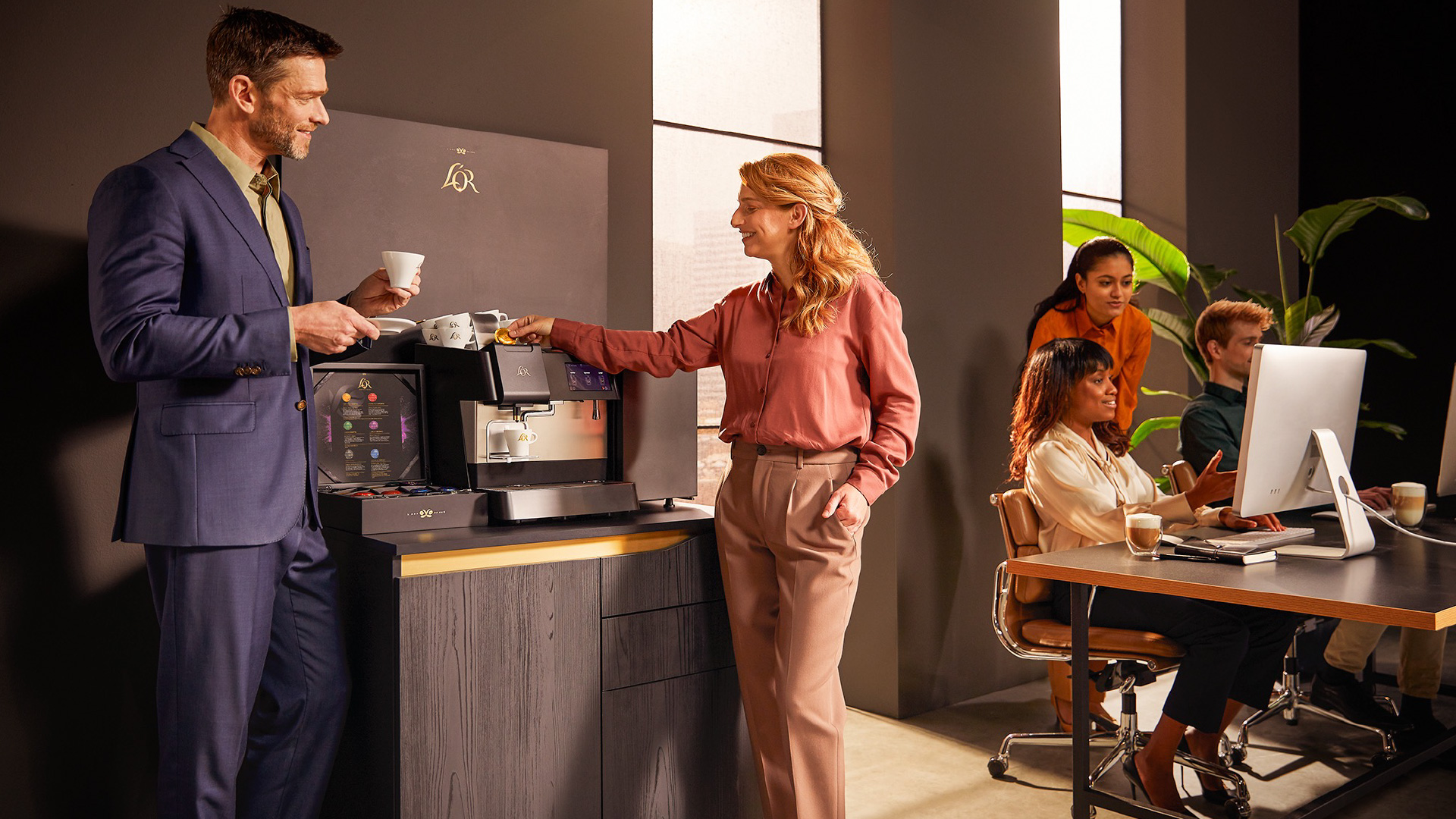 X
6 variérés de café 
100% arabica
Certifié Rainforest Alliance
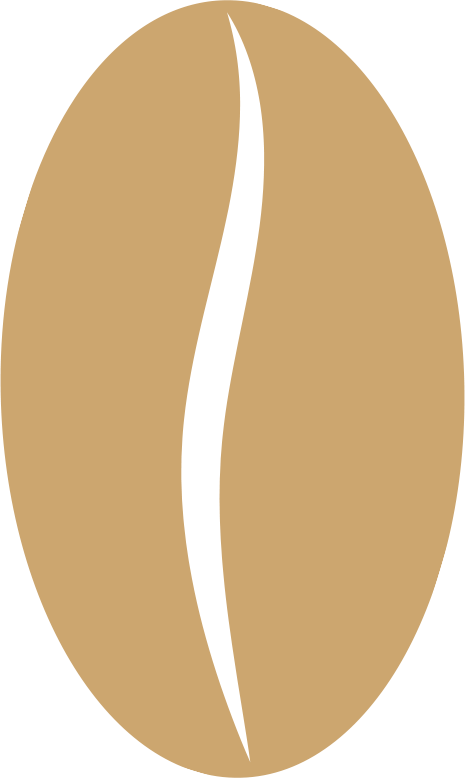 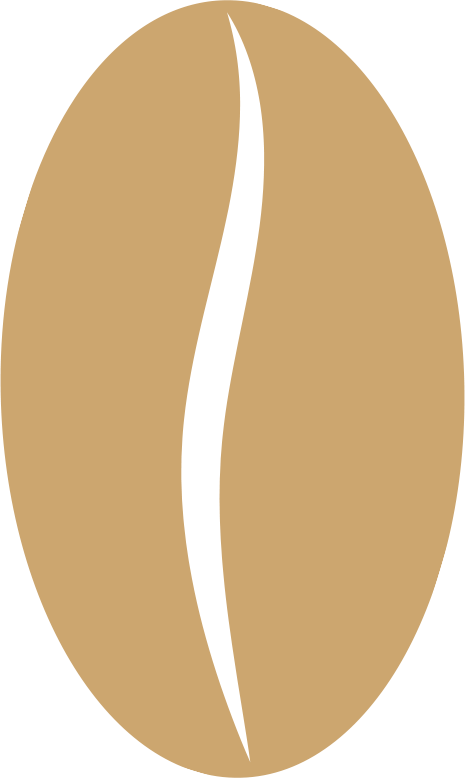 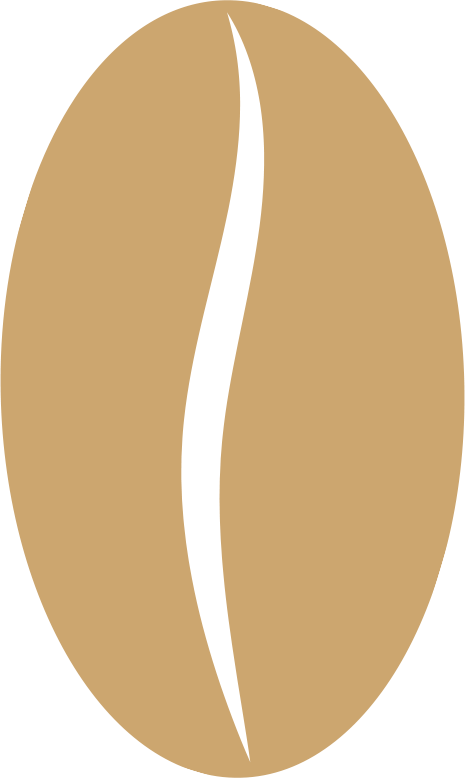 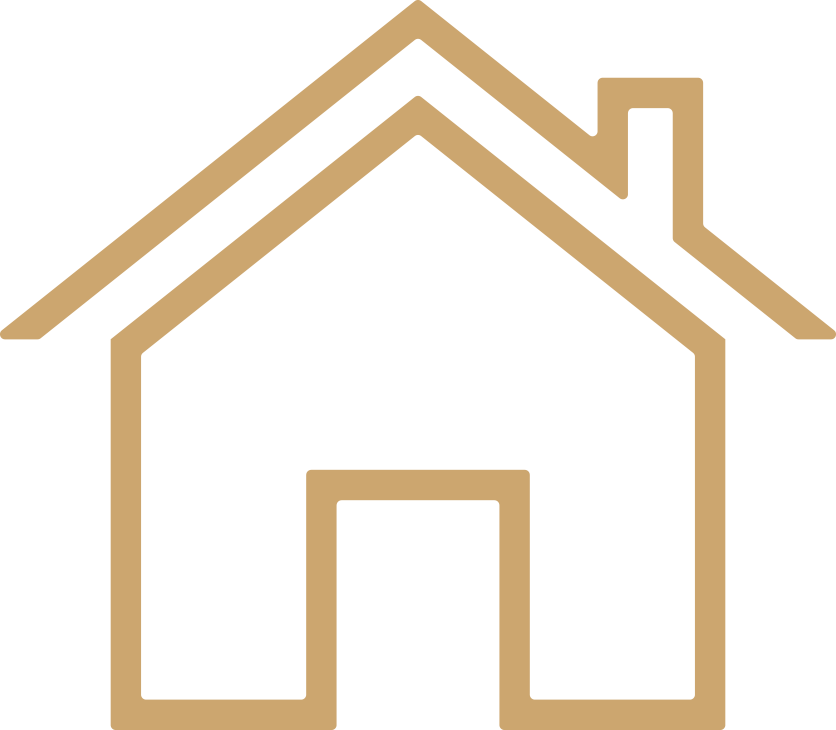 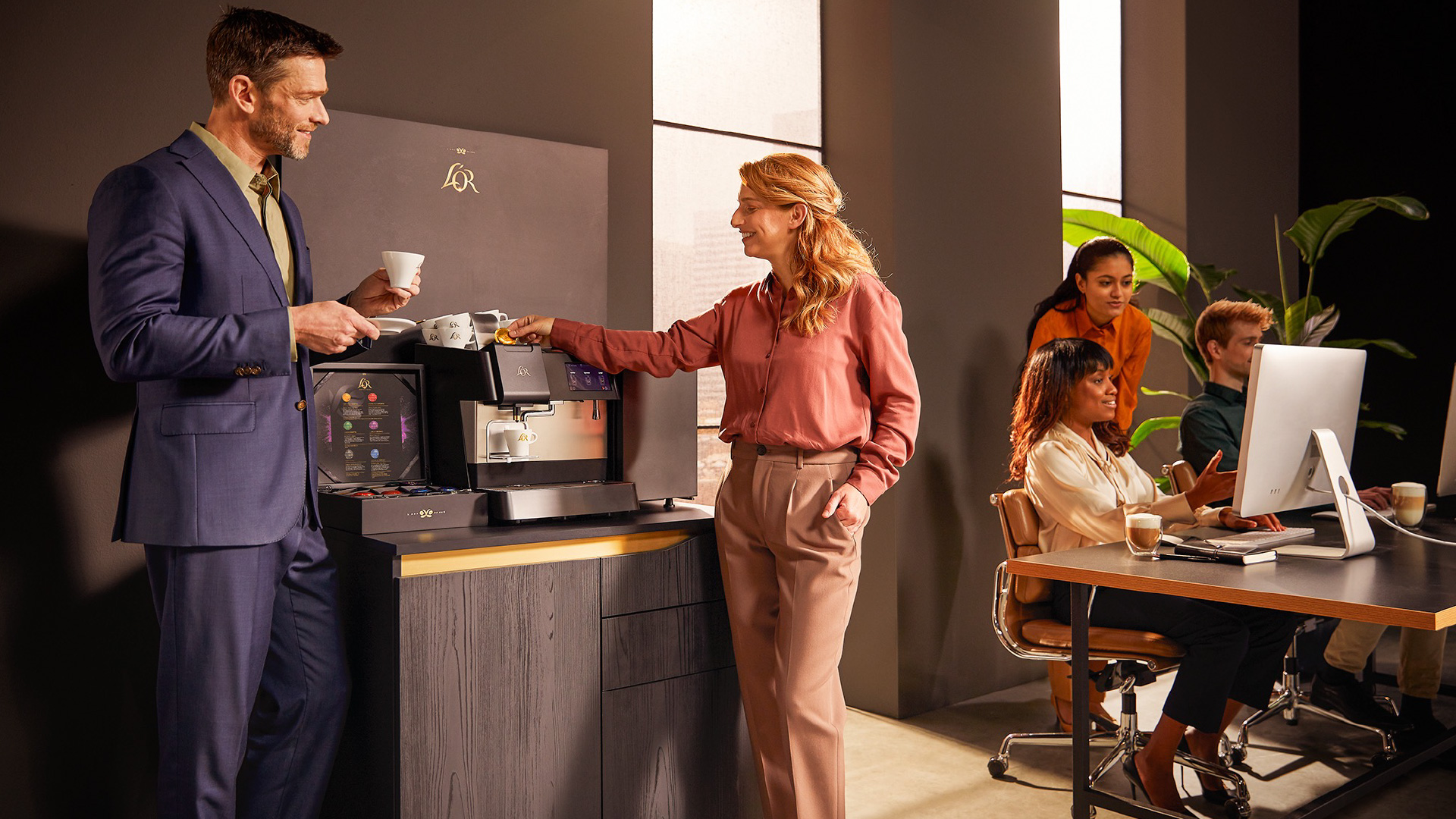 X
Facile à utiliser
Ecran tactile
Buses café et eau chaude séparées
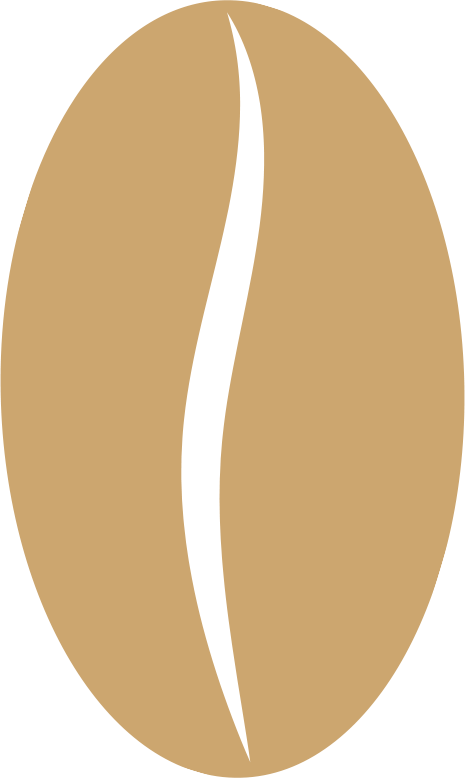 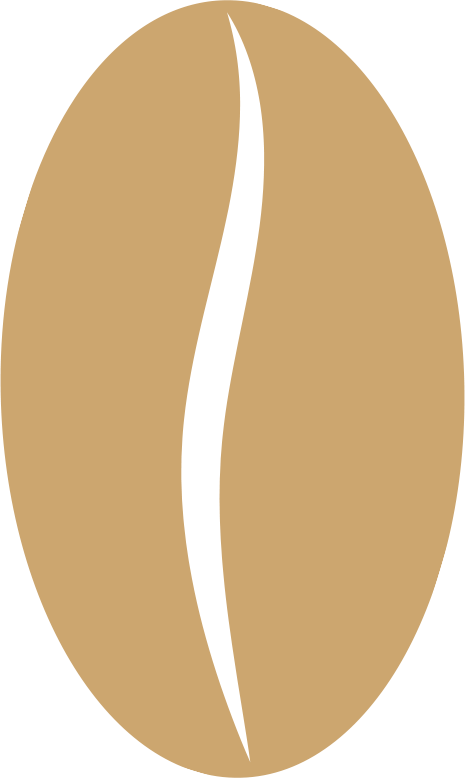 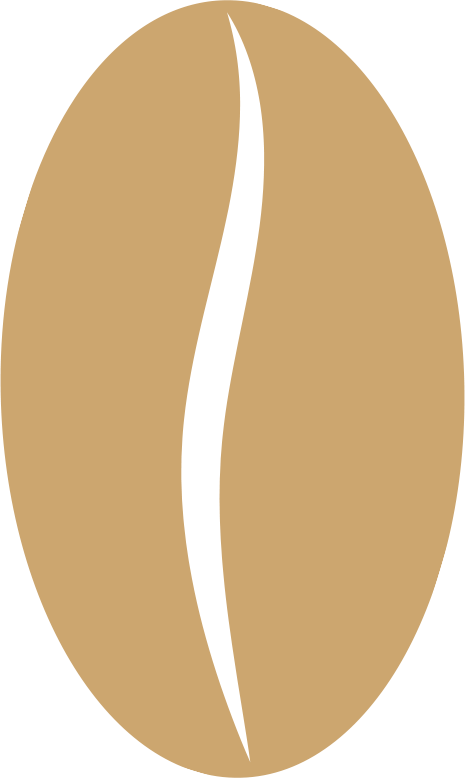 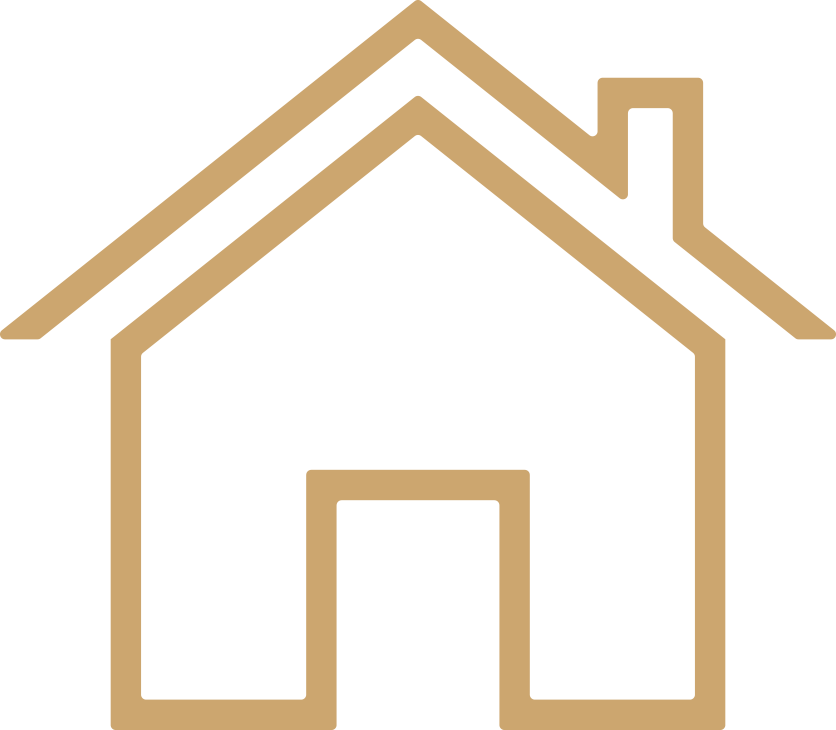 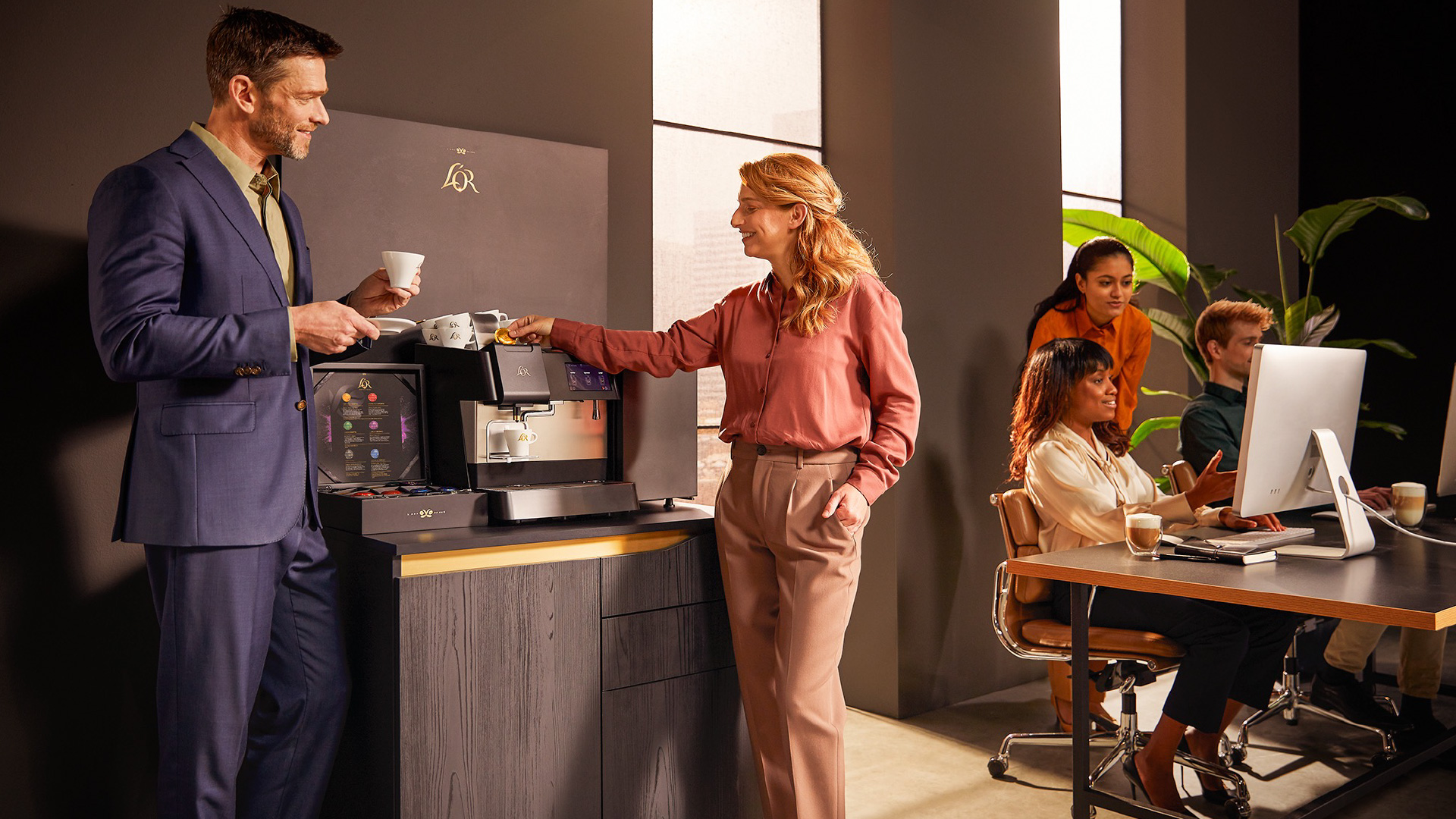 X
Programme de recyclage avec Elise (entreprise française qui favorise la réinsertion)
Marc de café valorisé
Aluminium recyclable à vie
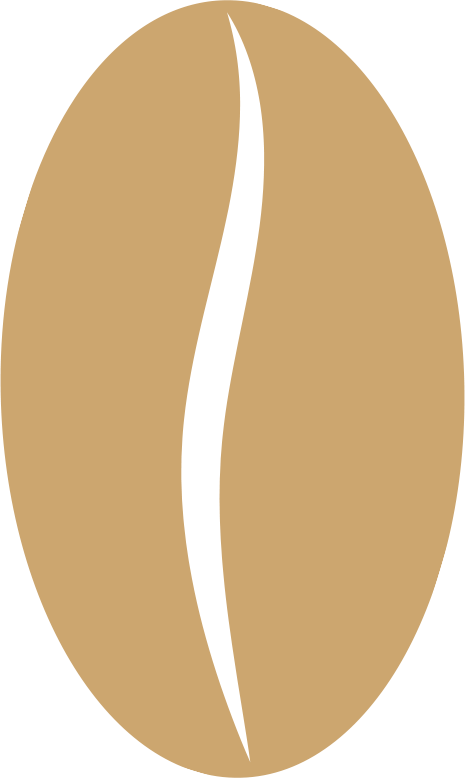 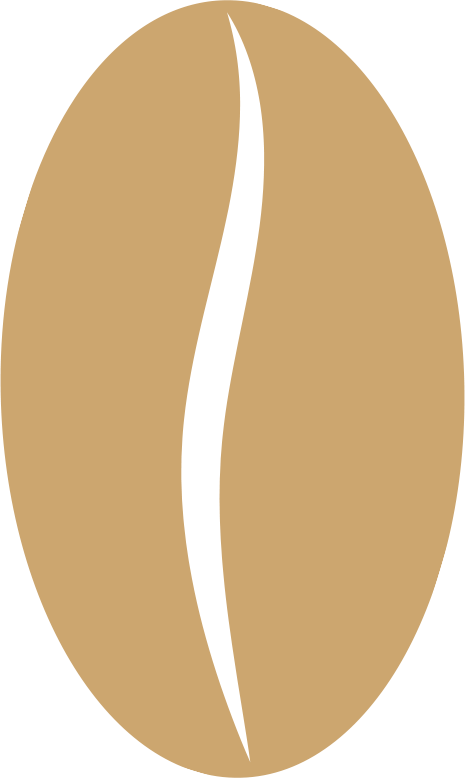 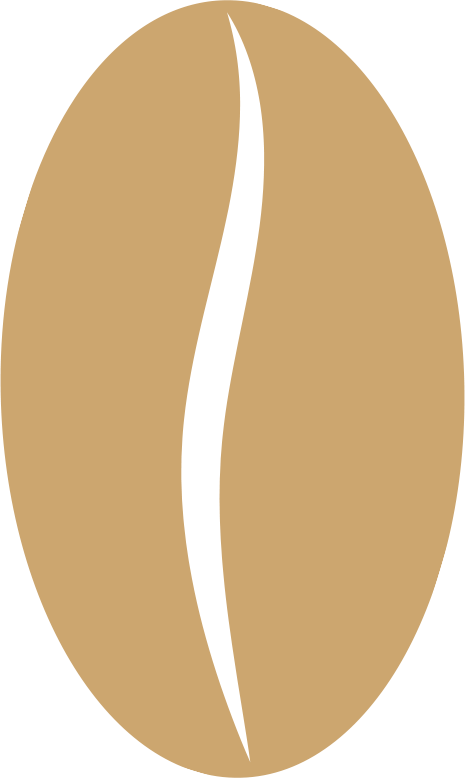 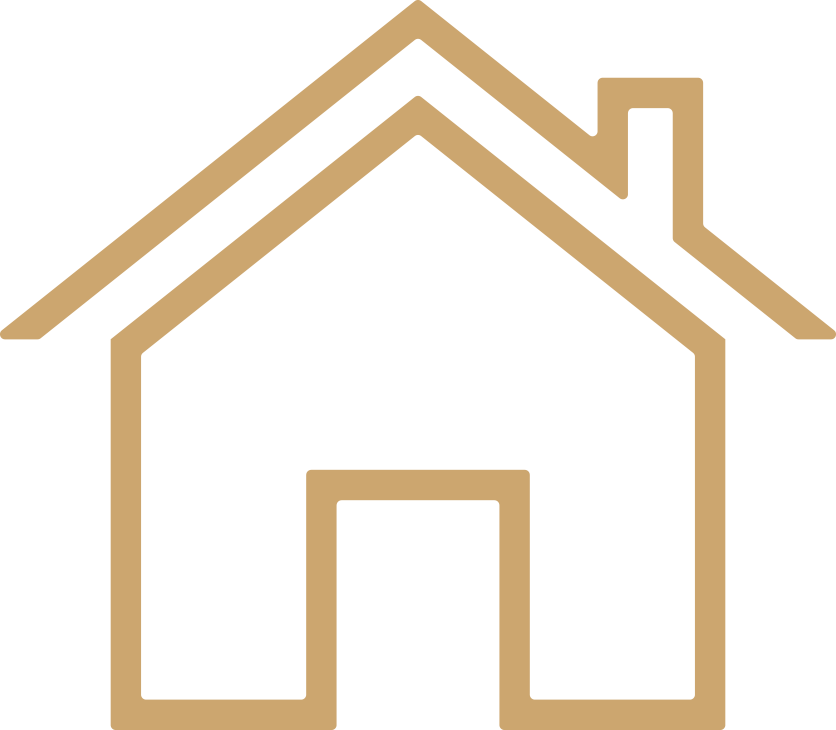 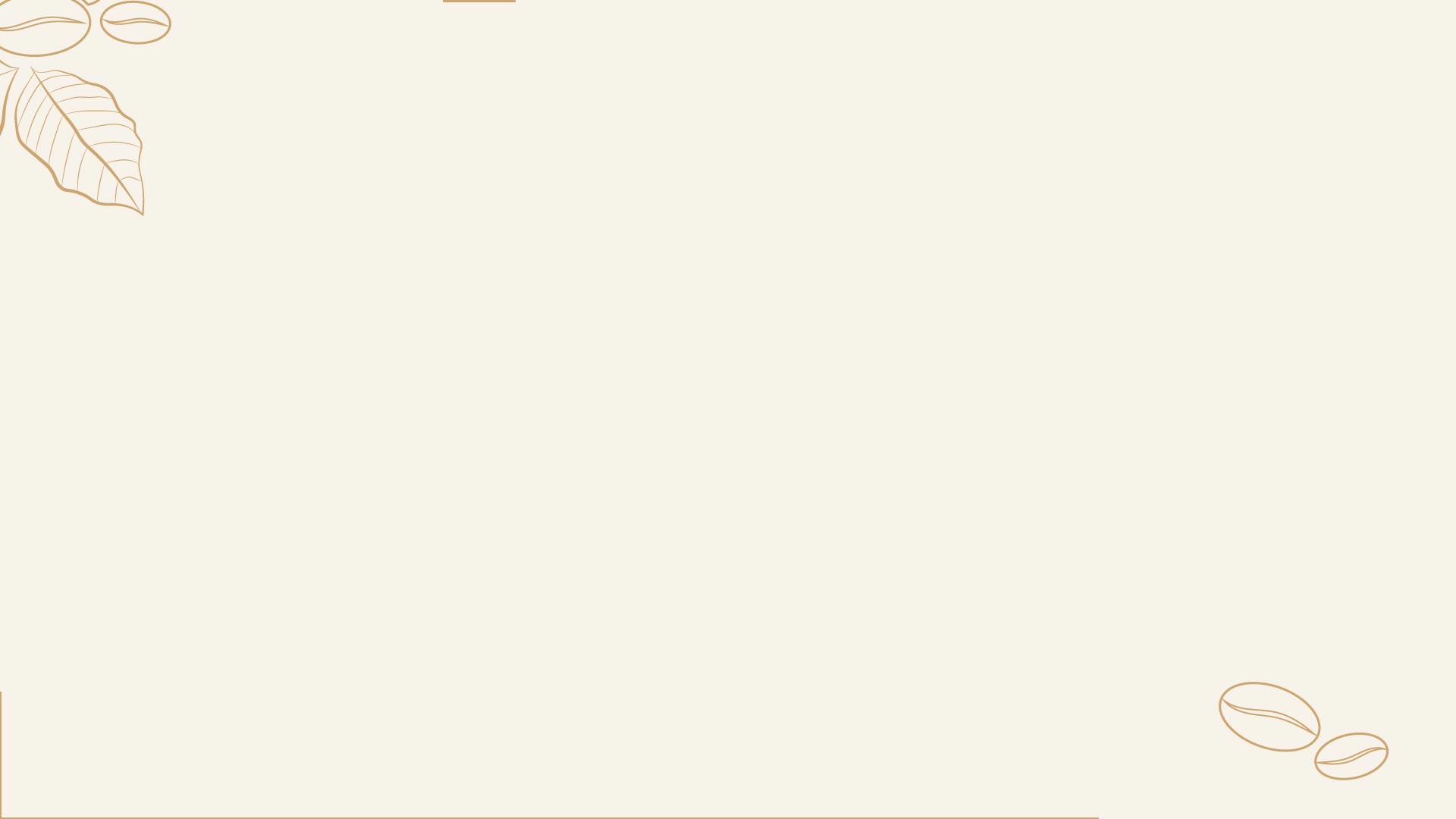 Nos café grains & boissons gourmandes
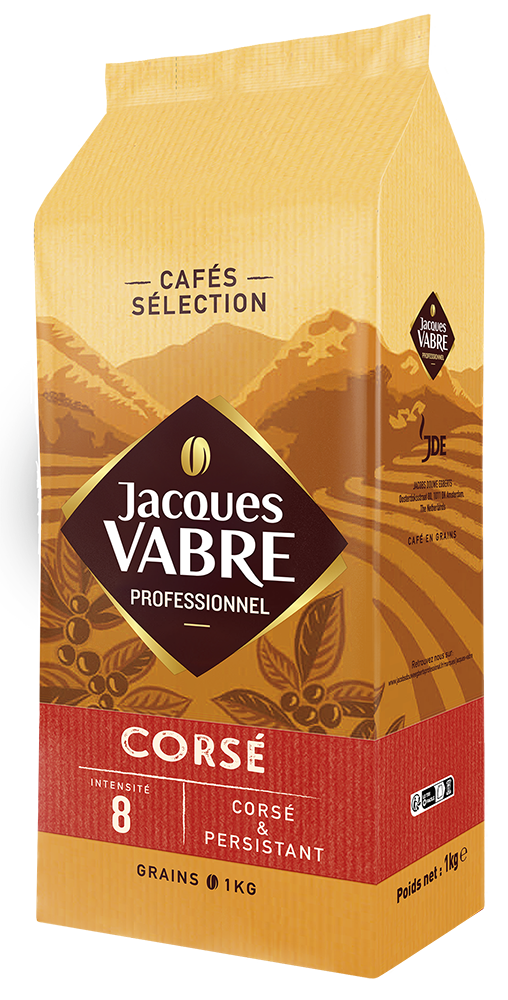 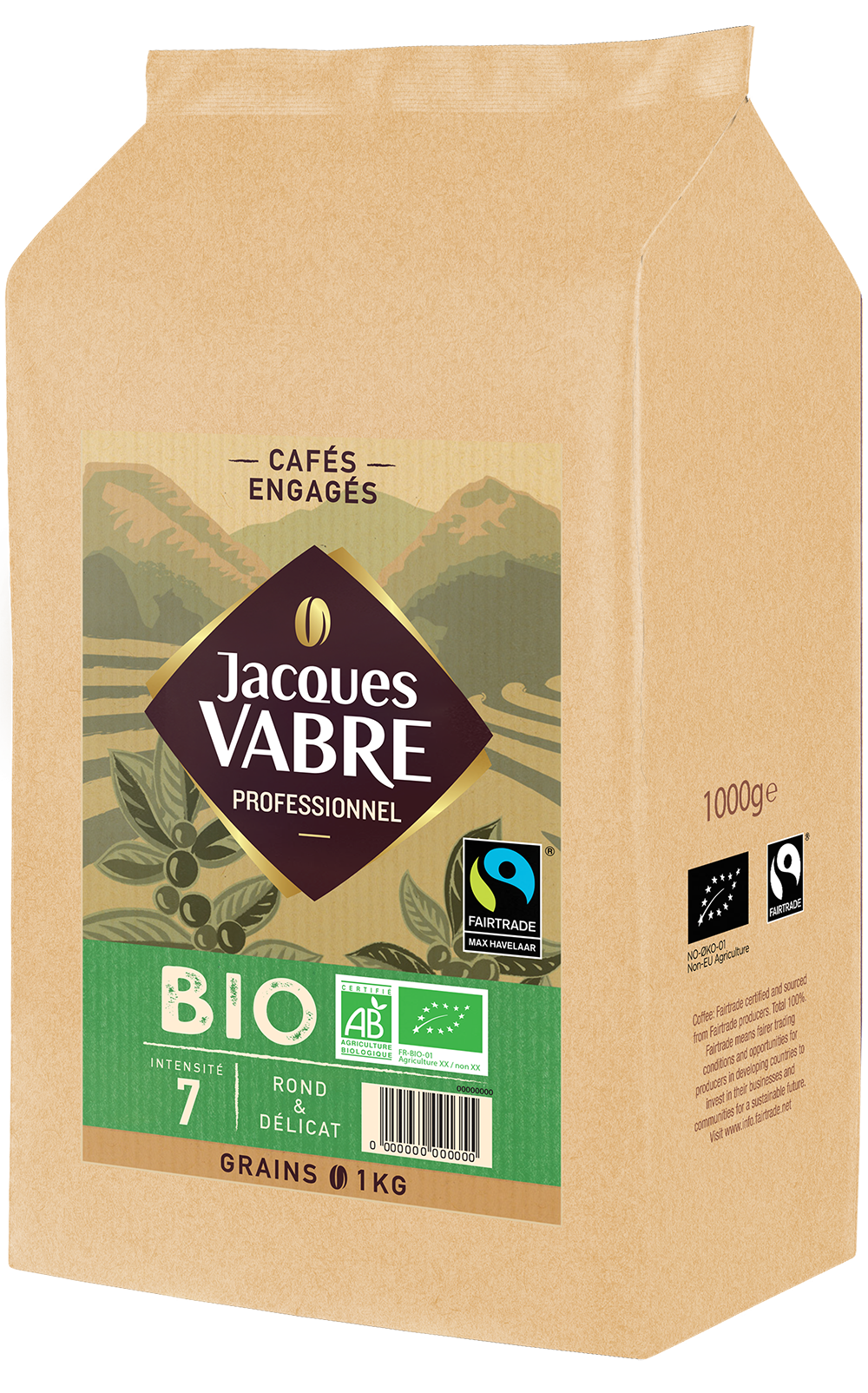 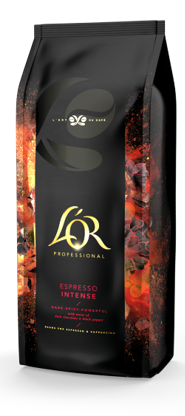 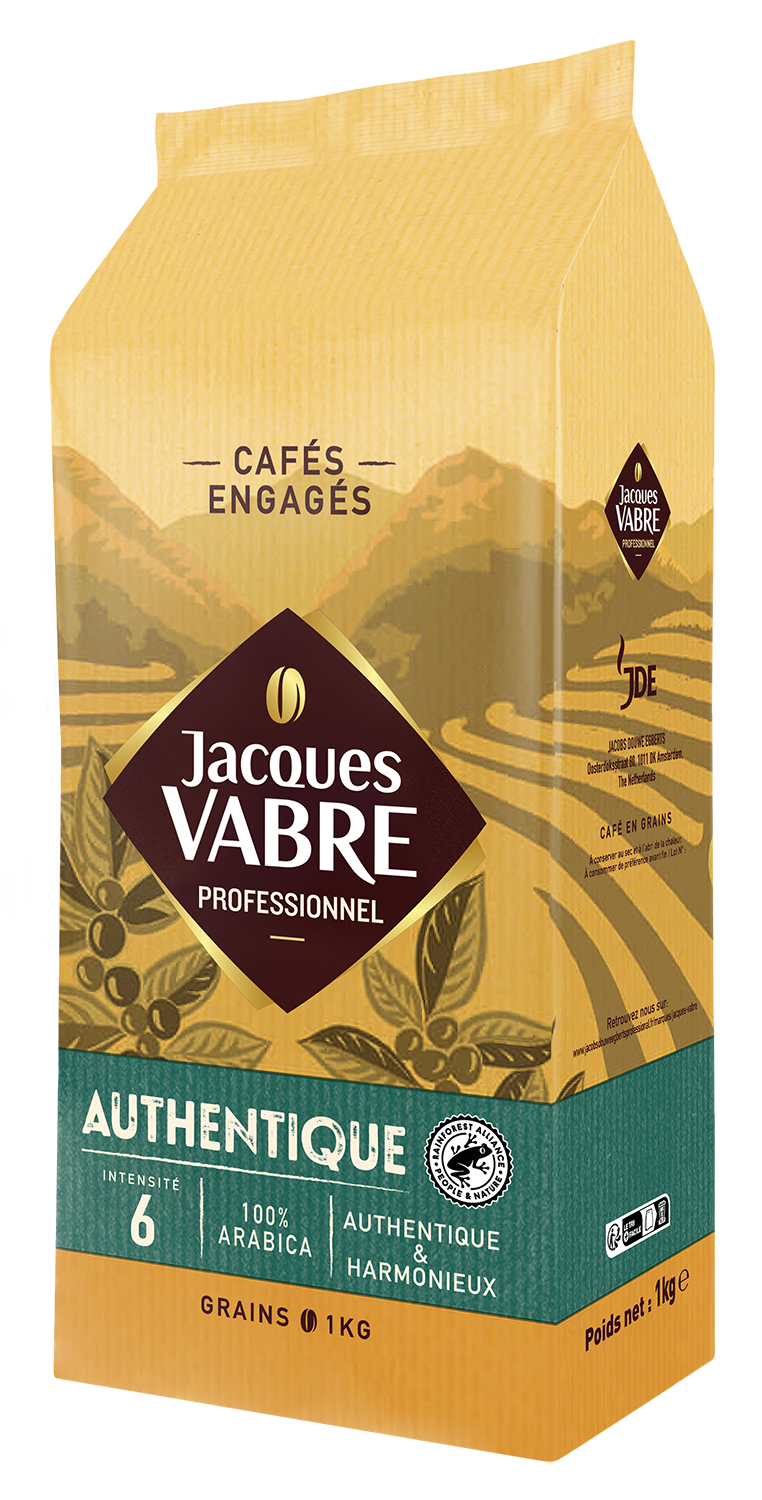 GRAINS
MHX
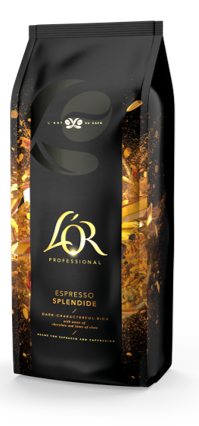 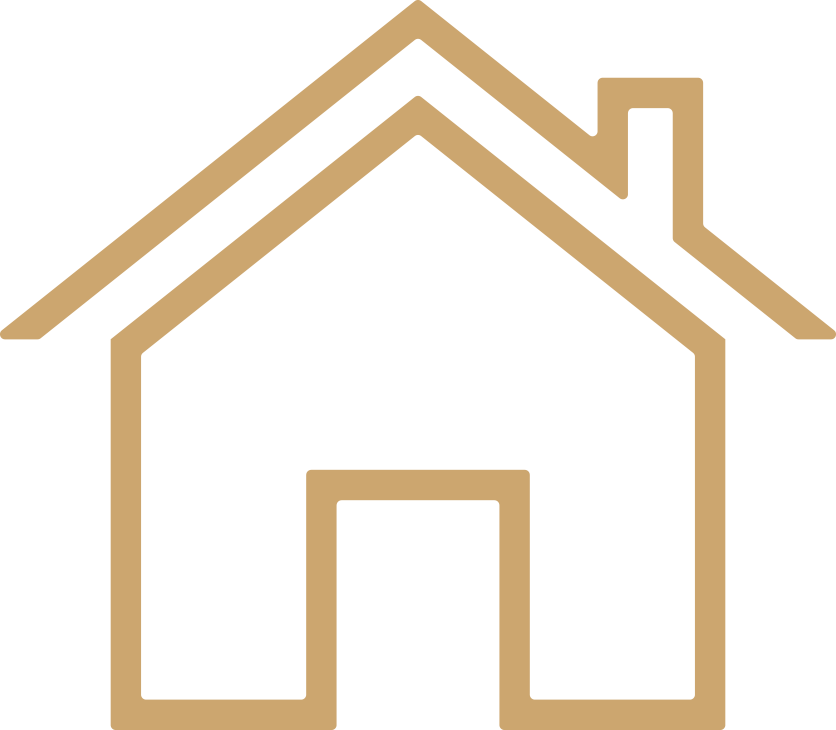 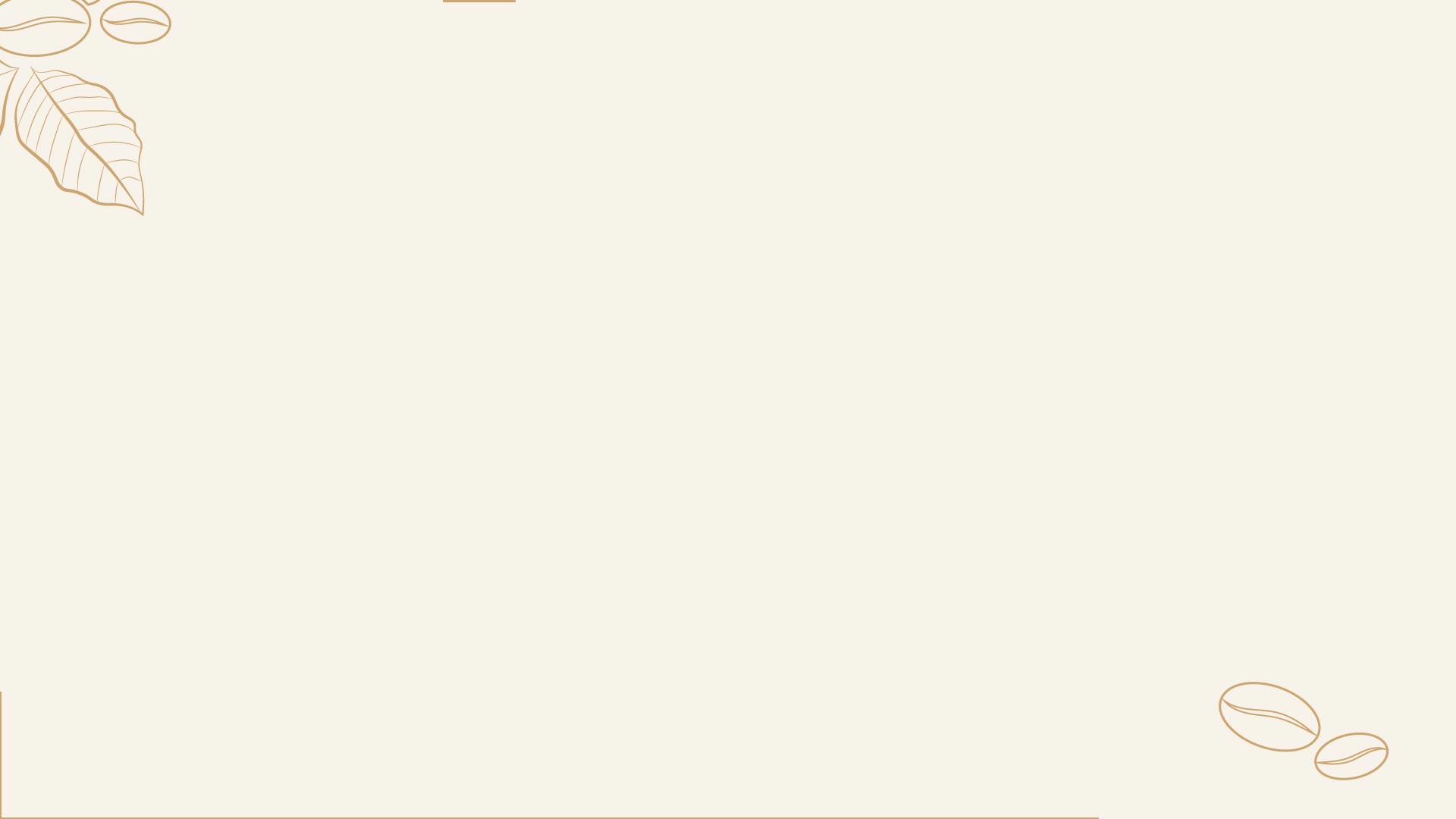 Nos café grains & boissons gourmandes
X
Grains l’OR 
Café de haute qualité 
Café certifié 
Marque forte depuis 30 ans
Forte notoriété (46 semaines en pub télé)
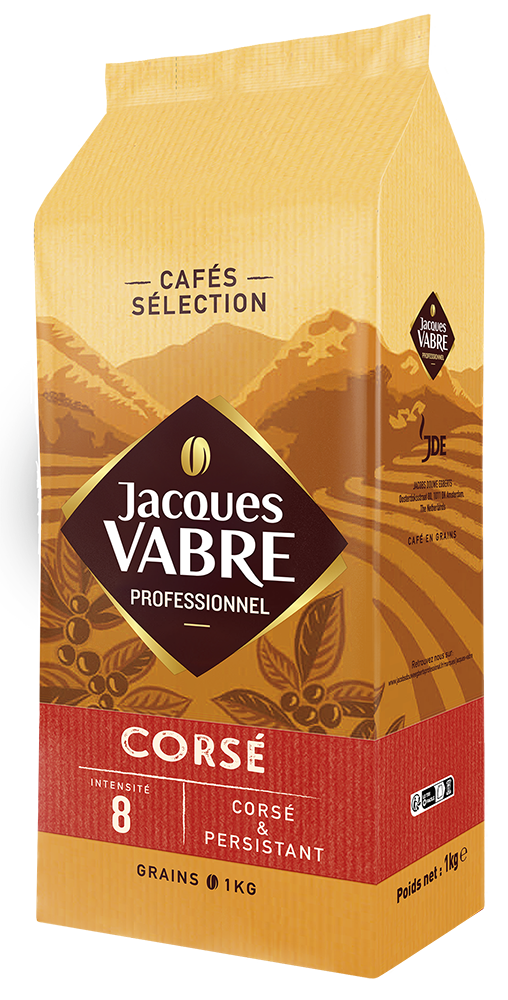 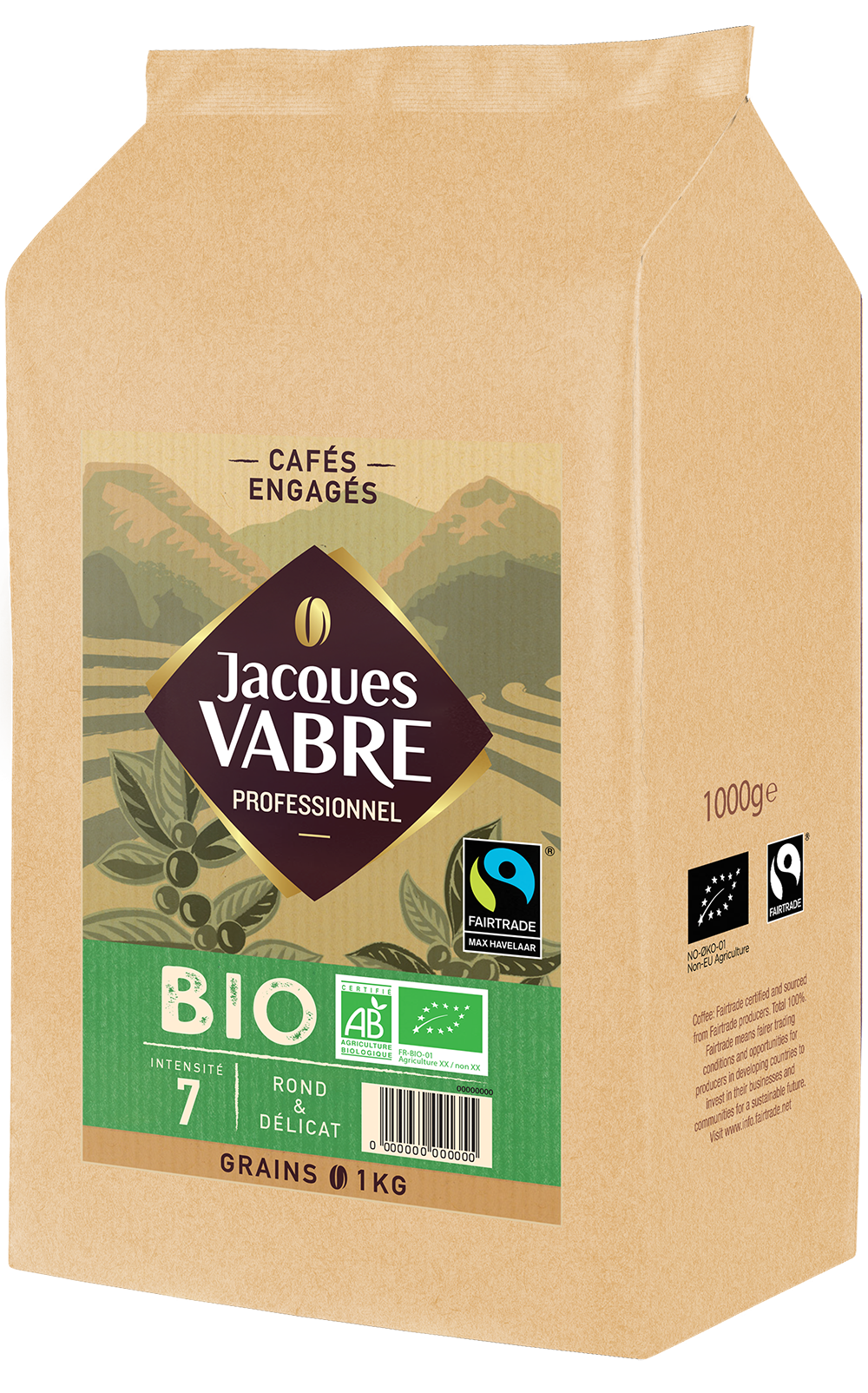 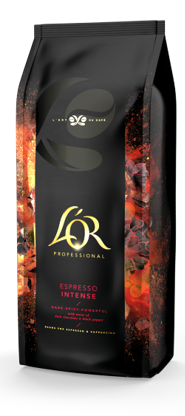 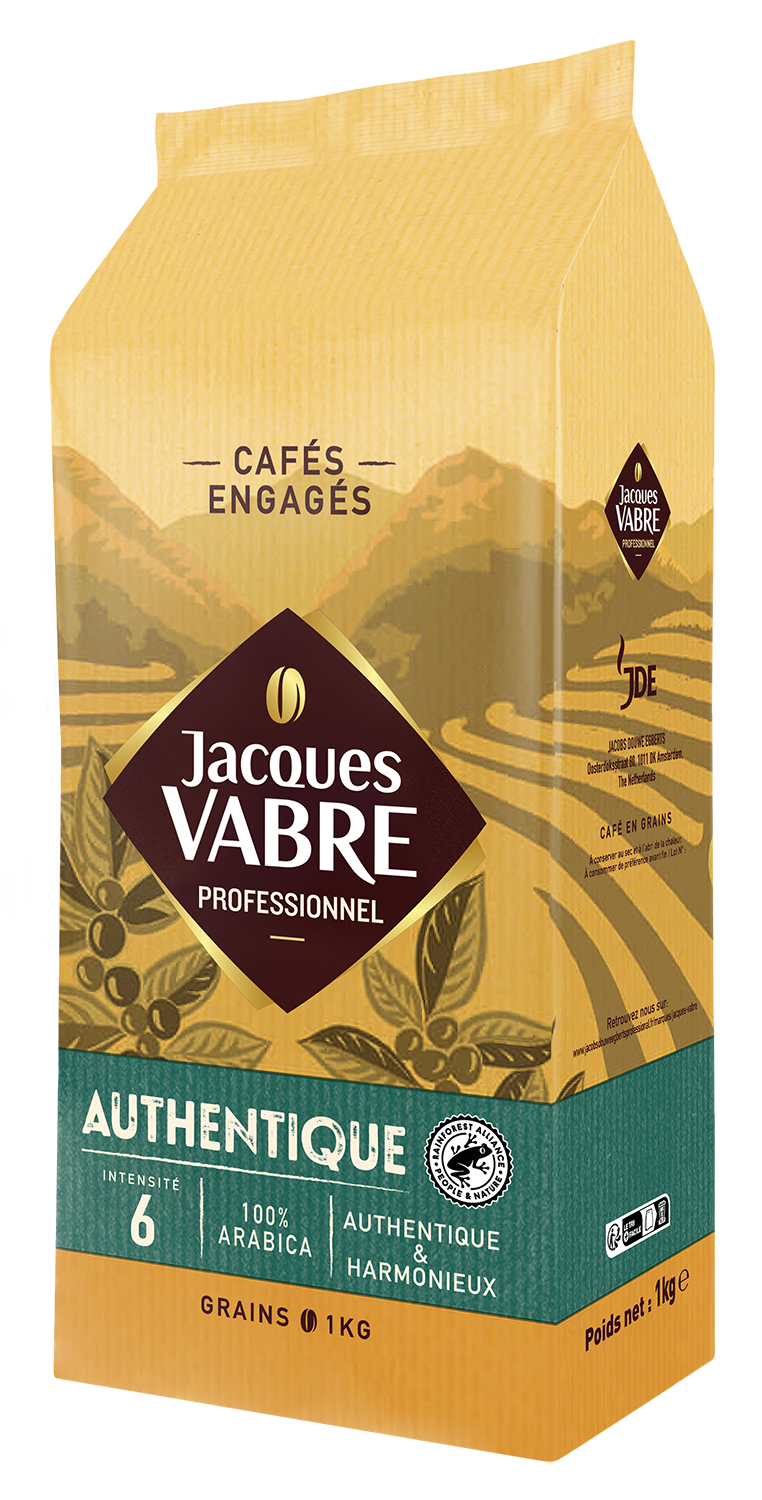 GRAINS
MHX
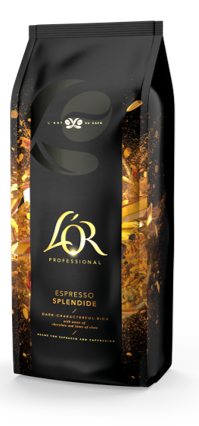 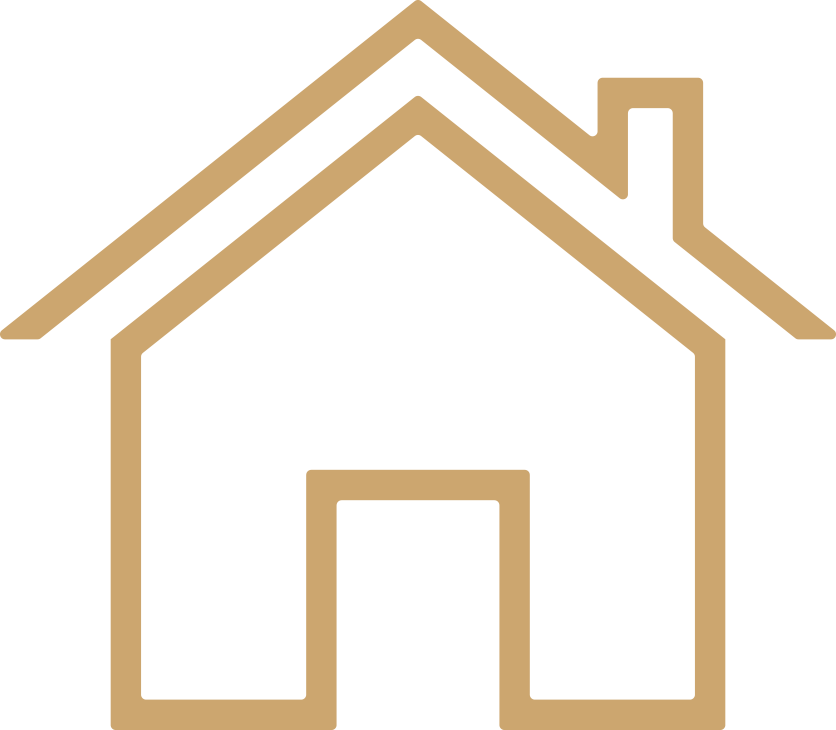 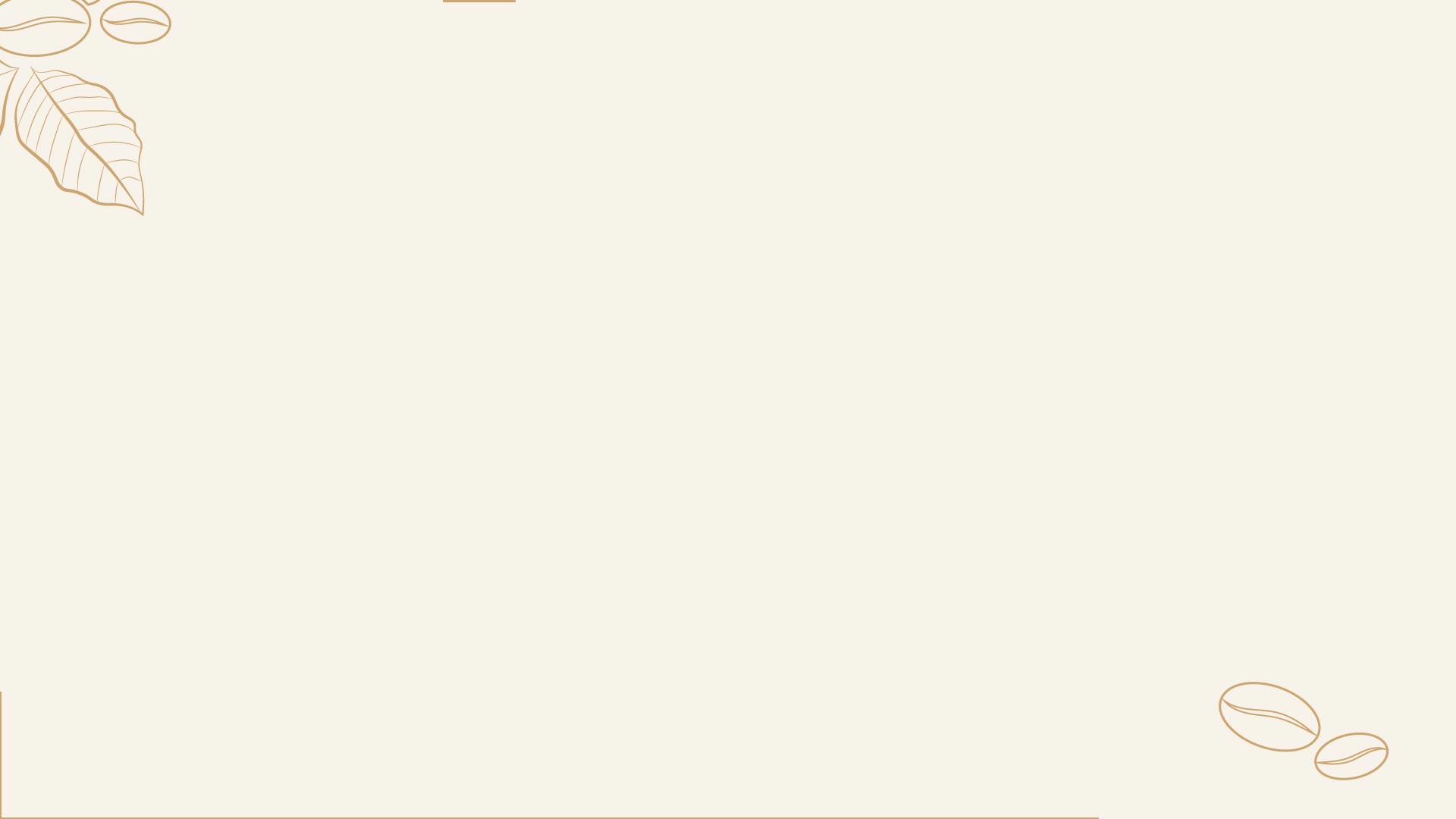 Nos café grains & boissons gourmandes
X
Grains Jacques Vabre 
Marque authentique et engagée
Voir site JDE
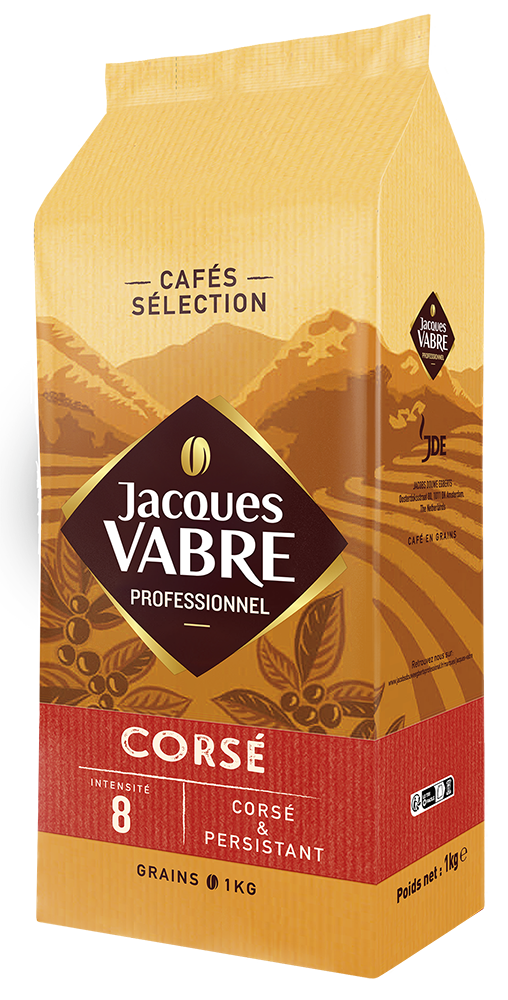 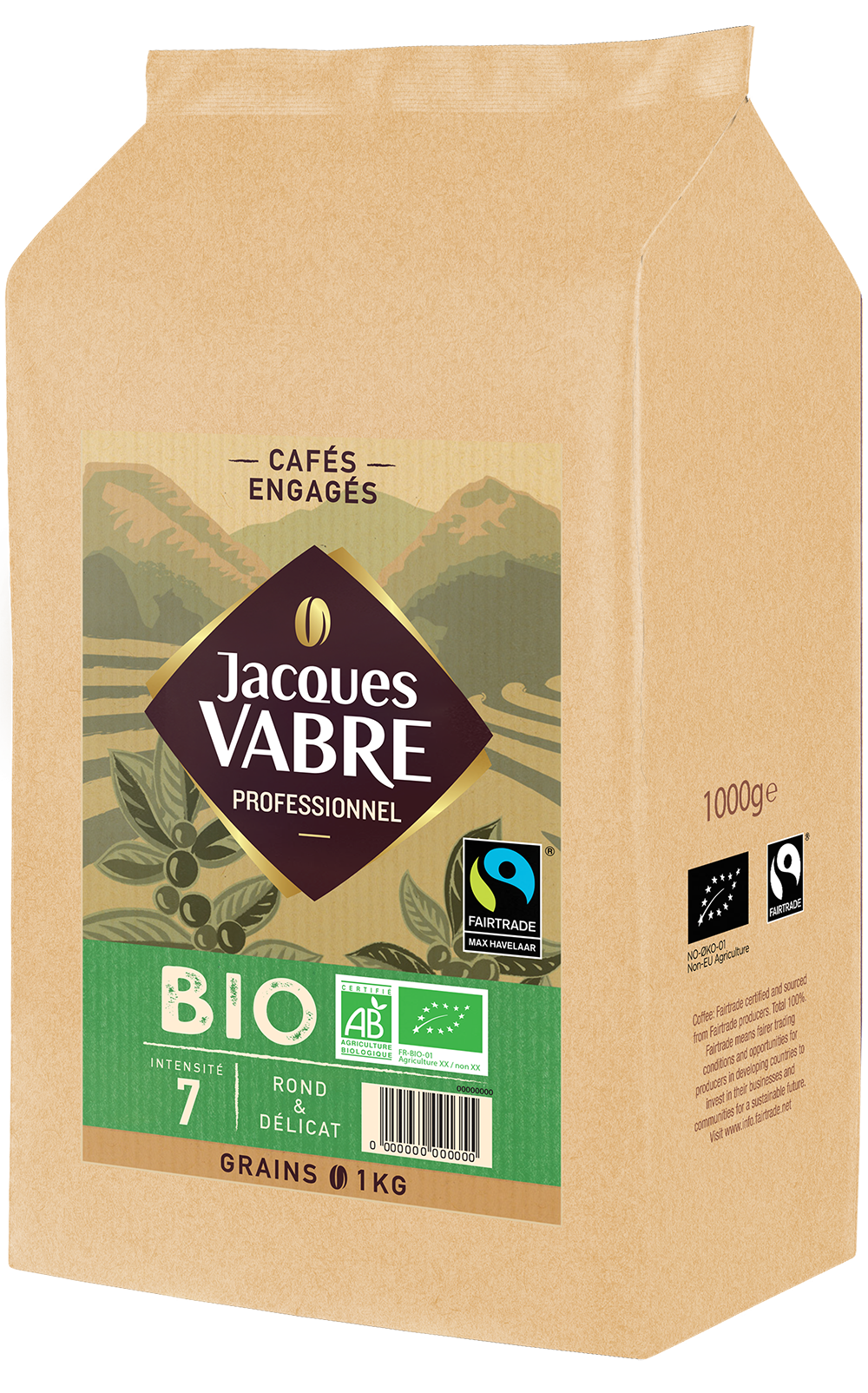 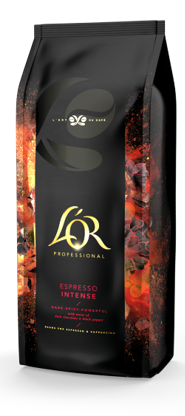 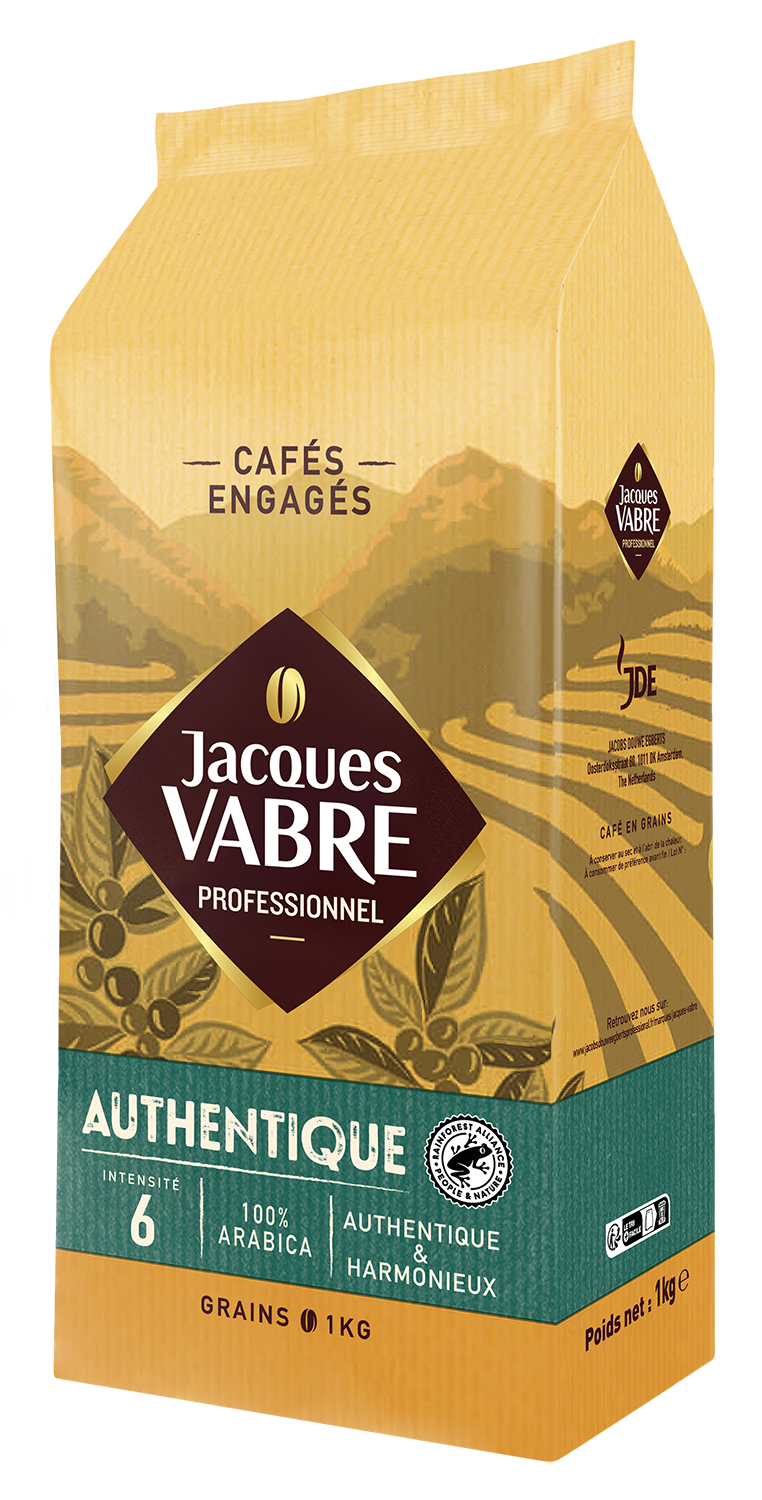 GRAINS
MHX
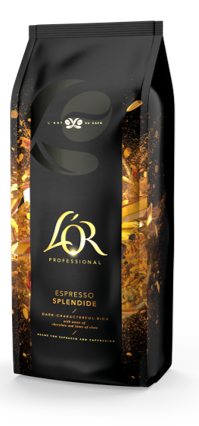 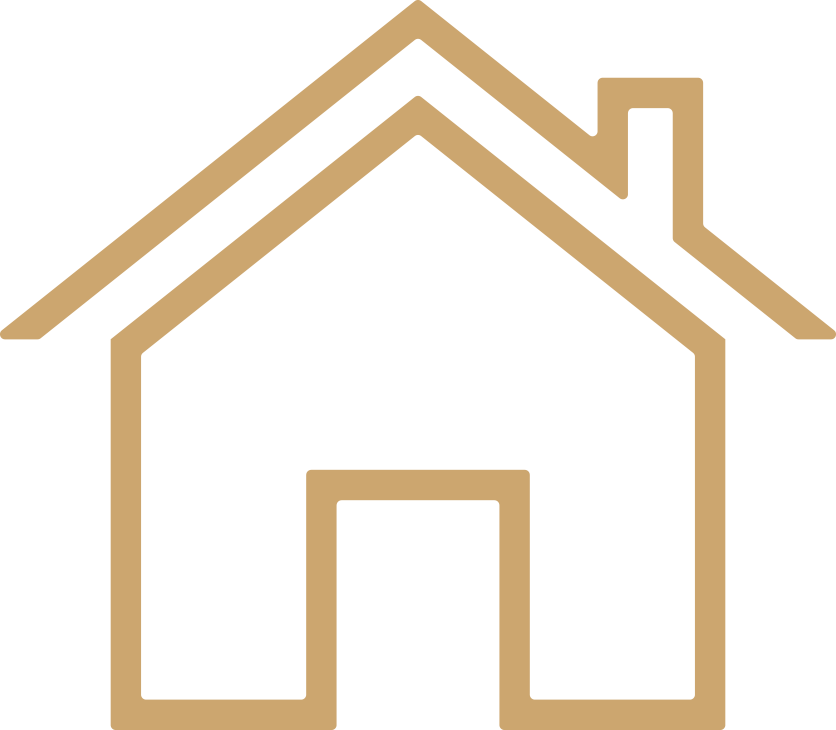 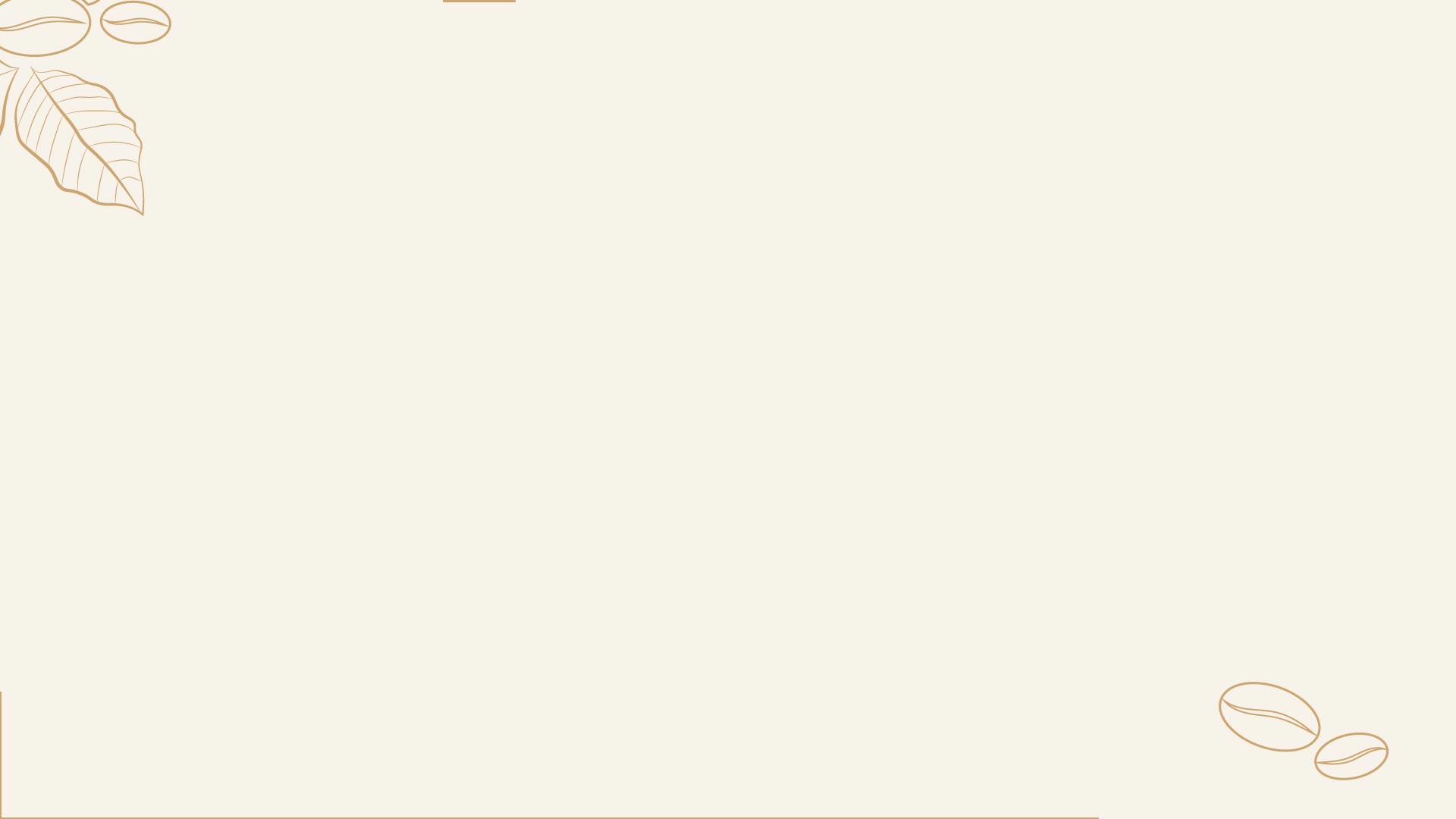 Nos café grains & boissons gourmandes
X
Maxwell House
Boissons gourmandes
3 parfums (noisette, vanille et caramel*)
Une référence avec 30% de sucre en moins*
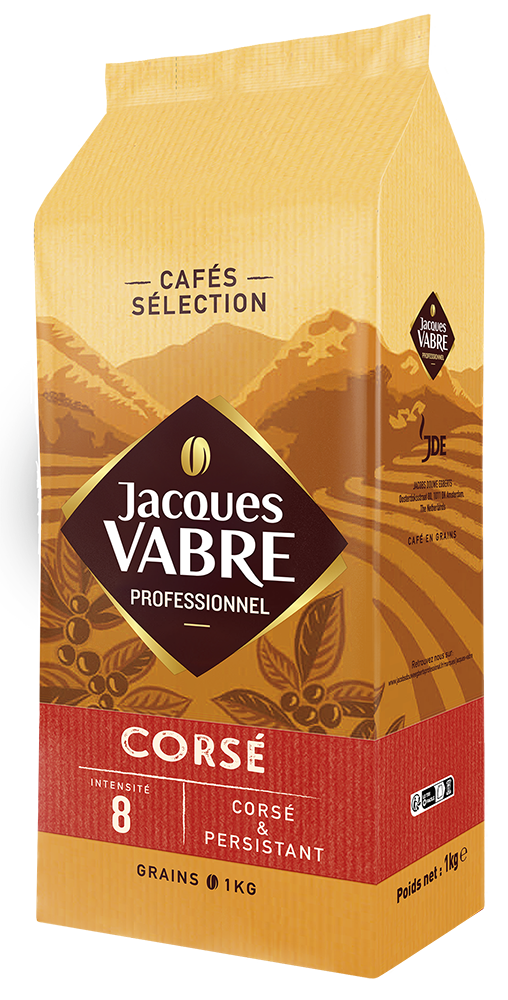 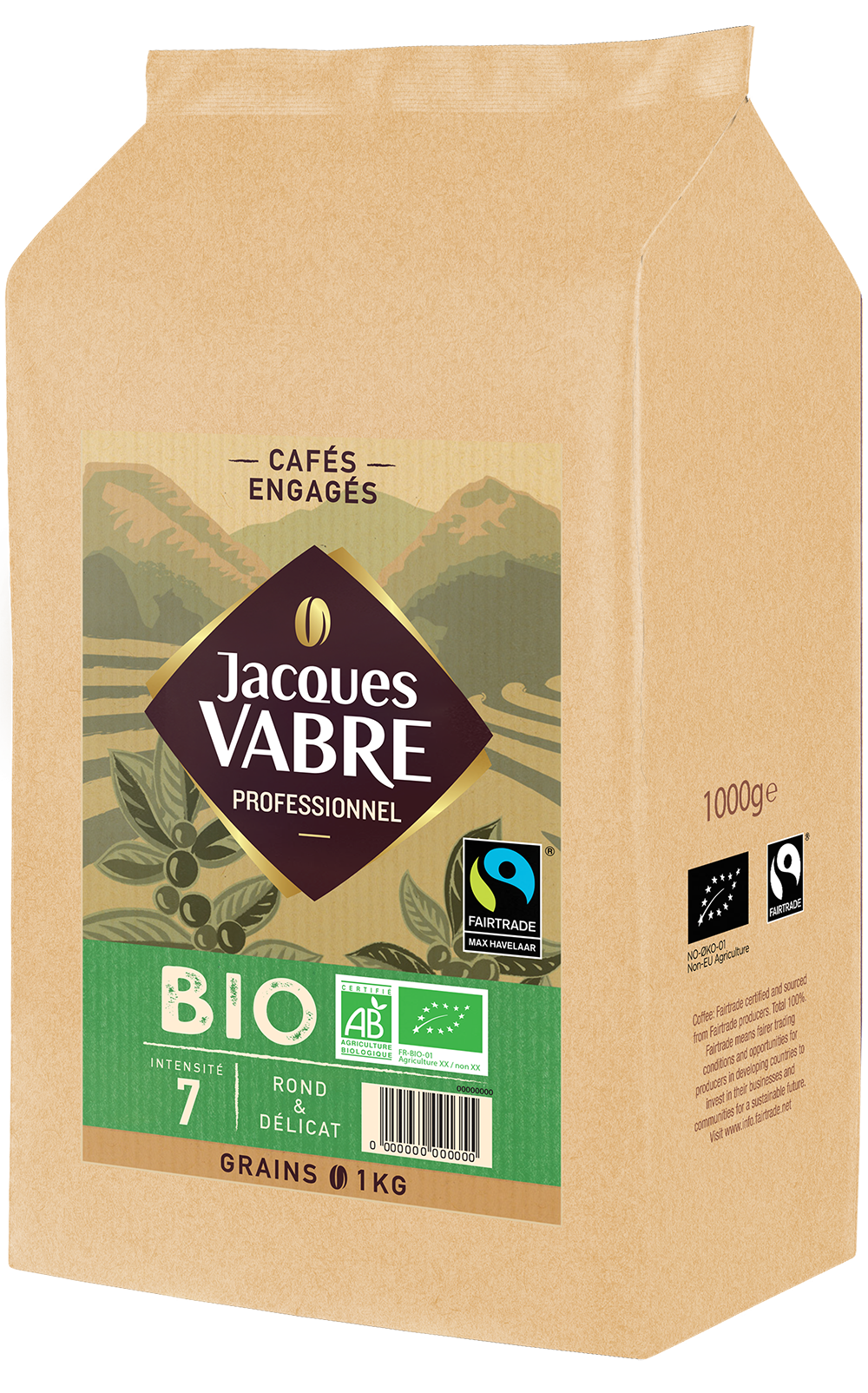 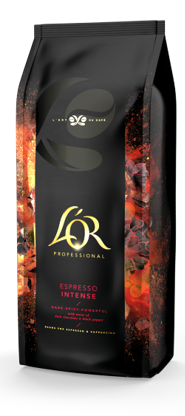 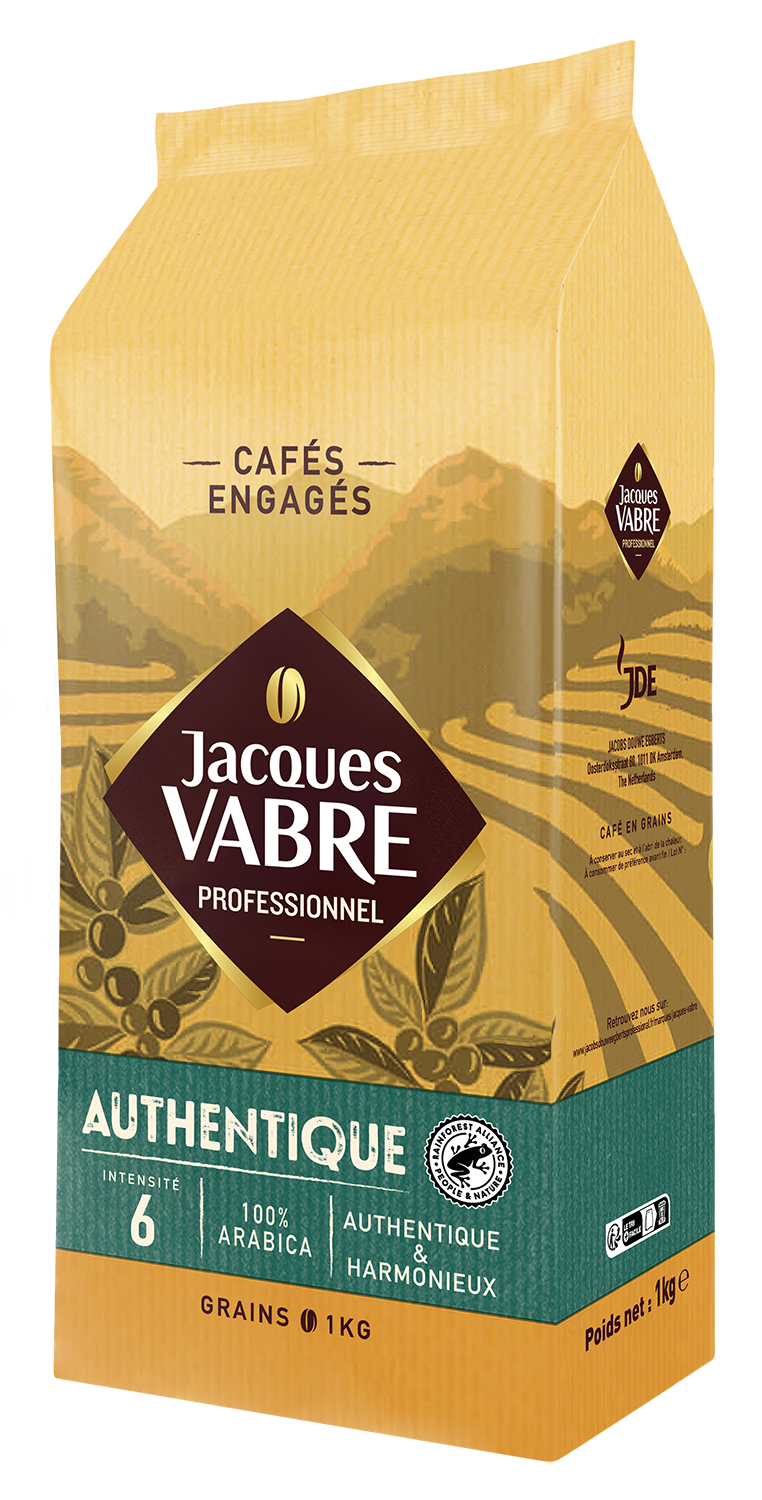 GRAINS
MHX
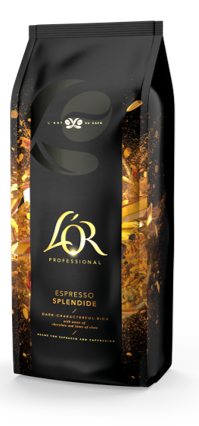 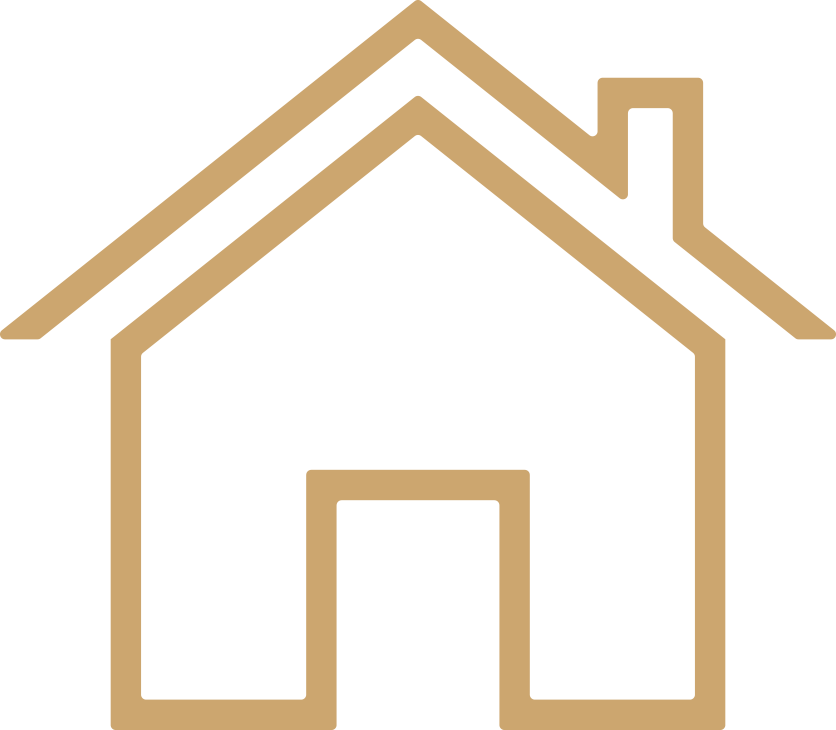 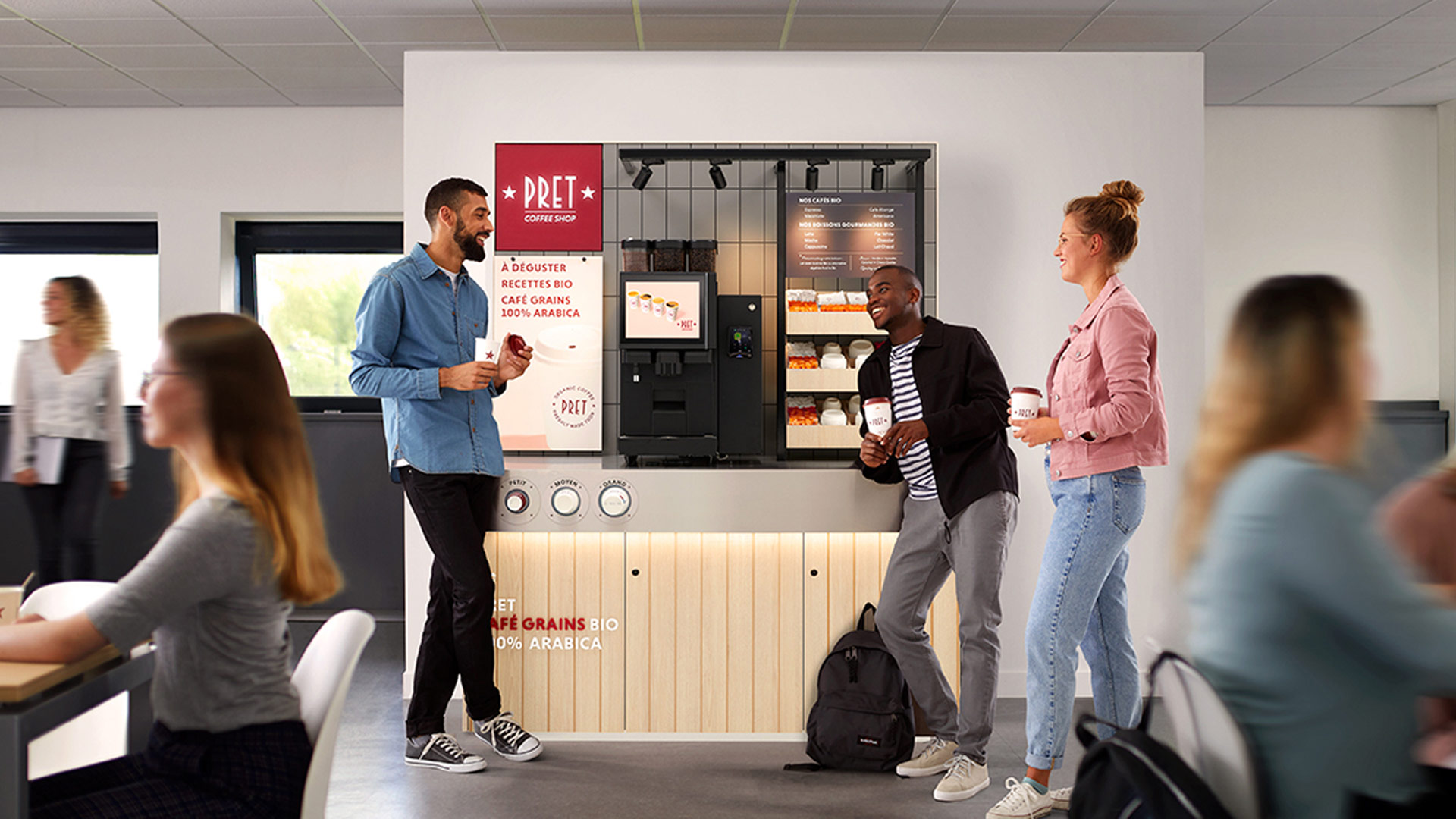 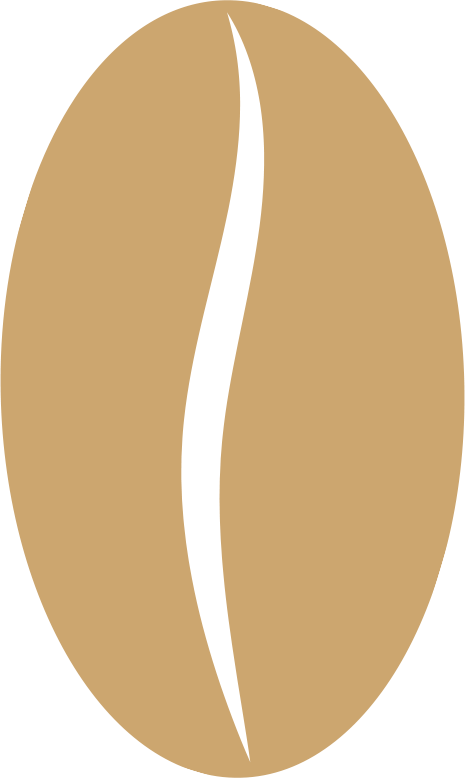 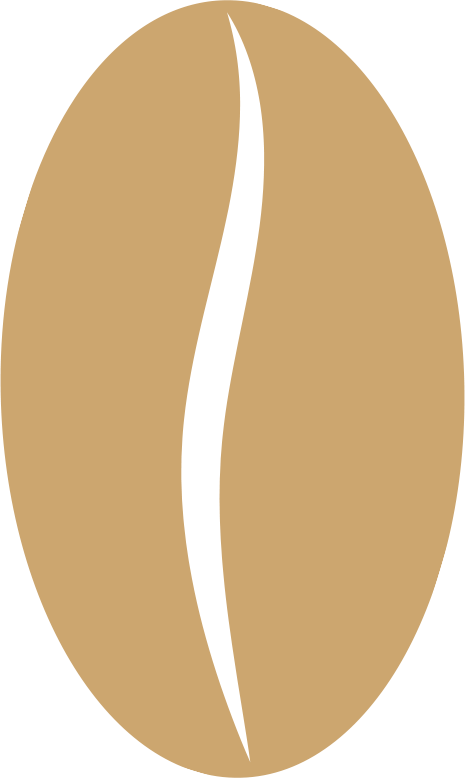 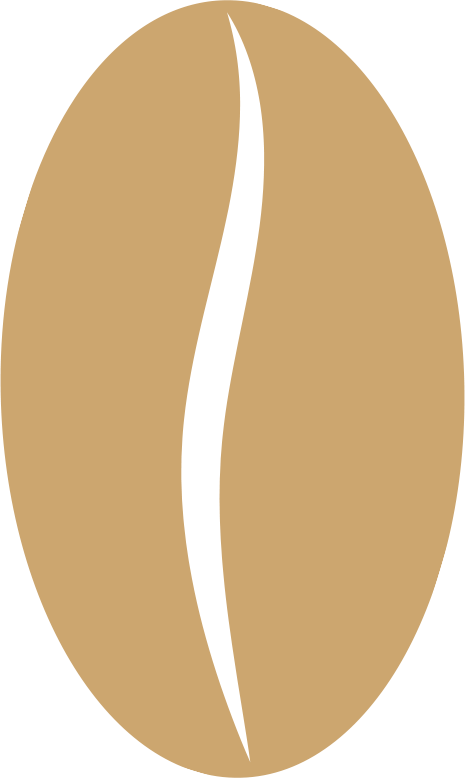 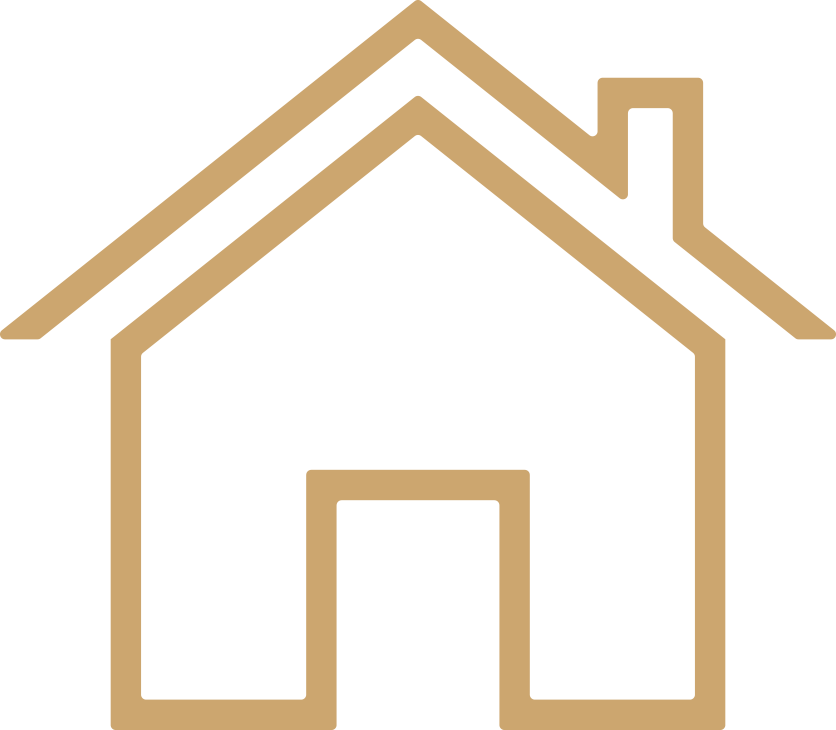 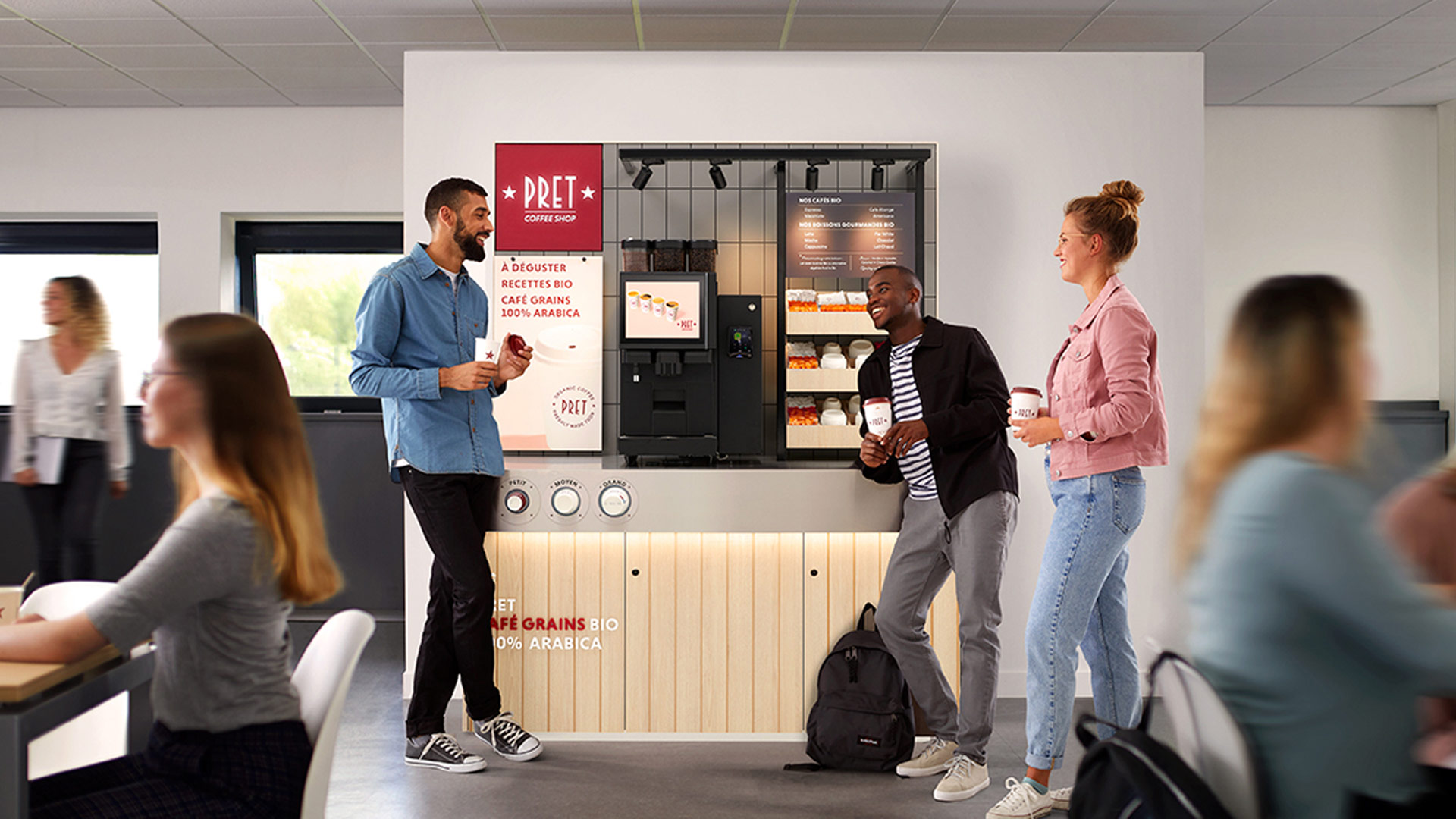 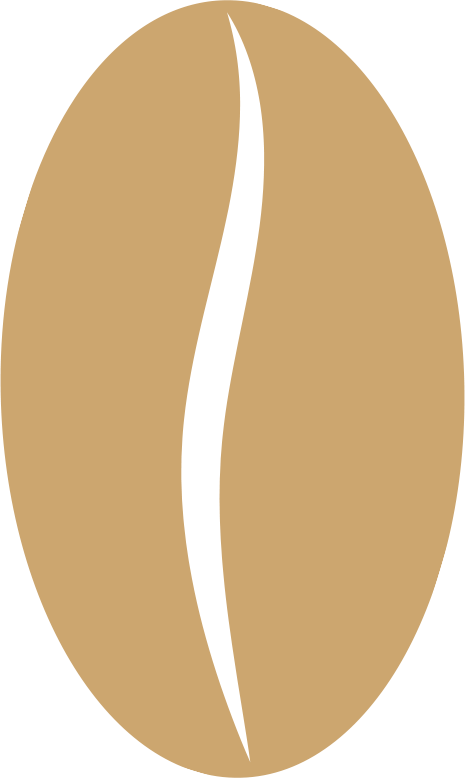 X
Les mêmes recettes que dans les boutiques Pret à manger
Un concept testé & approuvé pour sa personnalisation, boissons à emporter
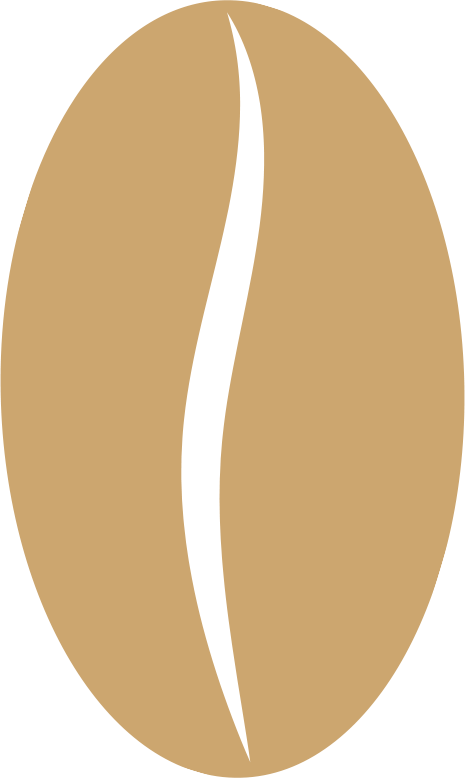 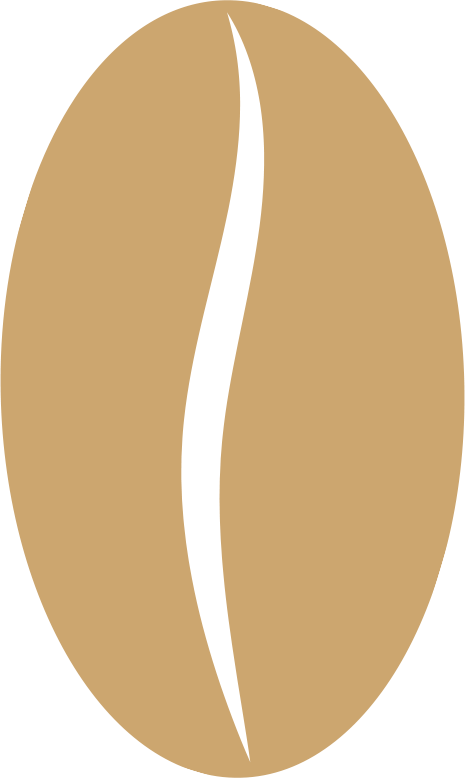 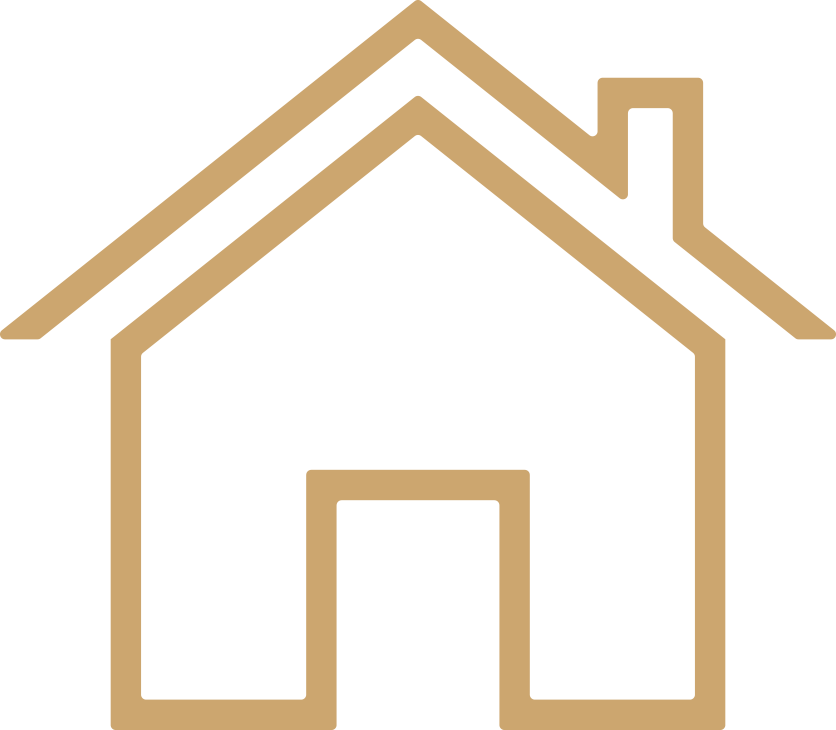 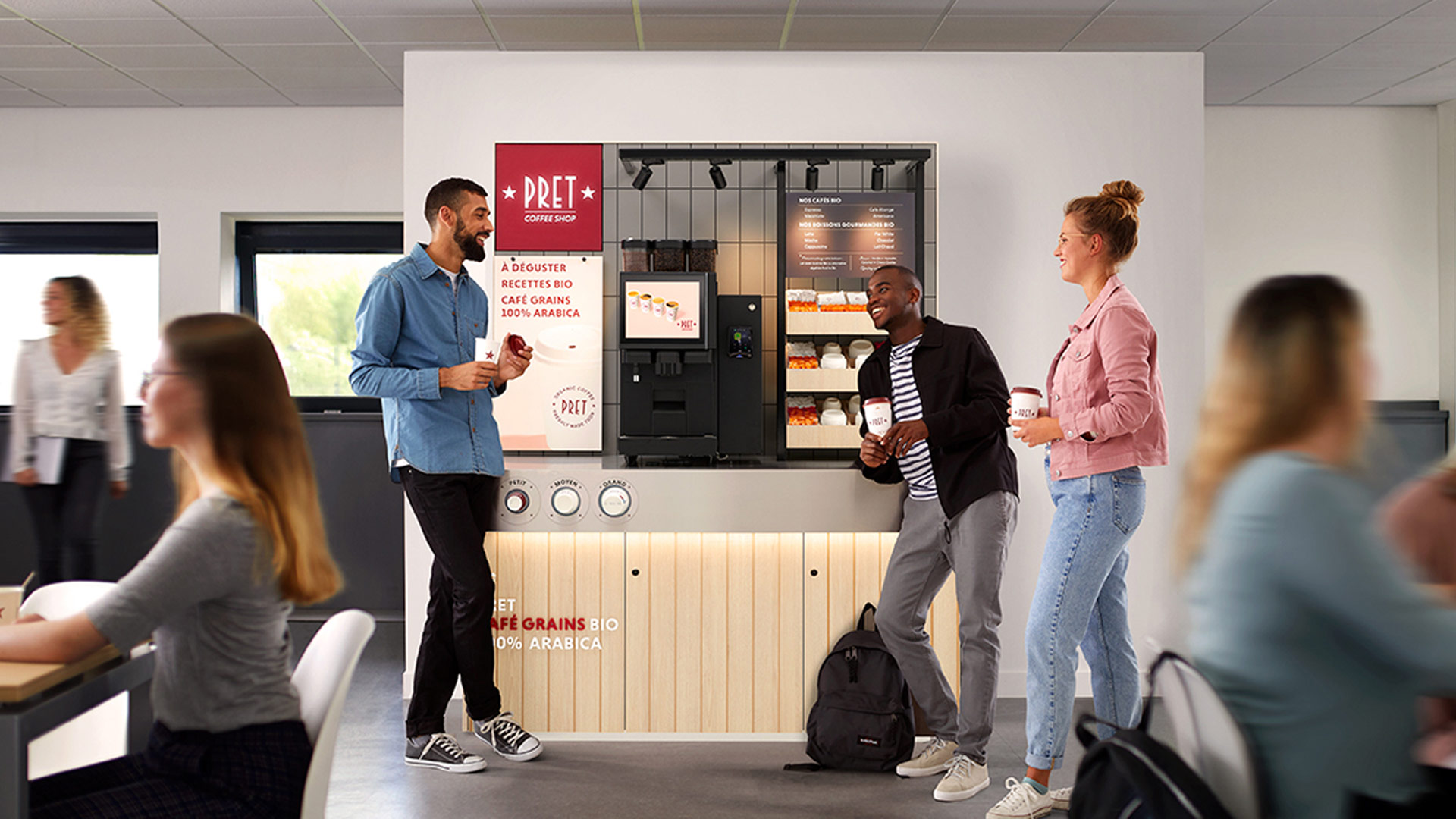 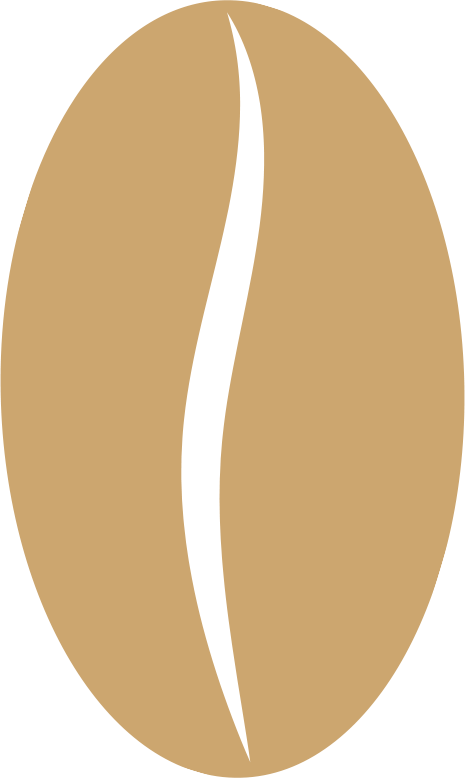 X
Machine professionnelle
Concept en libre service 24/24
Grand écran tactile
Facile à utiliser
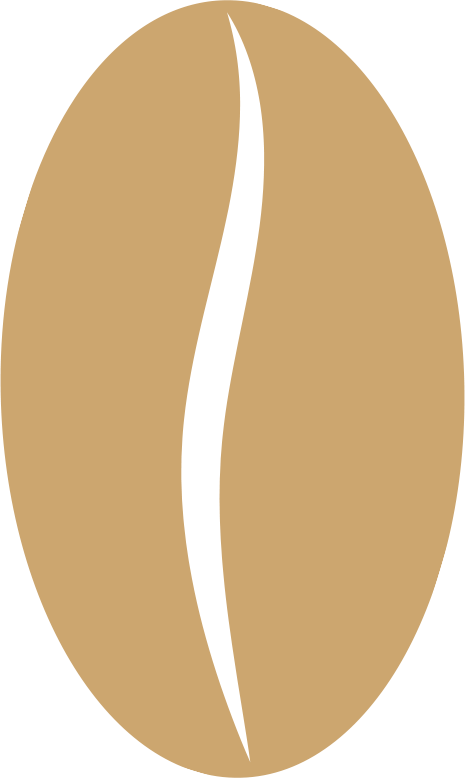 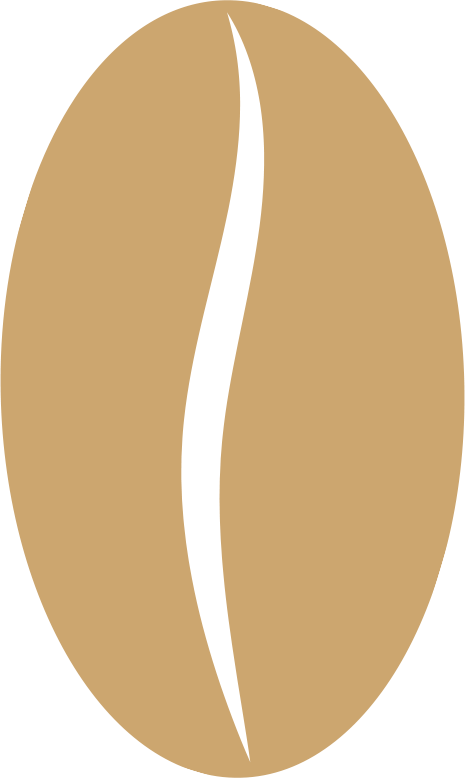 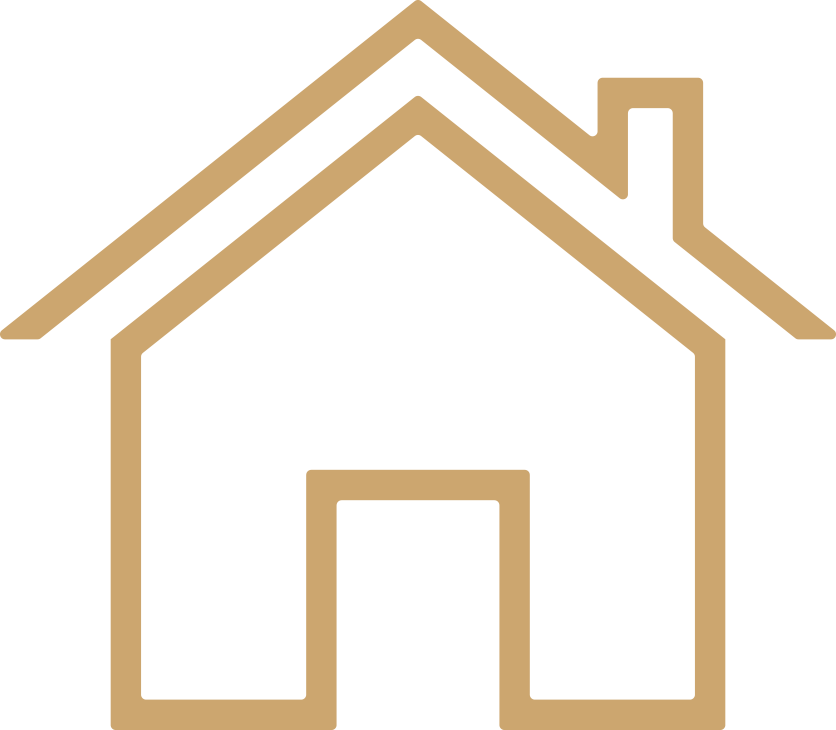 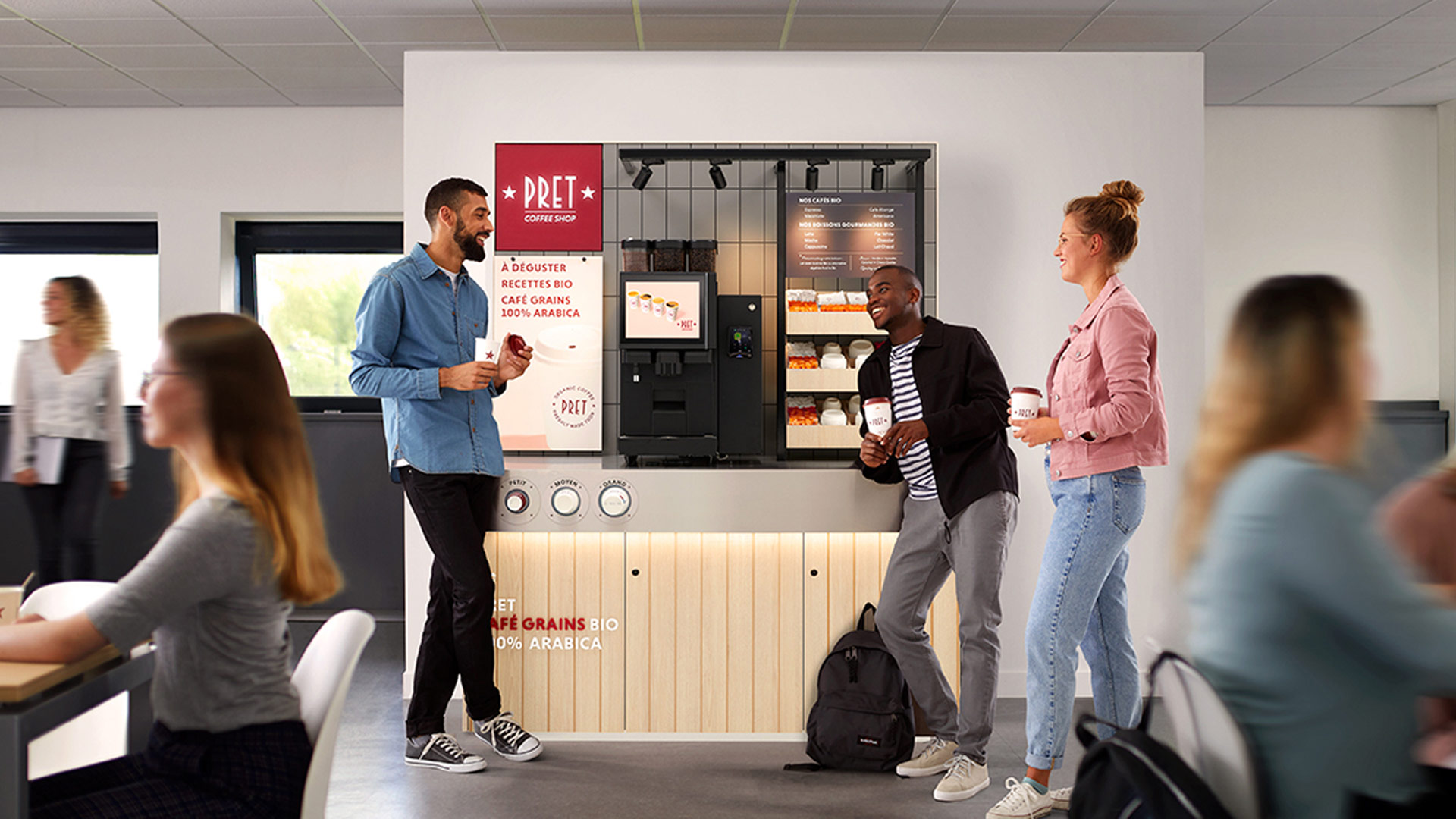 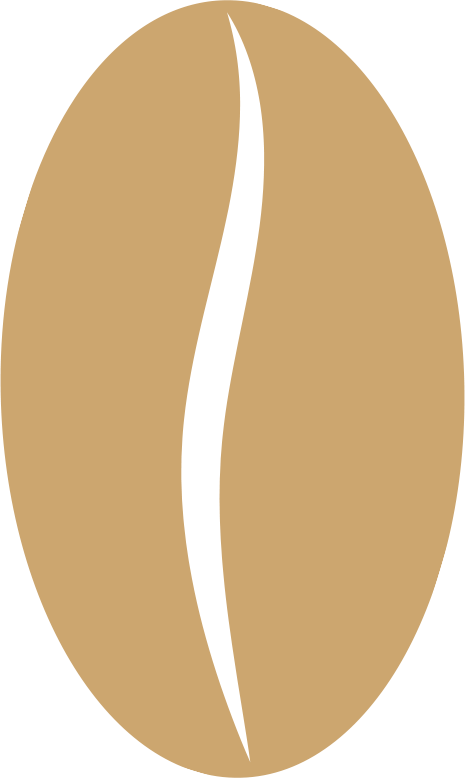 X
100% recettes Bio
Recettes personnalisables
Café grains 100 % Arabica
Lait de vache ou de soja
Des boissons gourmandes de haute qualité
Plusieurs formats disponible
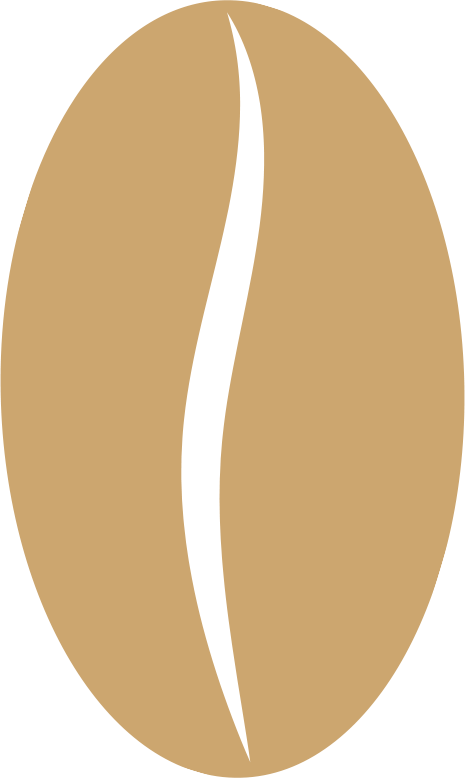 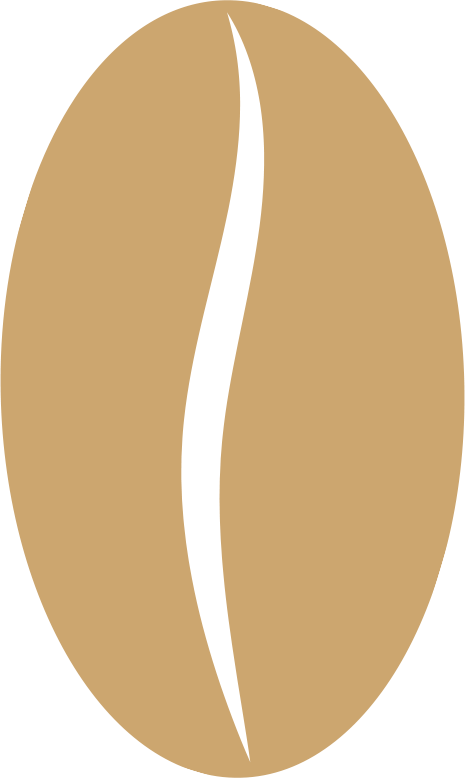 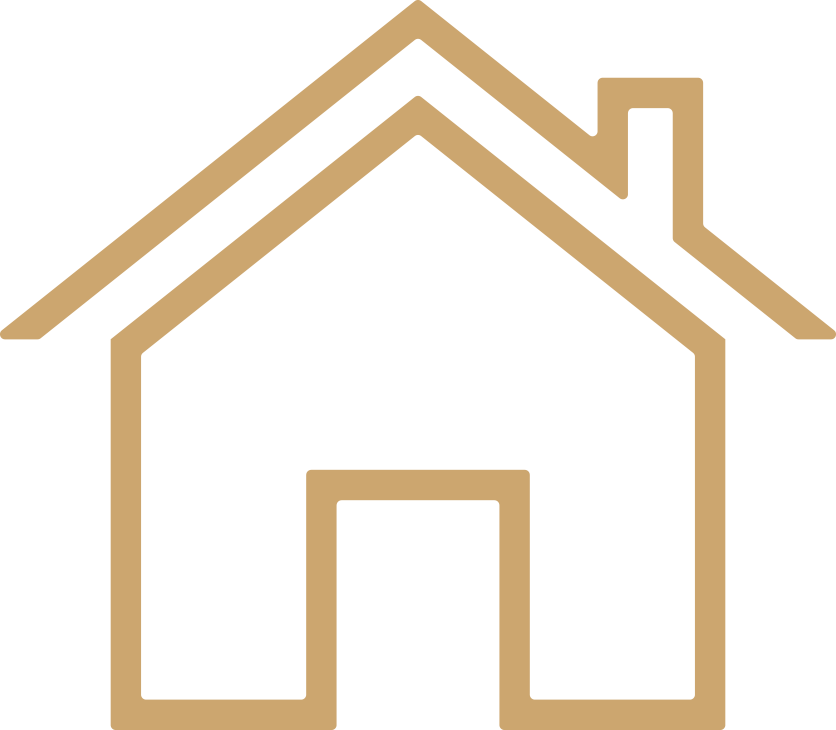 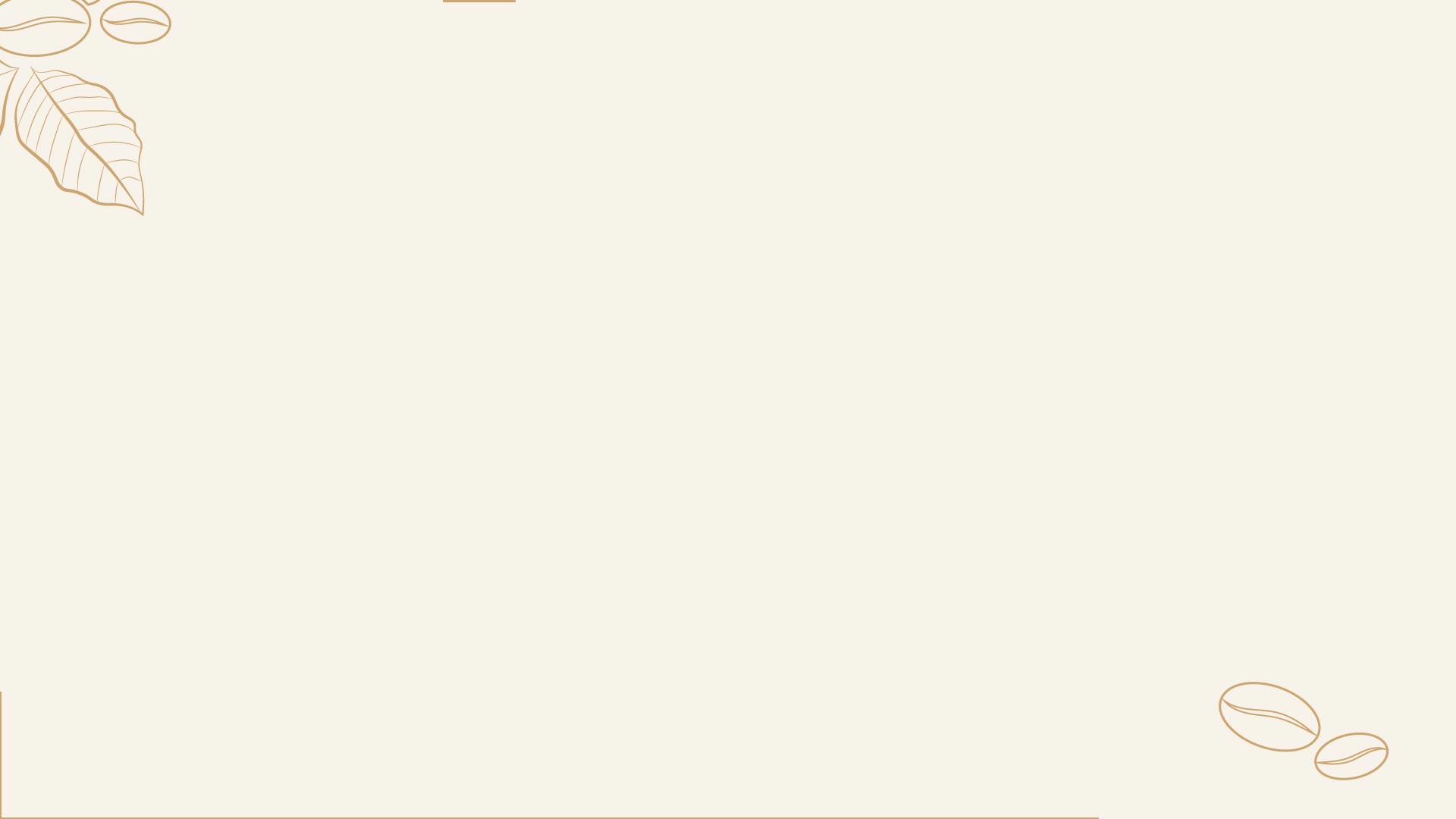 Fontaine à eau & fontaine aromatisée
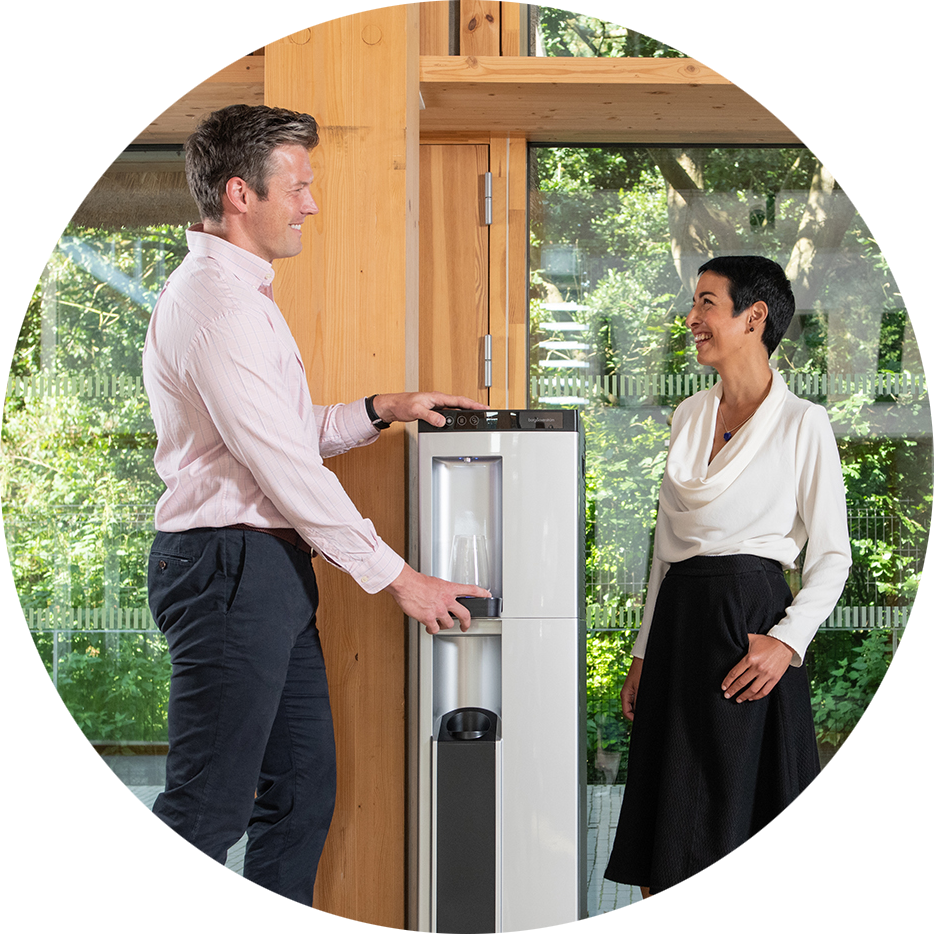 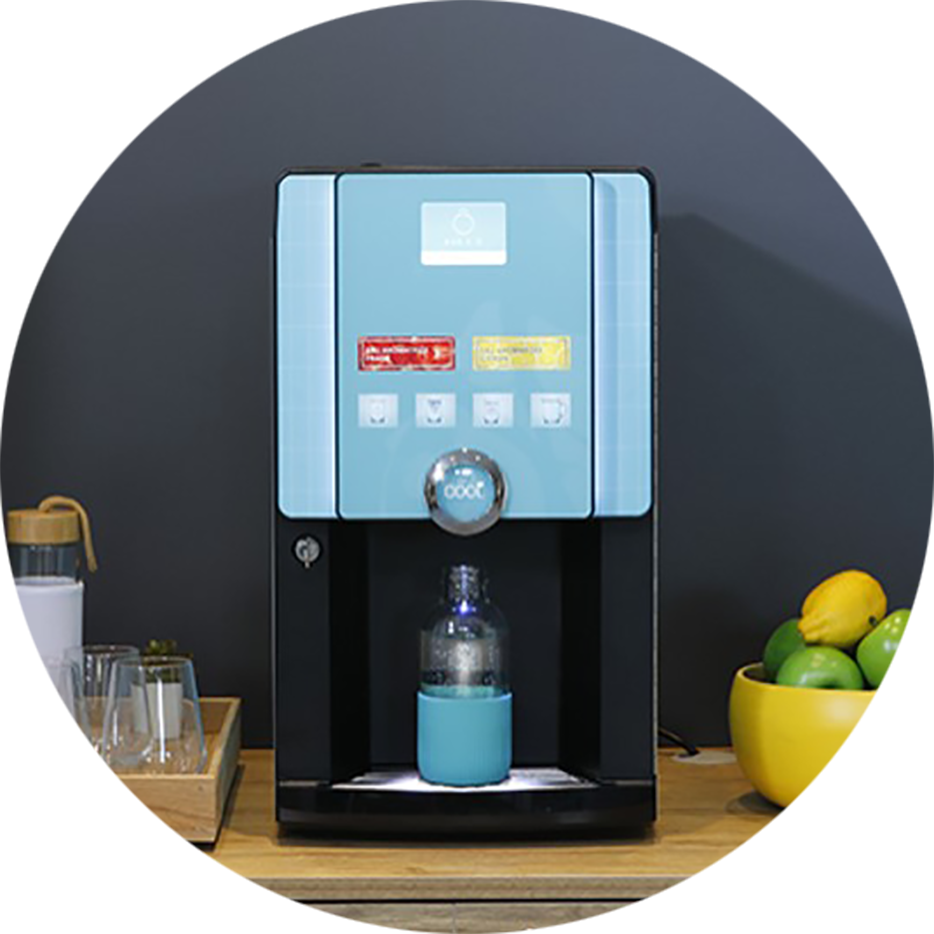 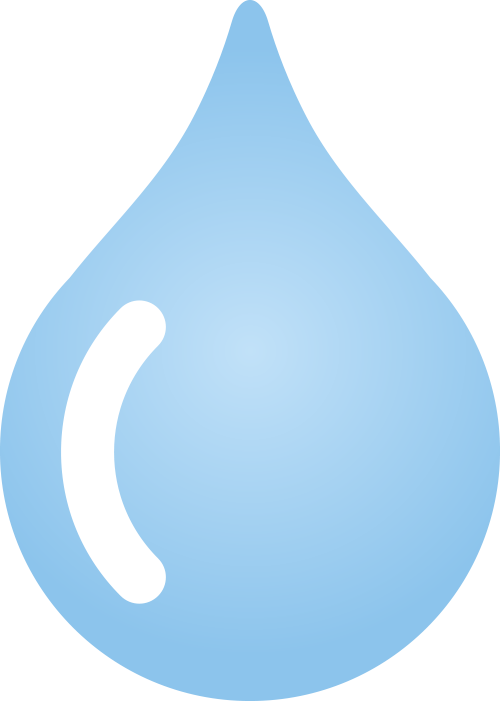 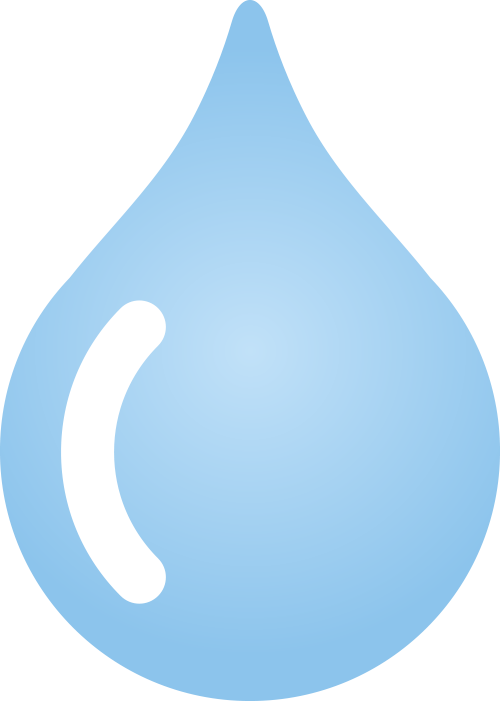 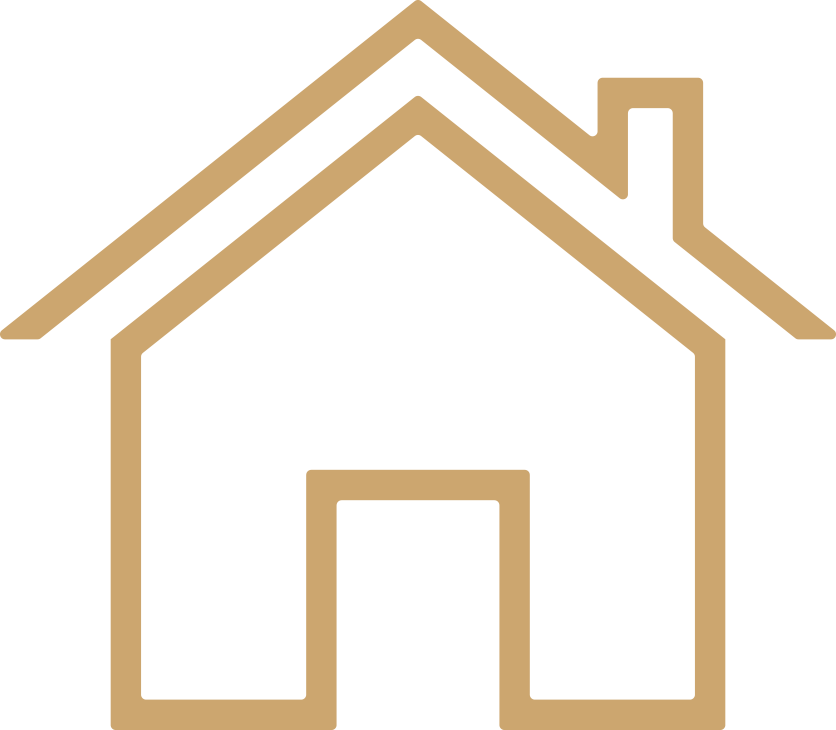 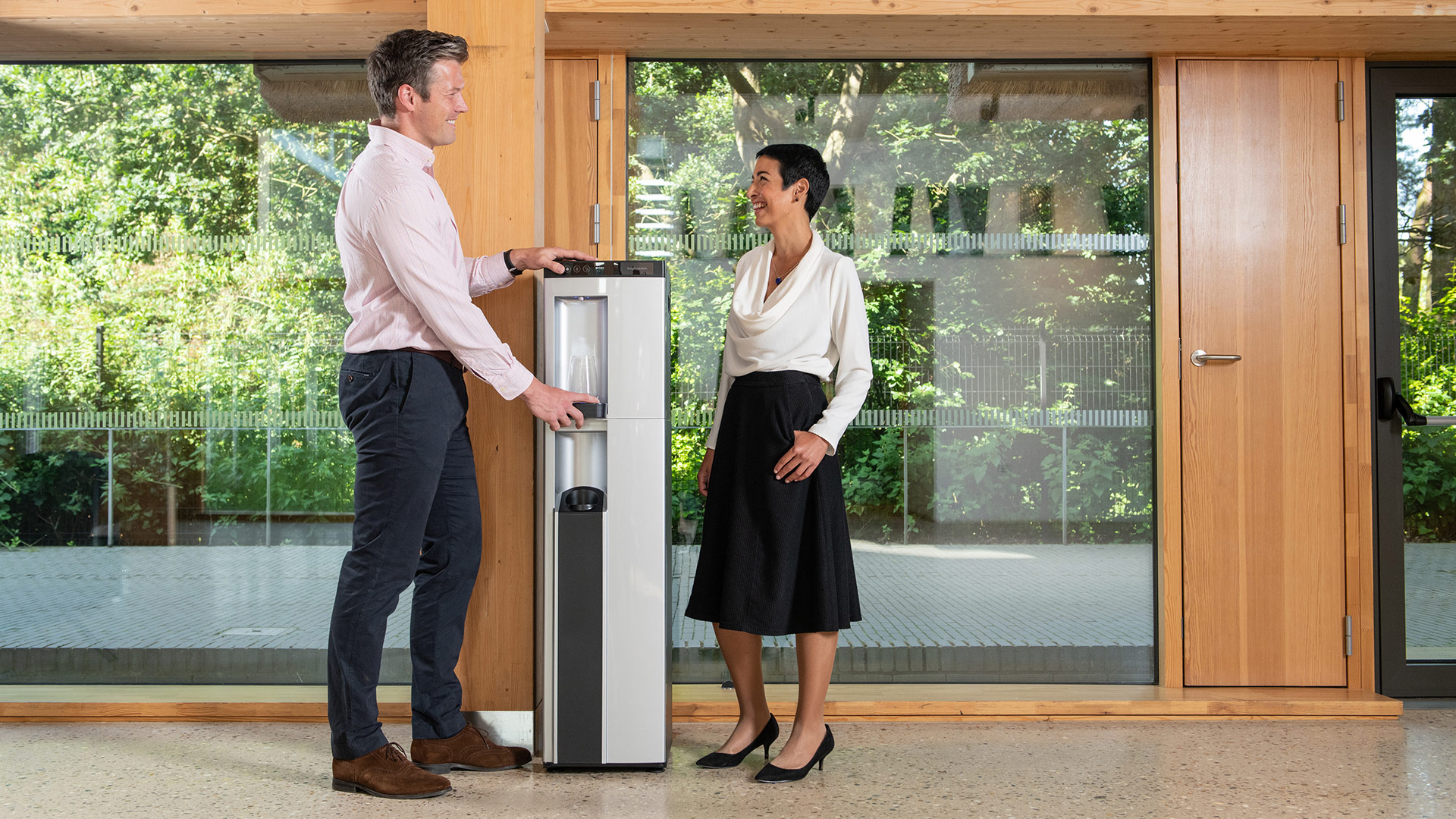 X
Fontaine compacte et design 
Facile d’utilisation 
Eco-conçue et 100% réparable
Pour une réduction du plastique
Système d’hygiène intégré
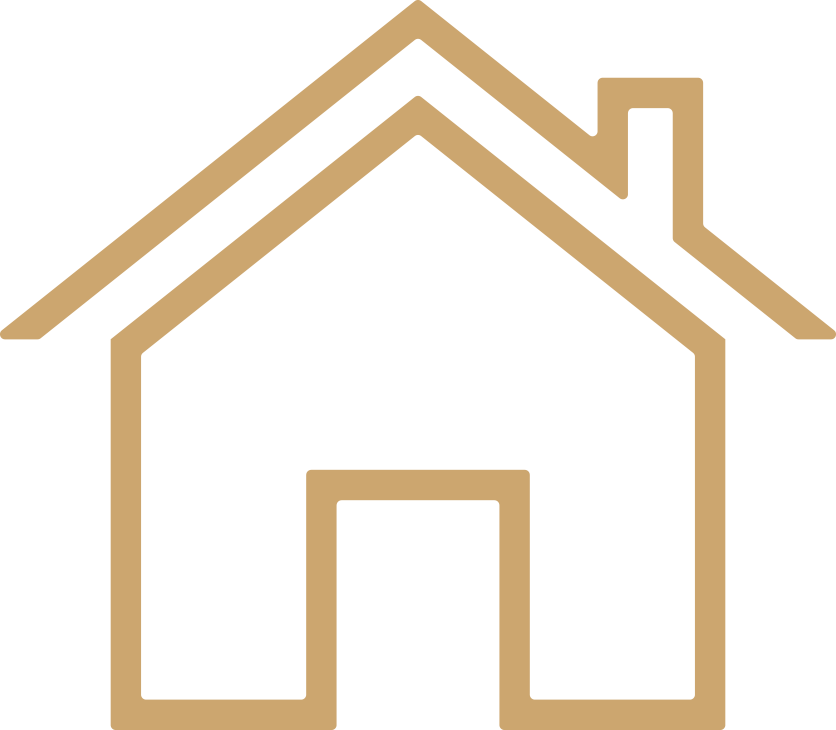 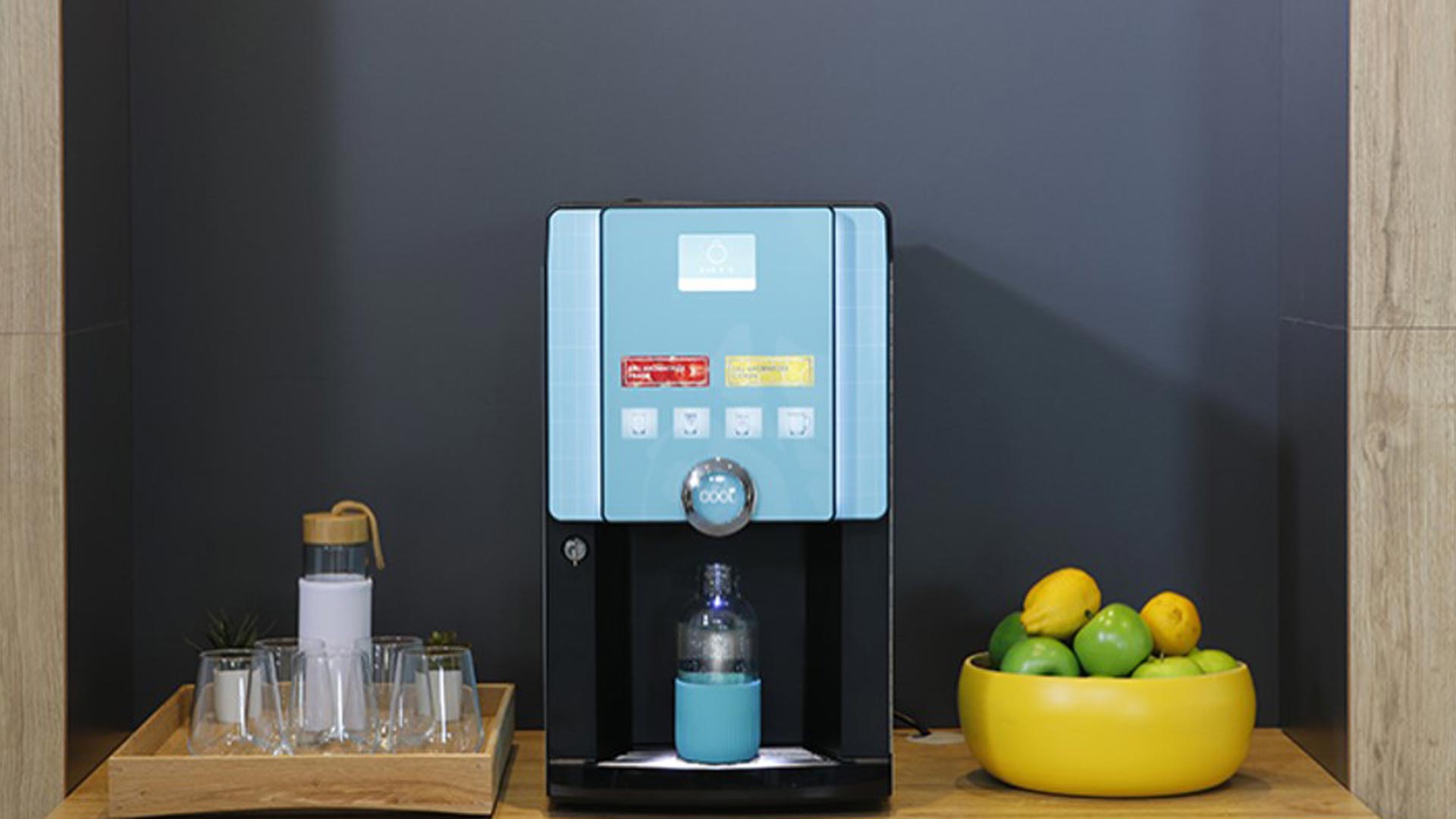 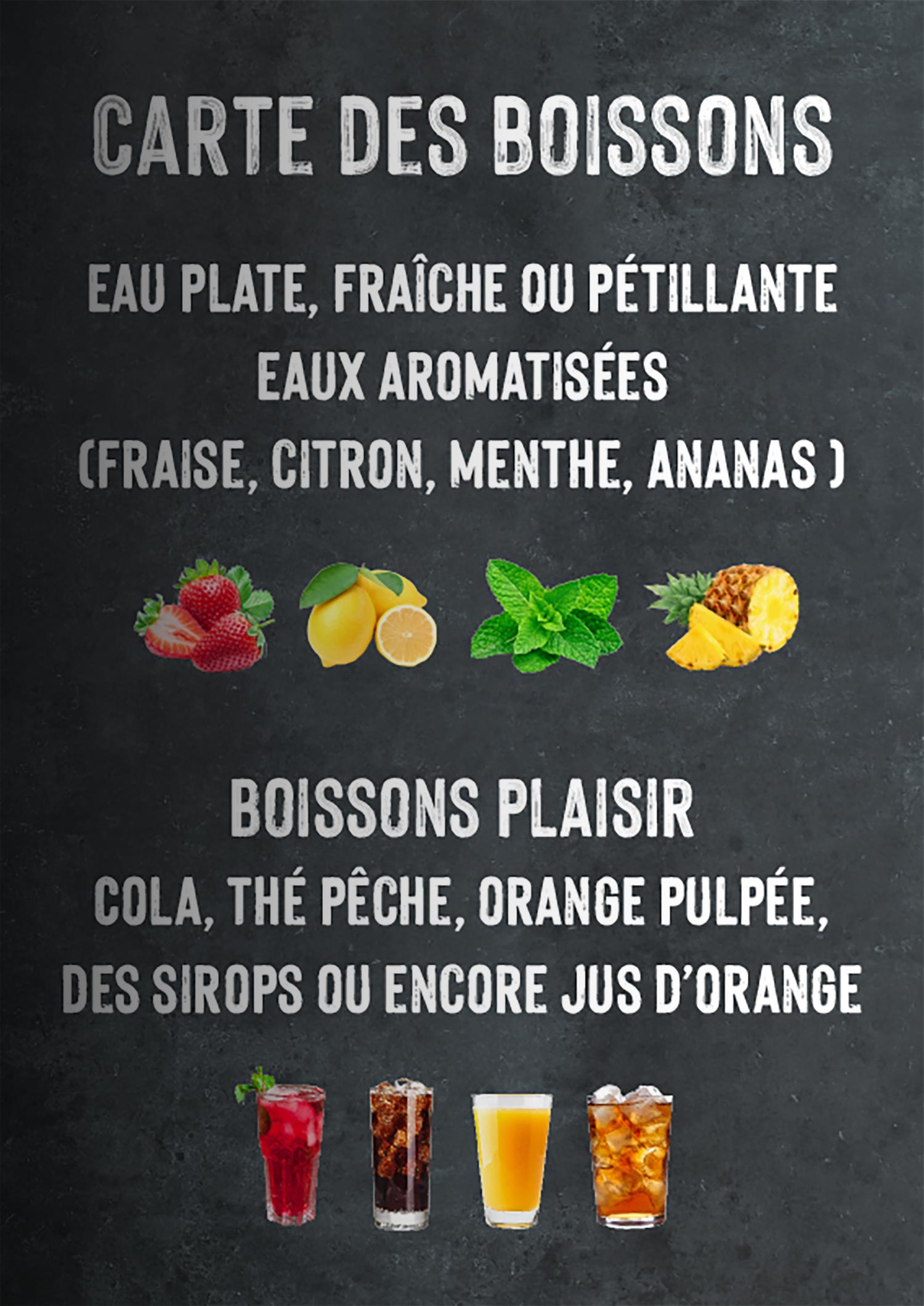 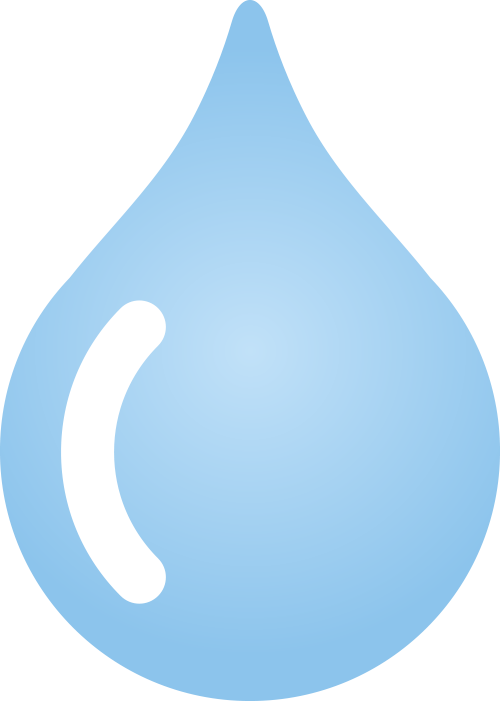 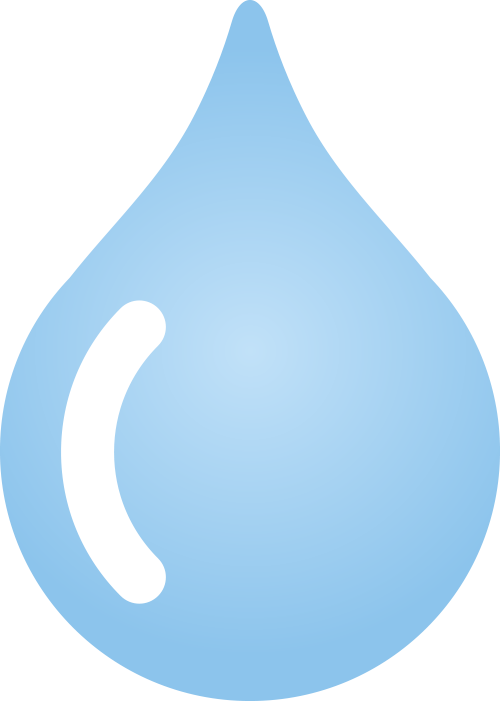 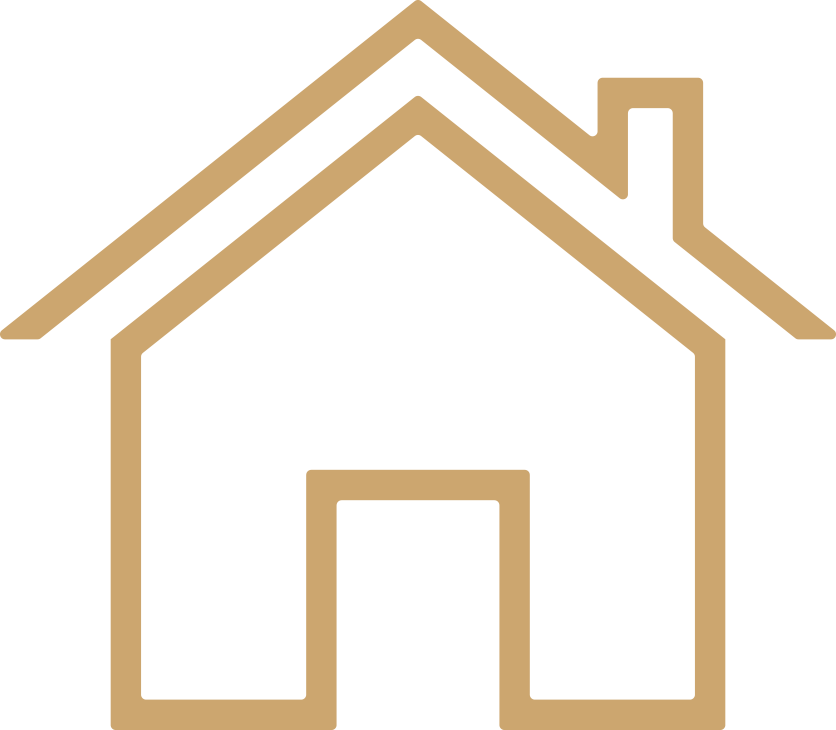 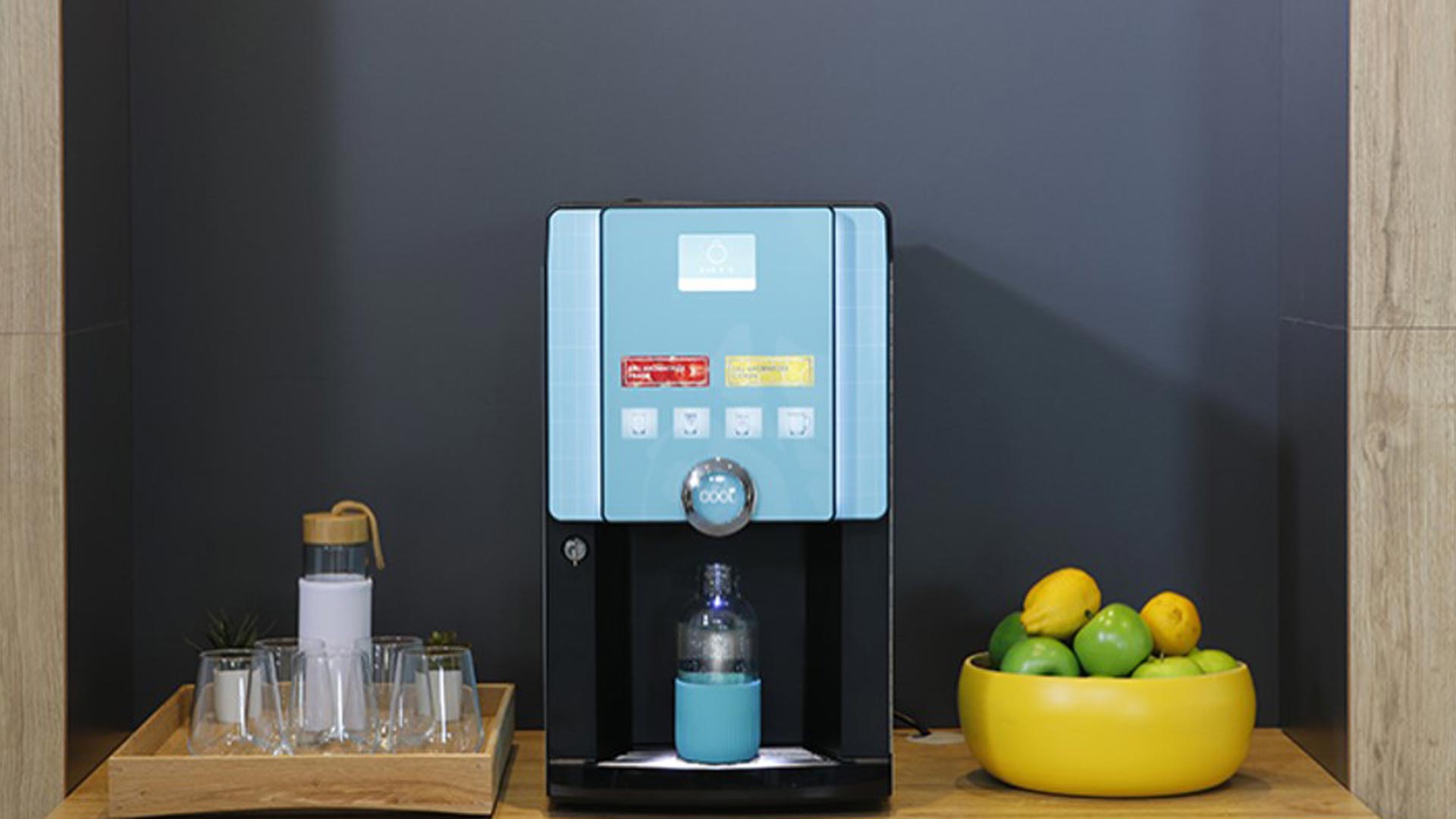 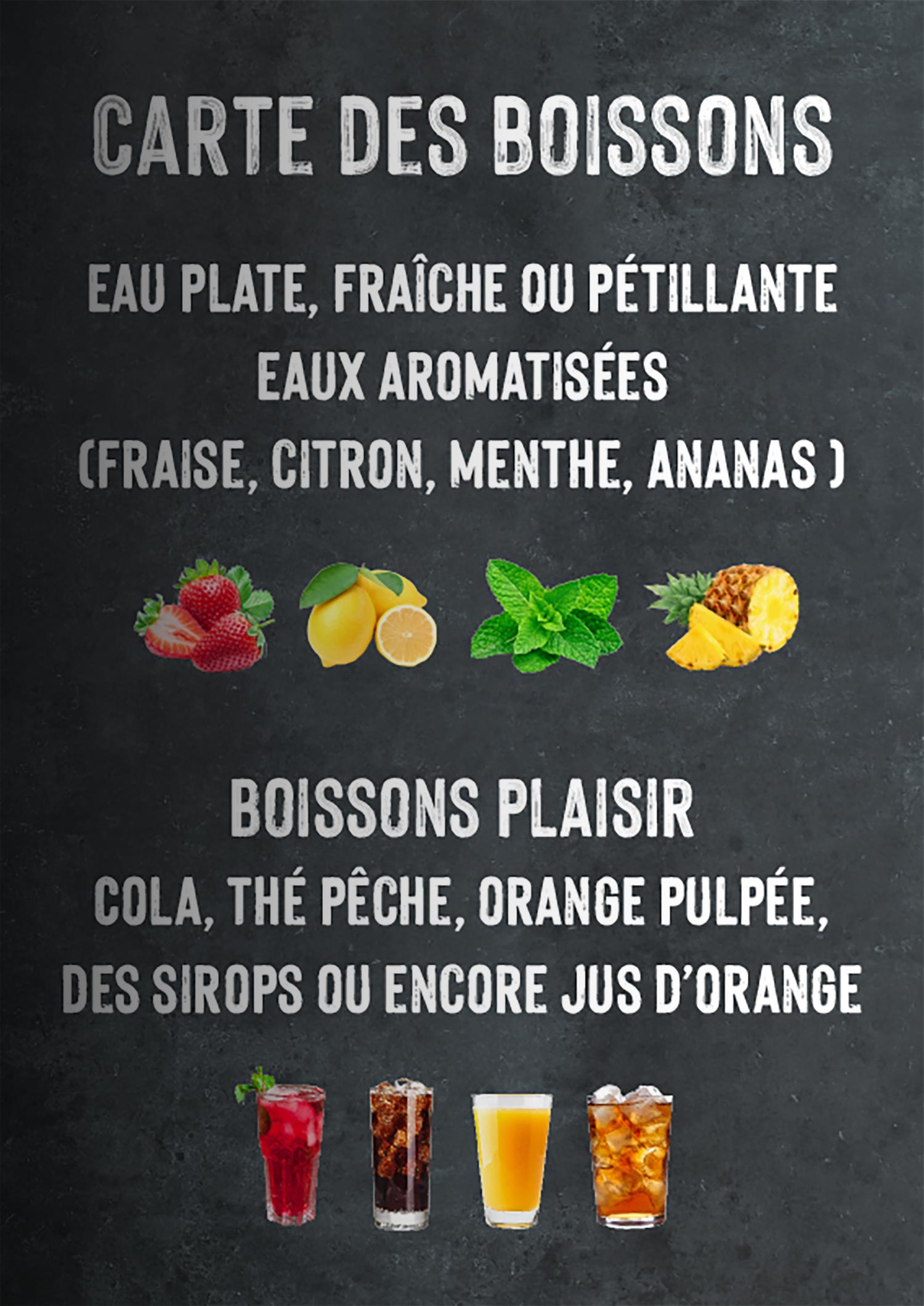 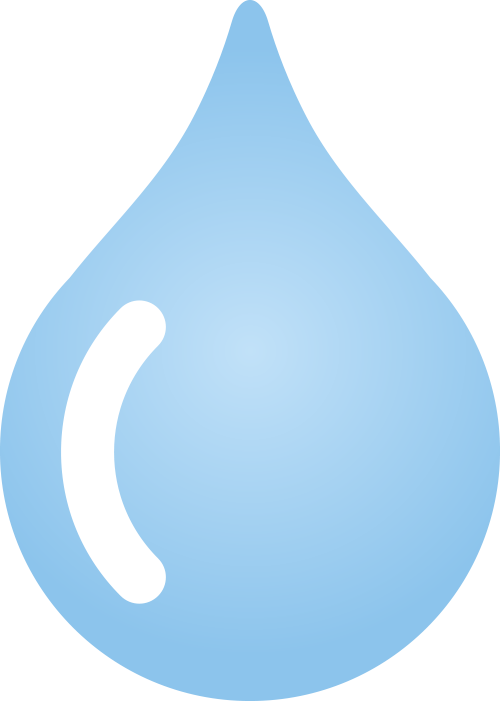 X
Une gamme complète 
Formats compacts (sur socle ou sur meuble)
Boissons variées : eaux fraîches, chaude, plate, ou gazeuse
Fournisseurs européens
Un système d’hygiène optimal
Adapté pour les gourdes*

*catalogue de gourdes sur demande
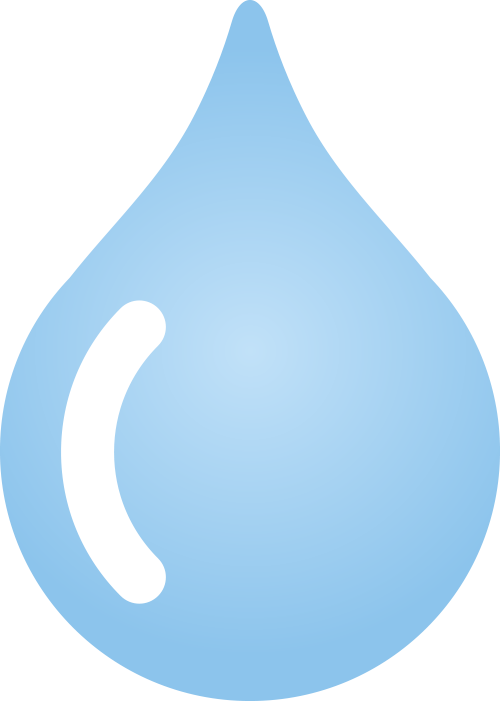 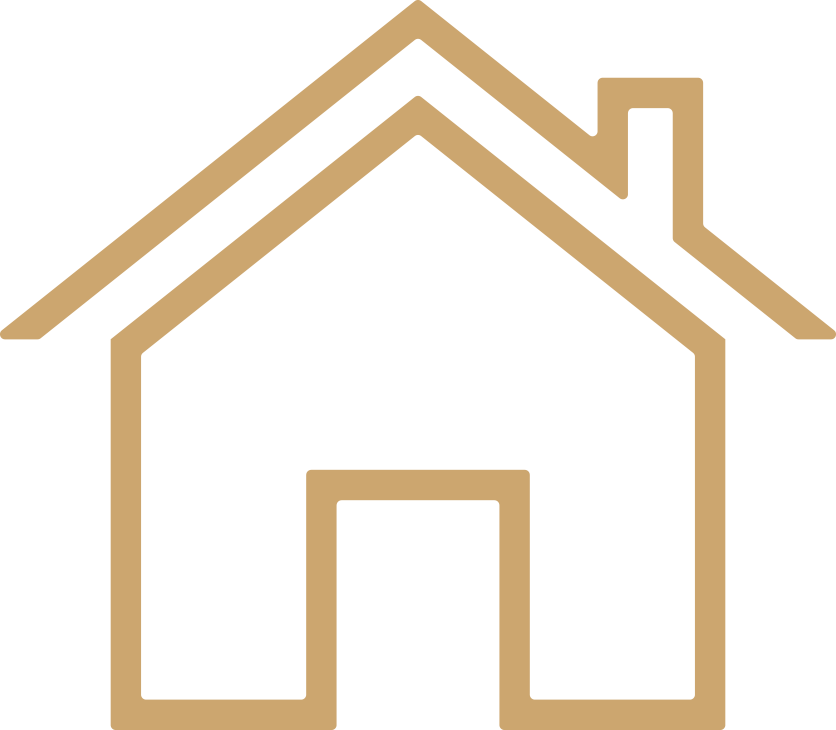 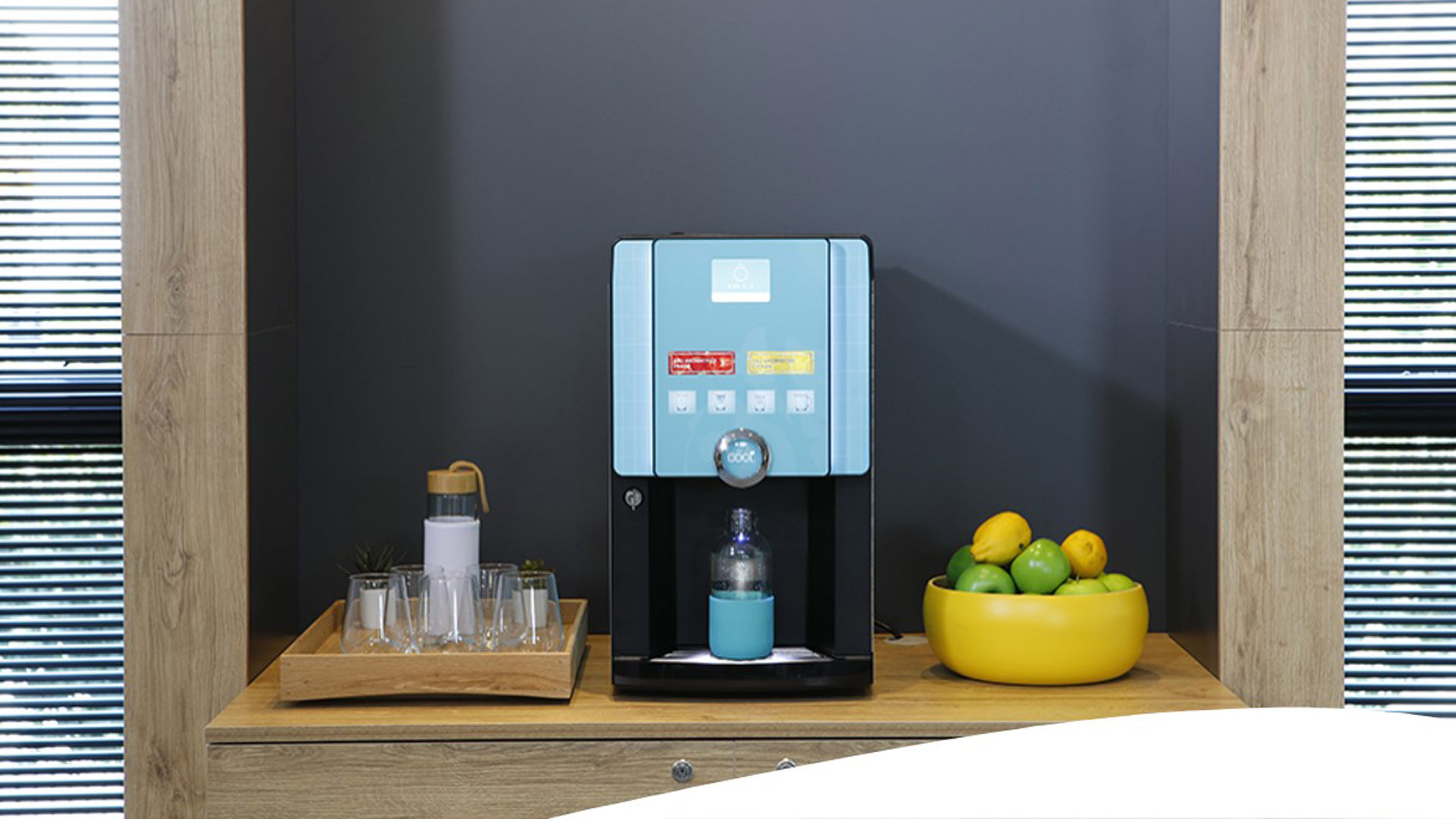 X
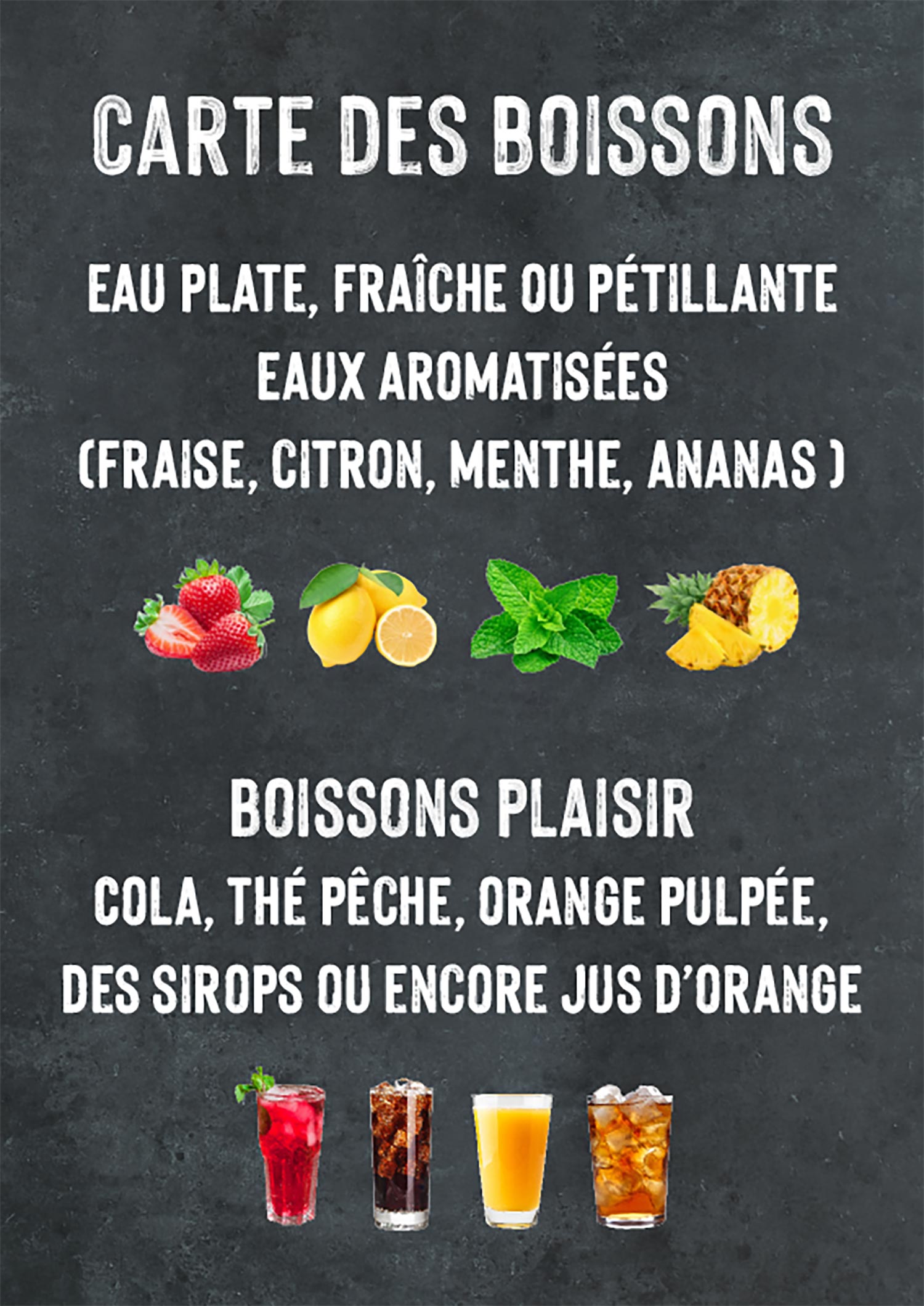 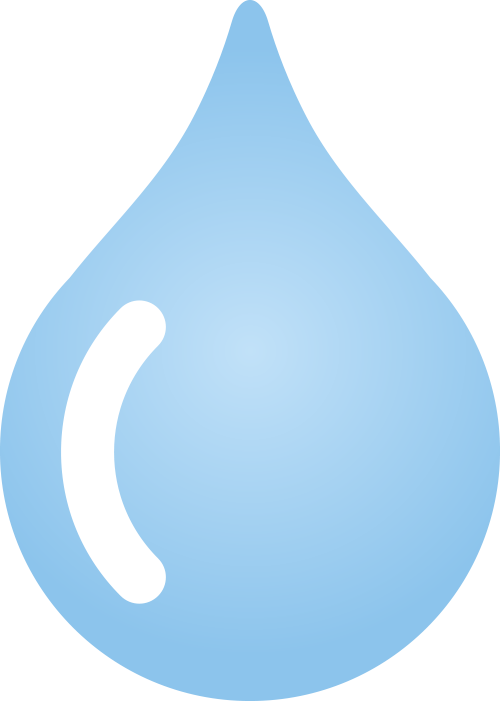 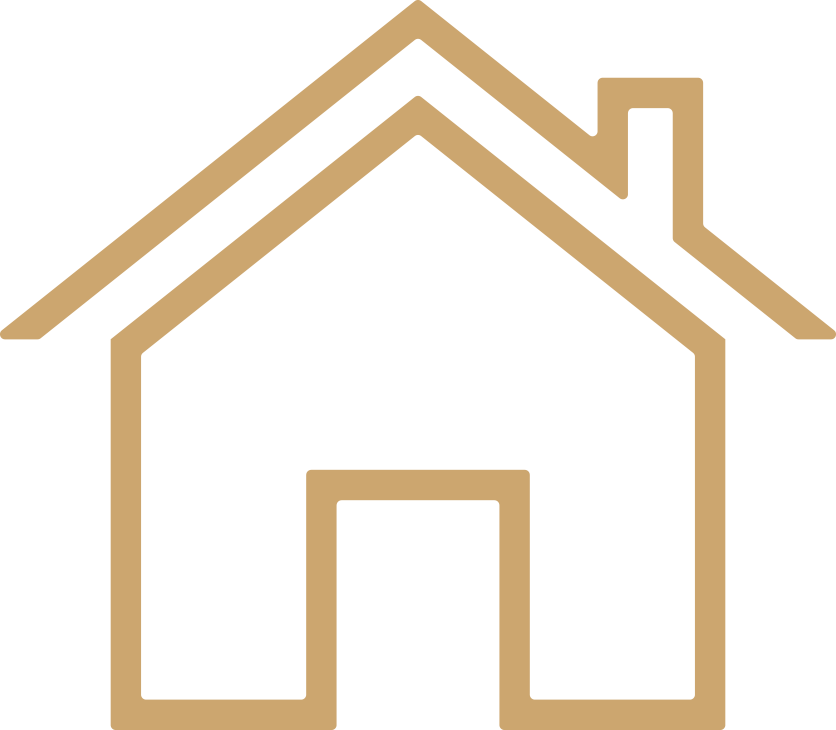 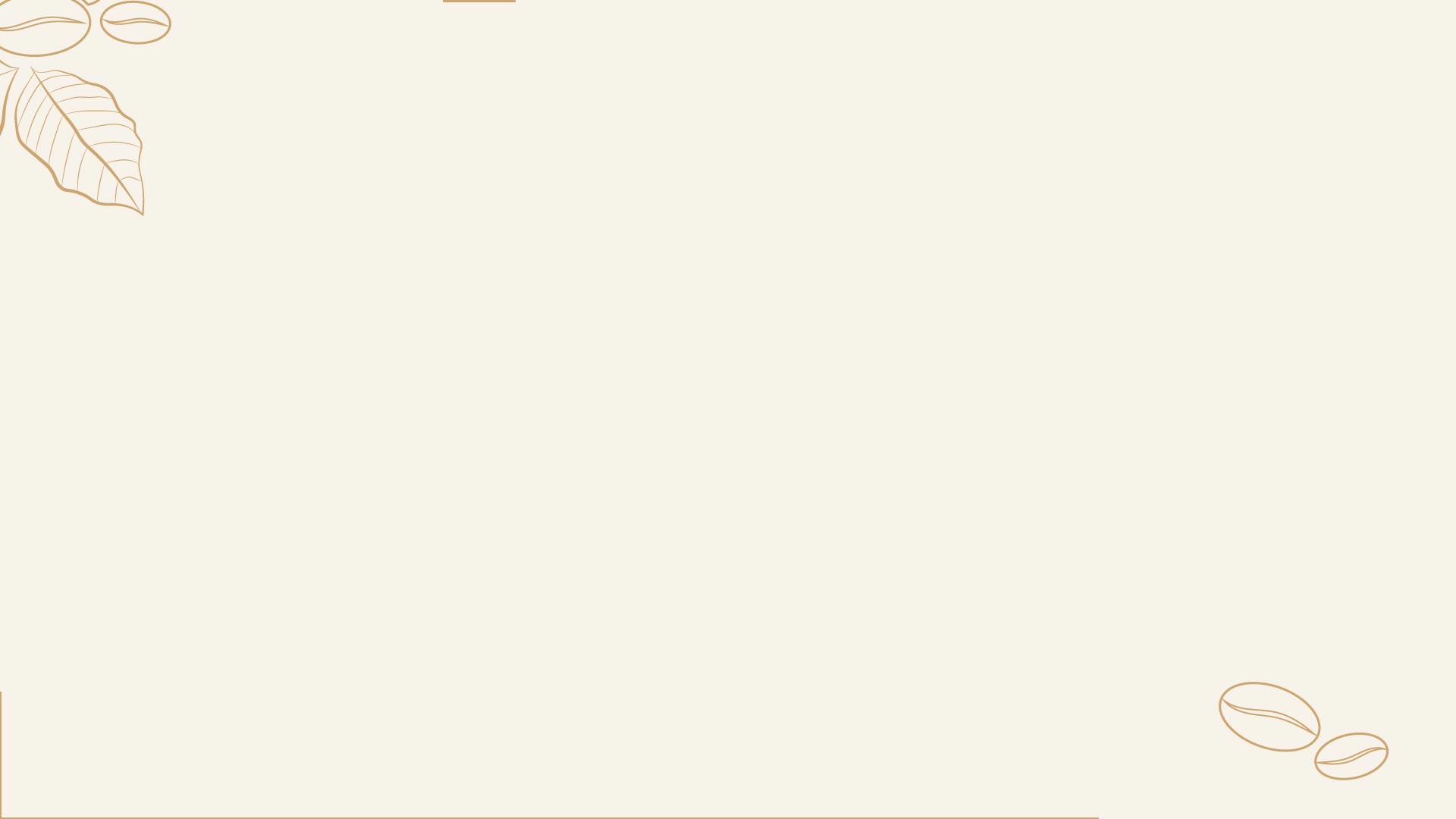 Une petite faim ?
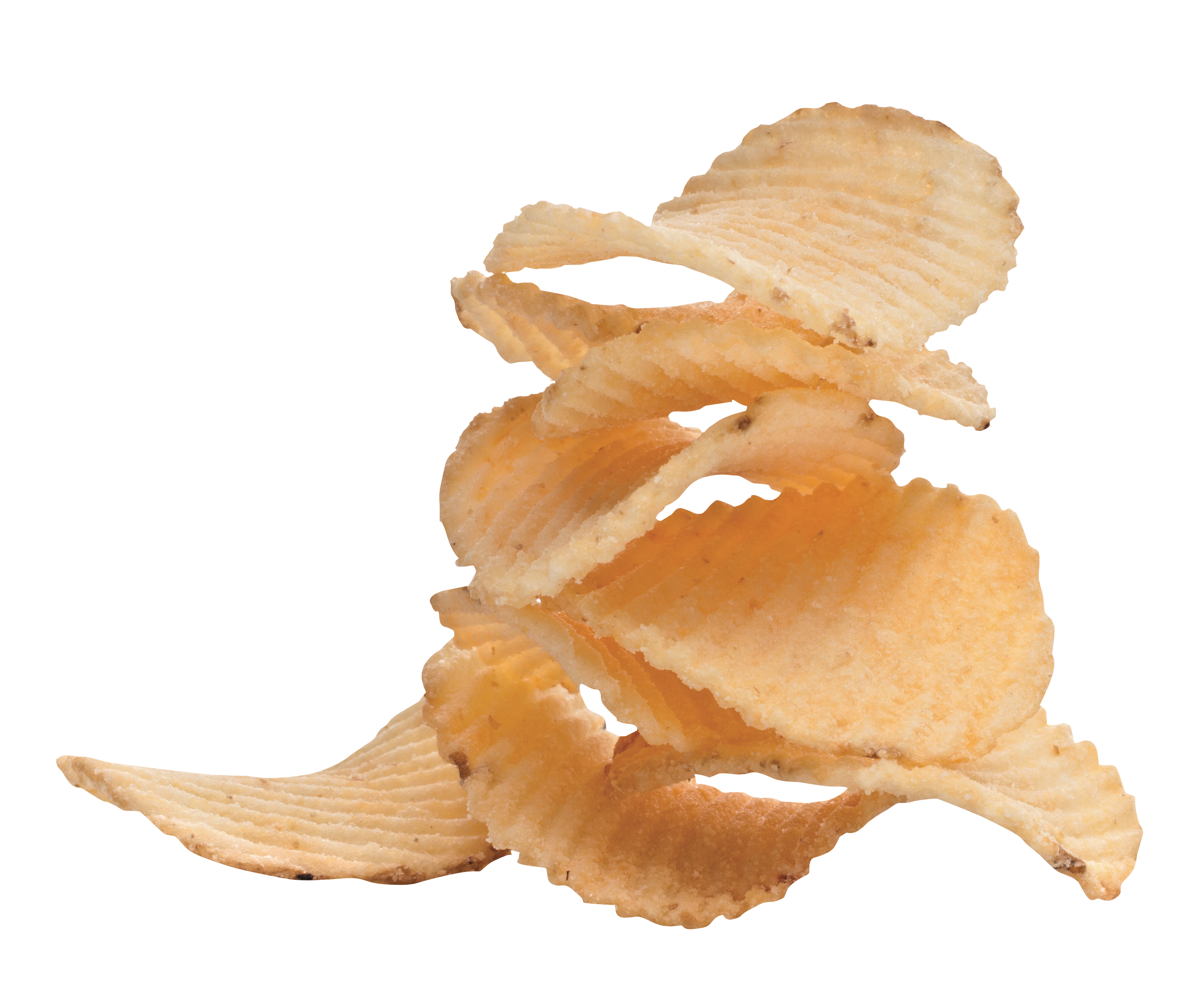 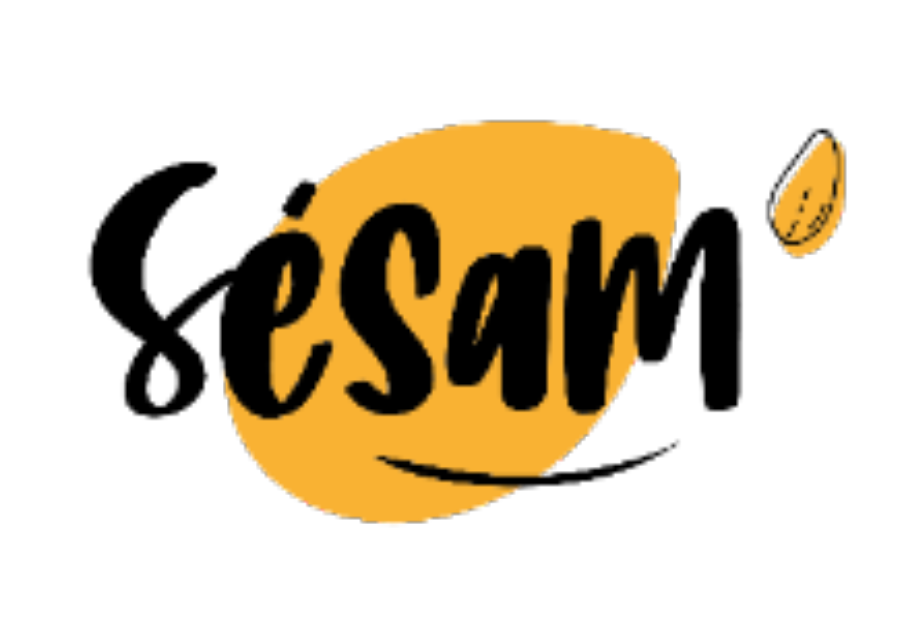 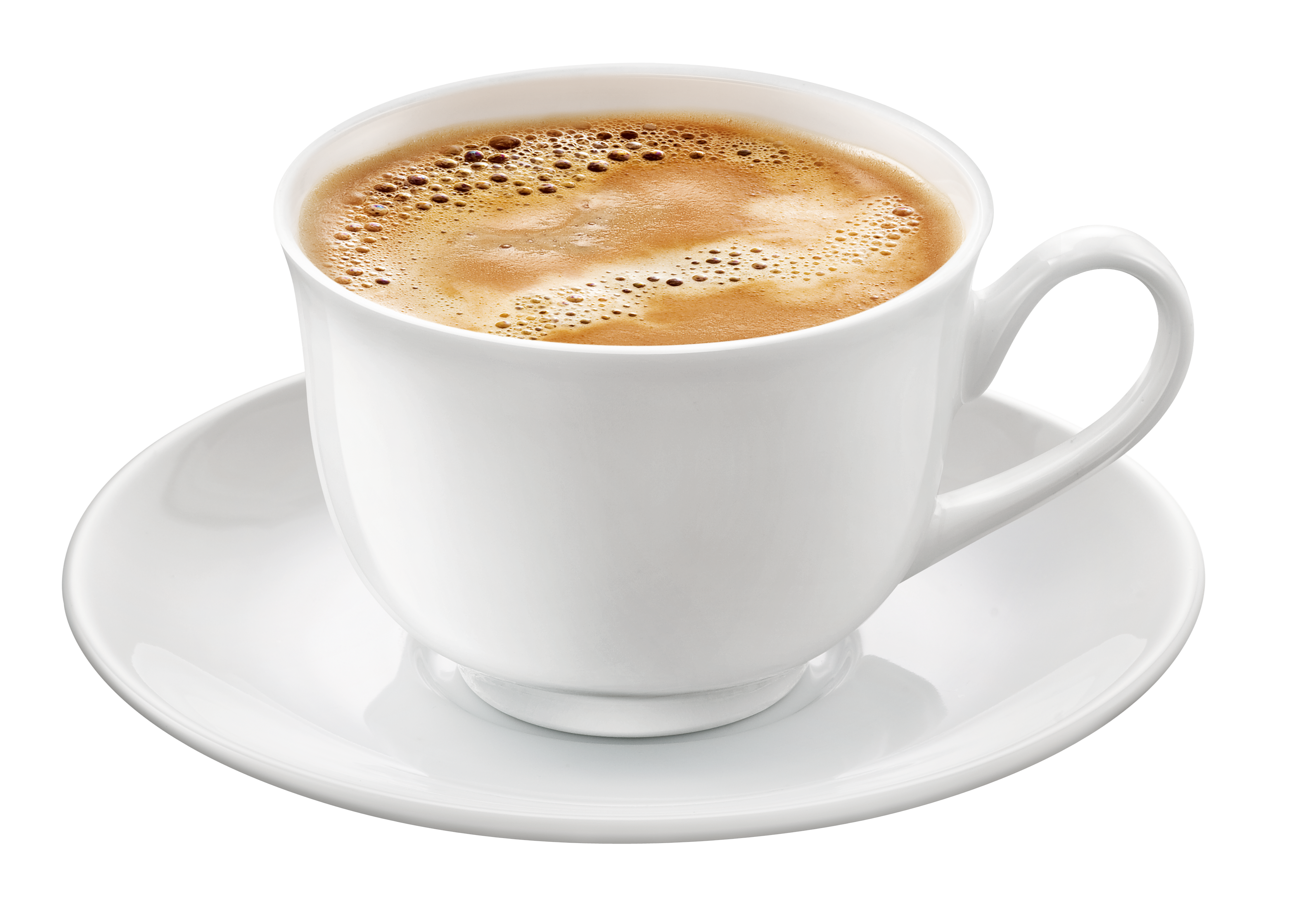 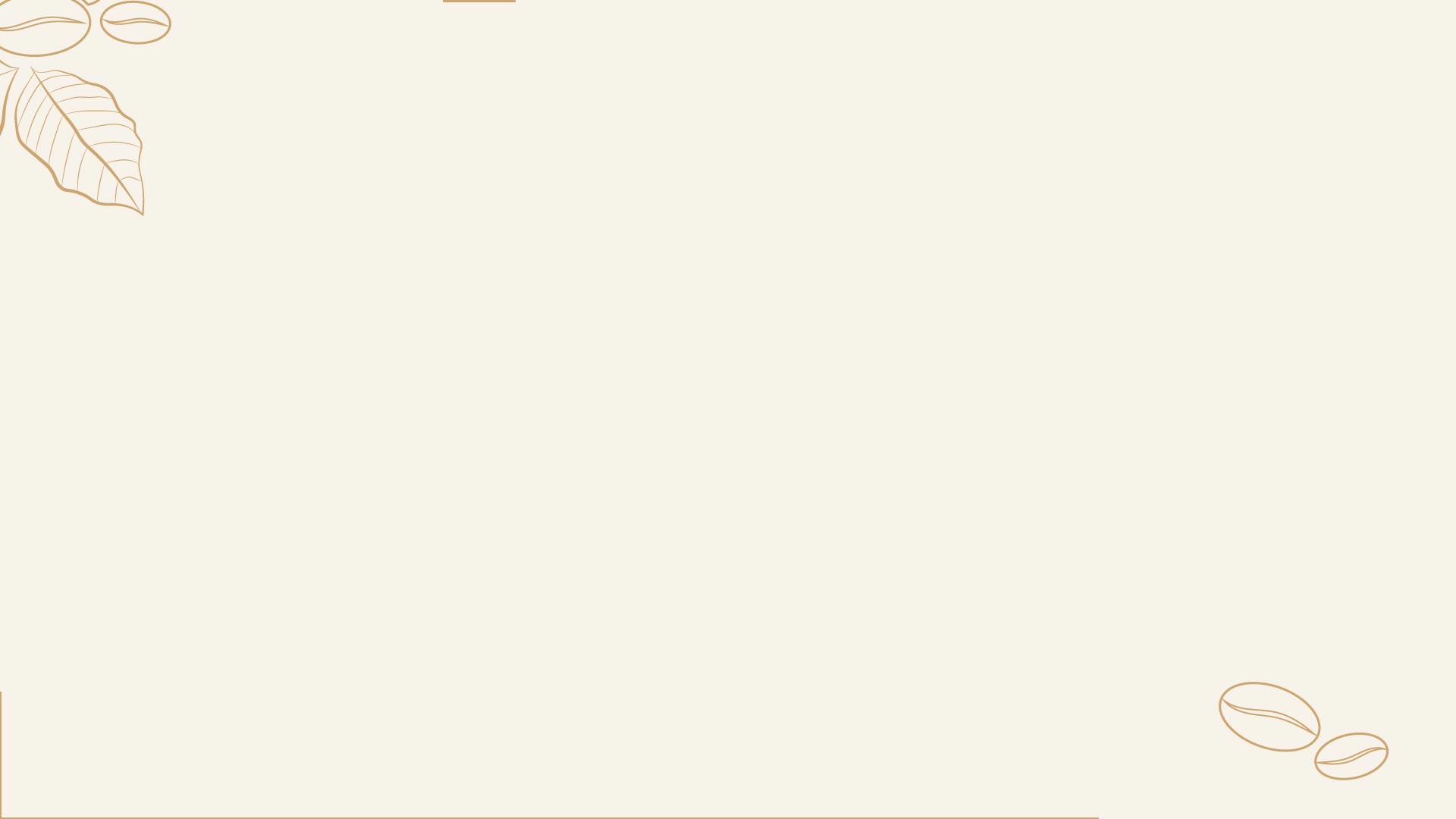 X
Une petite faim ?
Large choix de snacks & boissons fraîches
Des grandes marques connues
Des nouveautés
Les plus grands succès de votre secteur d’activité
% de snacks et boissons fraîches sont fabriquées en France
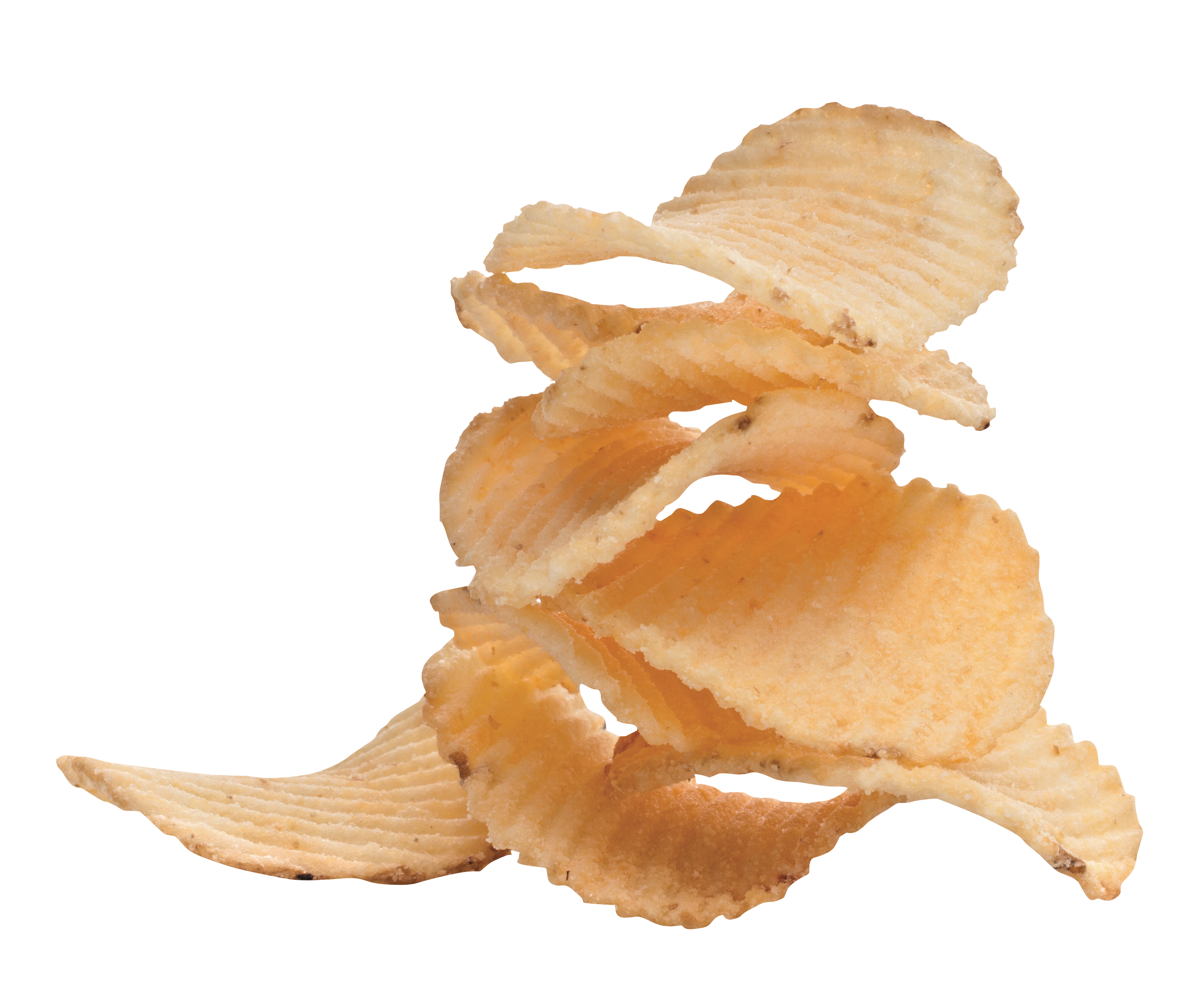 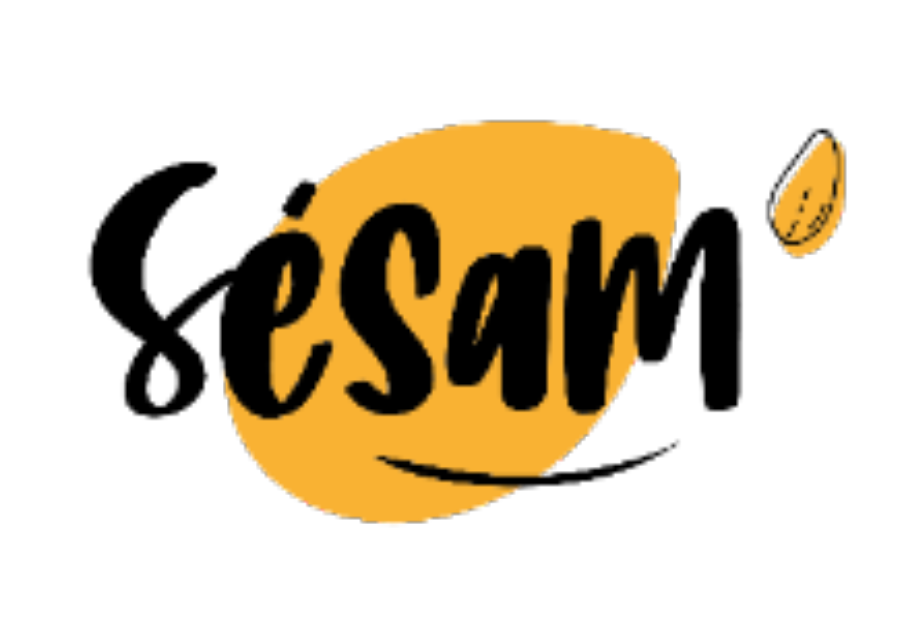 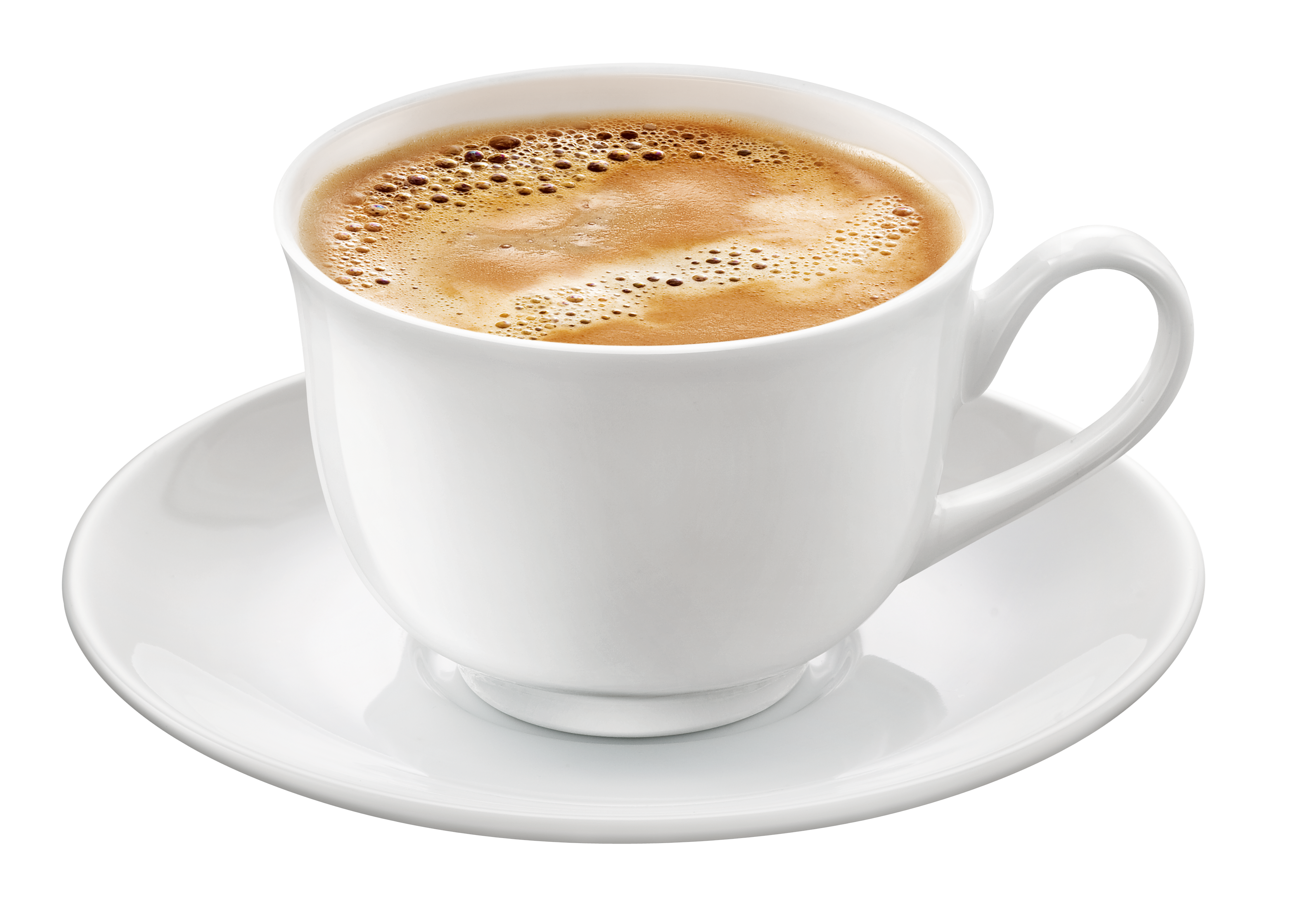 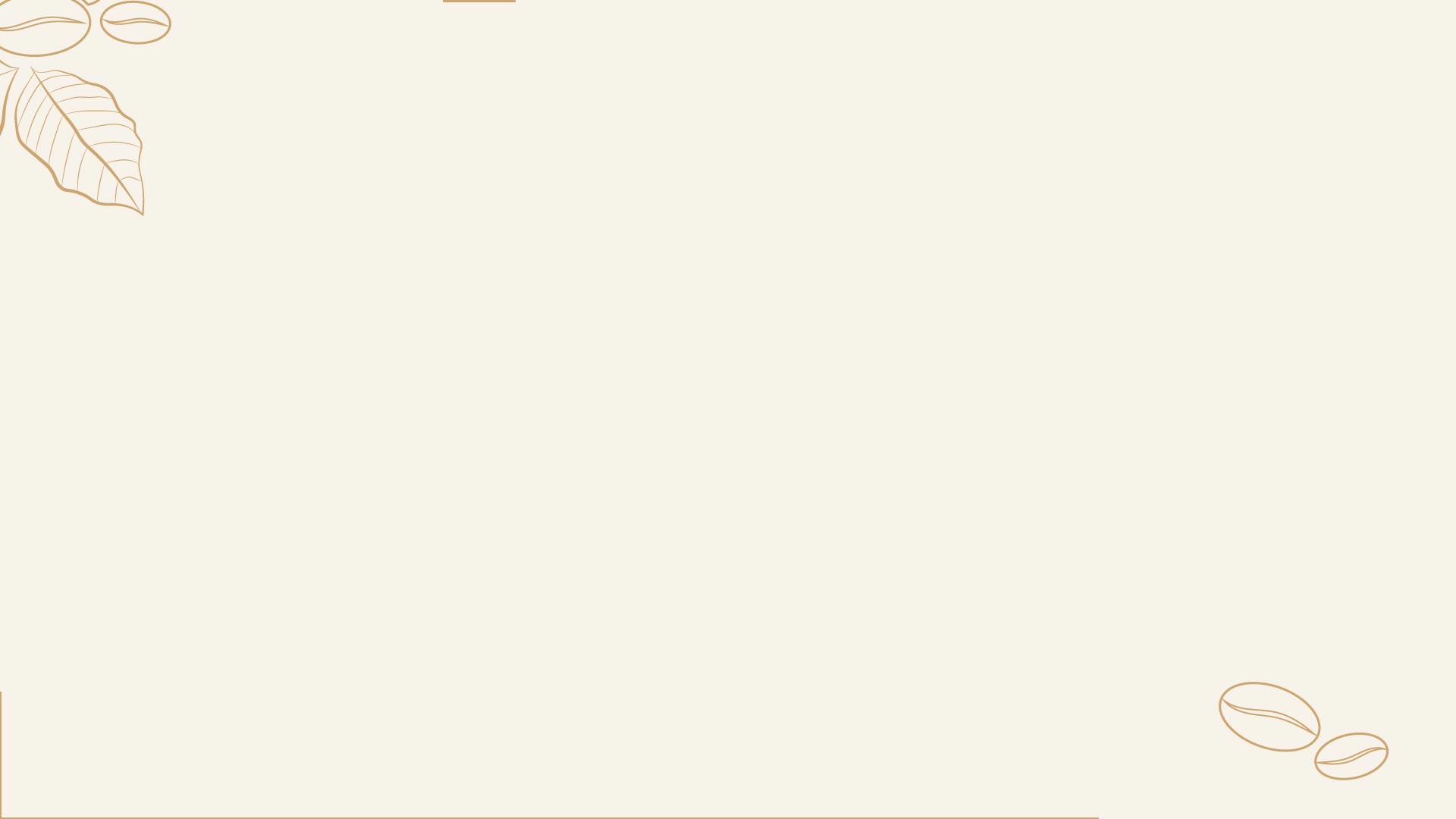 X
Une petite faim ?
Une gamme Sesam pour des produits plus sains
Savoureuse, Équilibrée, Sans conservateur, permettant d’avoir une Alimentation saine avec Moins de sucres, de sel et de gras
Des solutions pour réduire le plastique
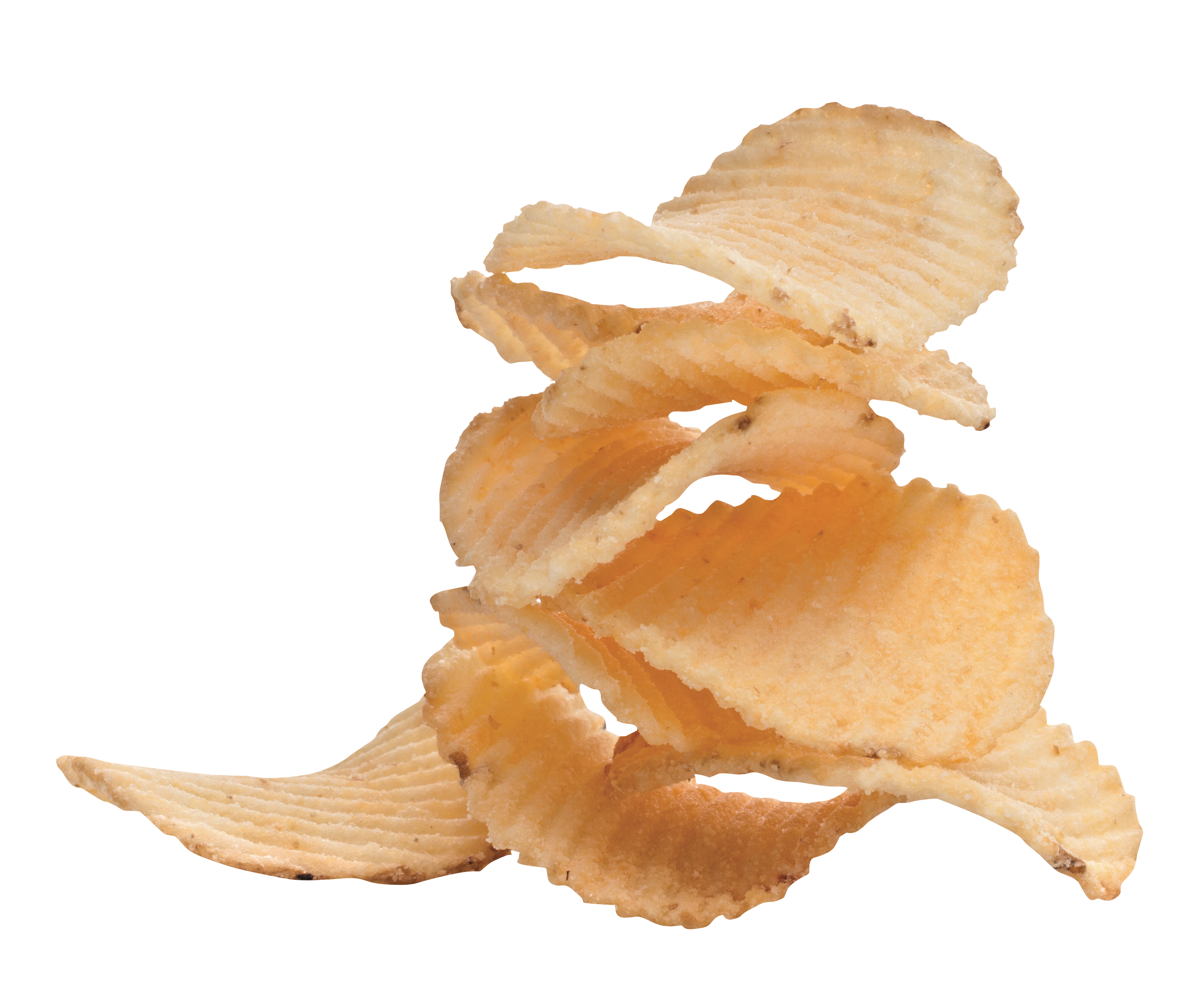 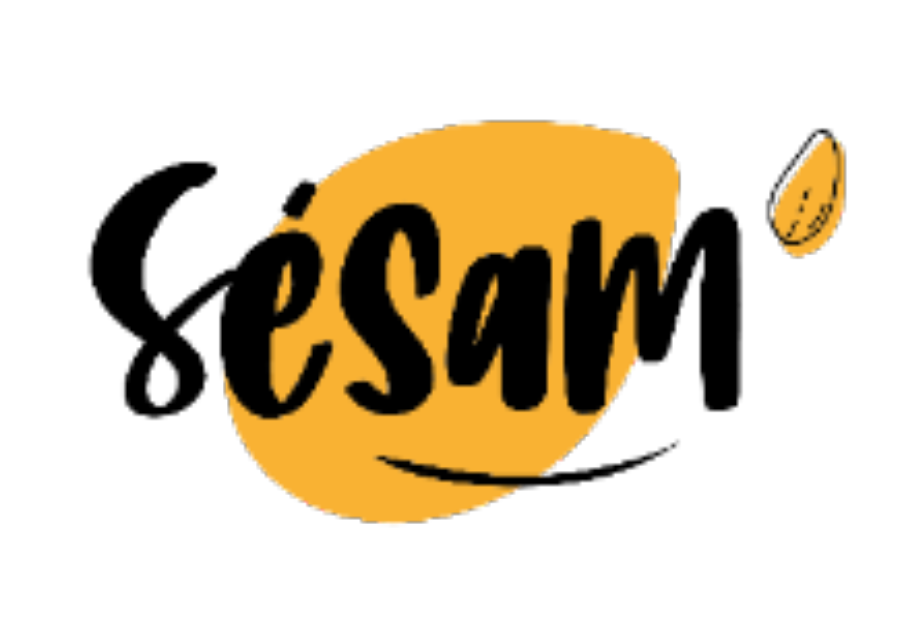 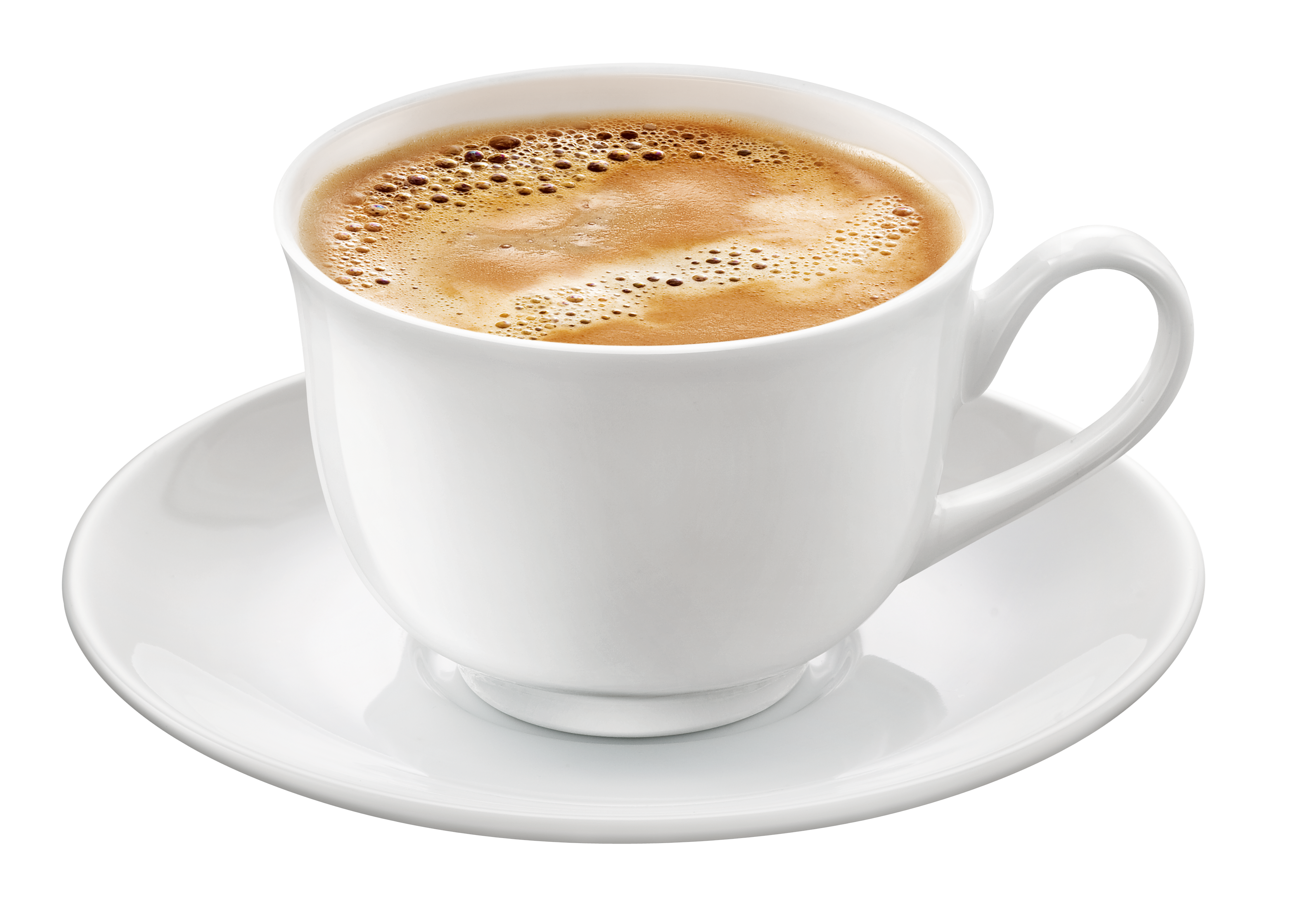 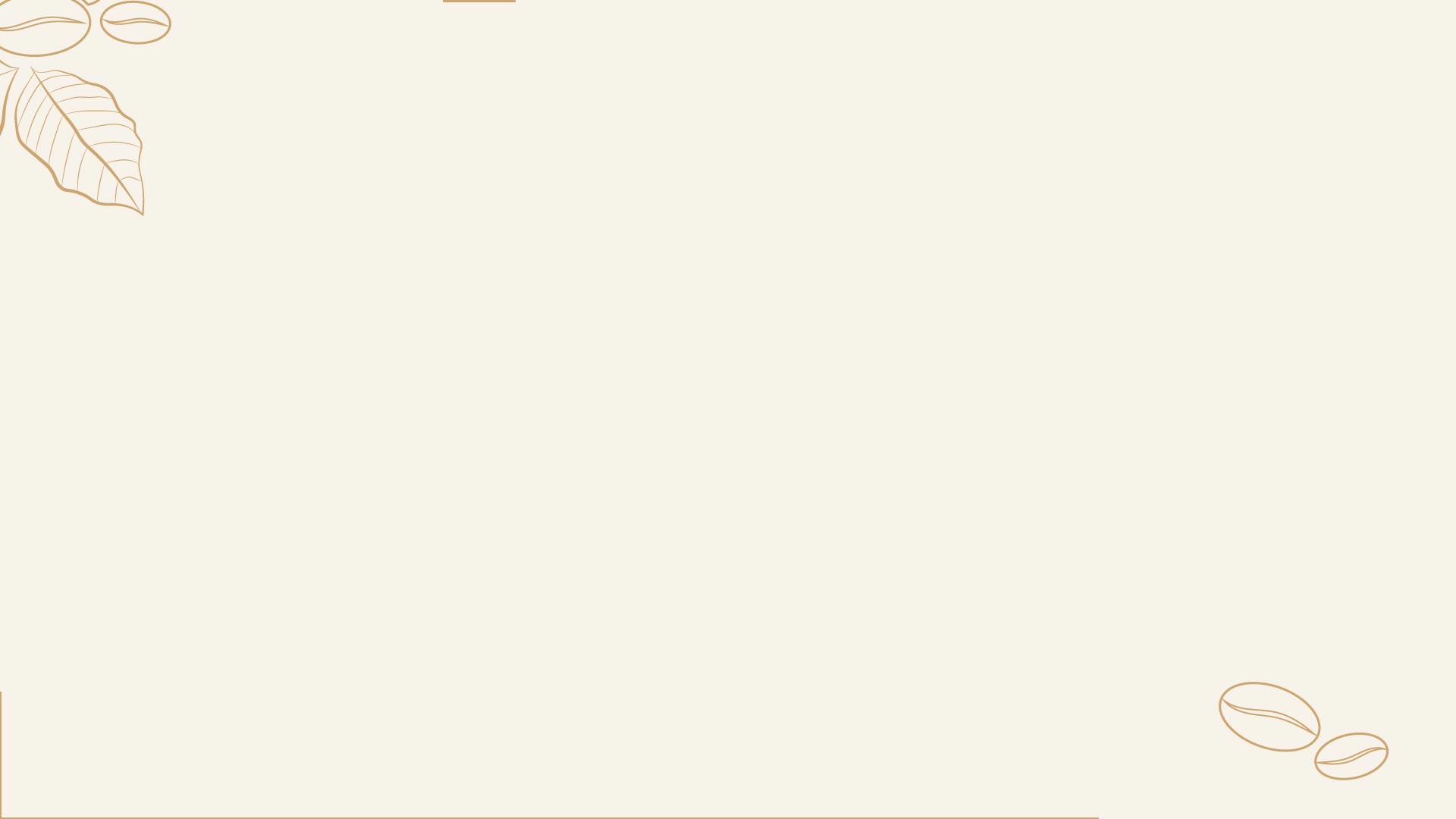 X
Une petite faim ?
Un programme d’animations toute l’année
Animations cadeau, boisson chaude, rotation de gamme
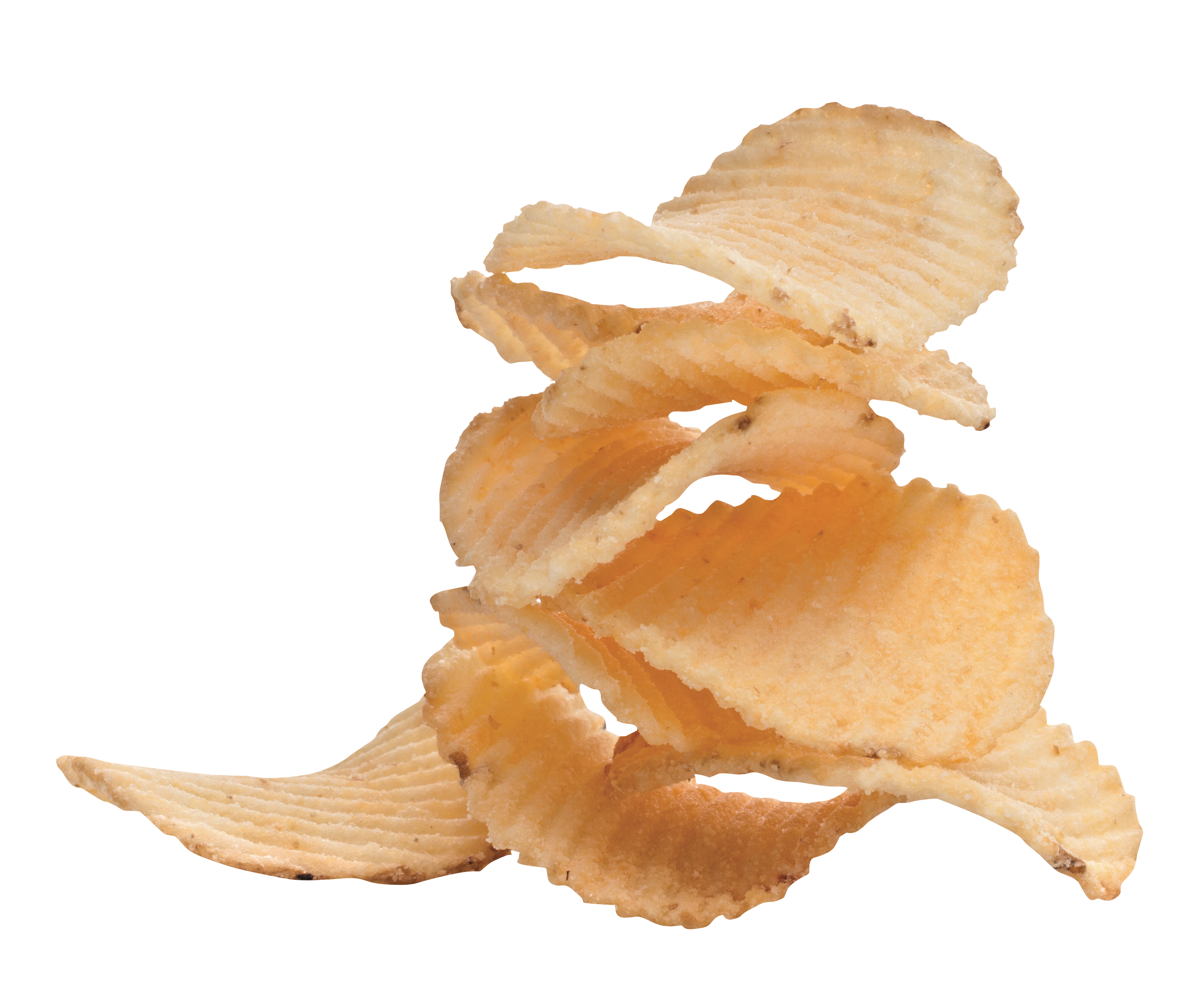 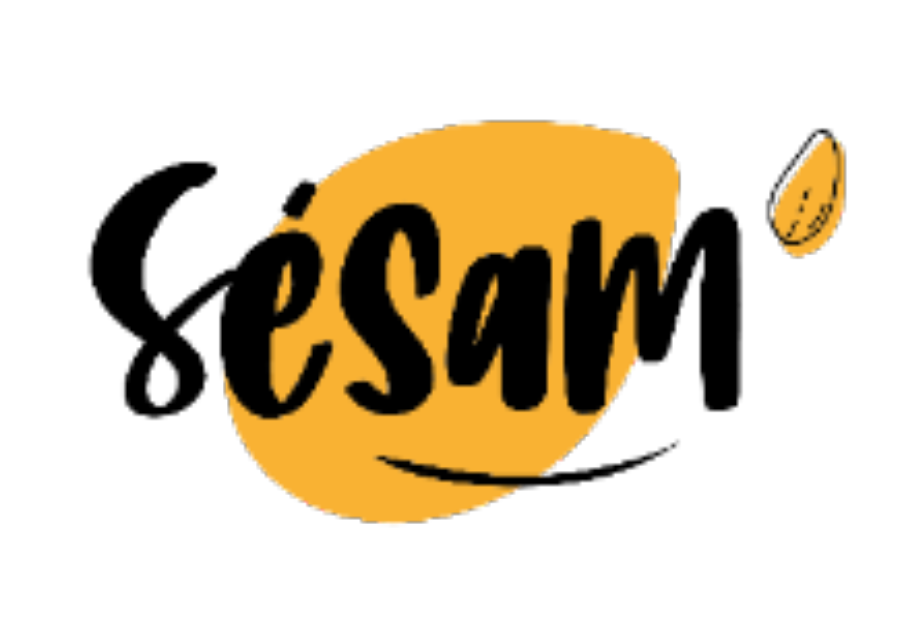 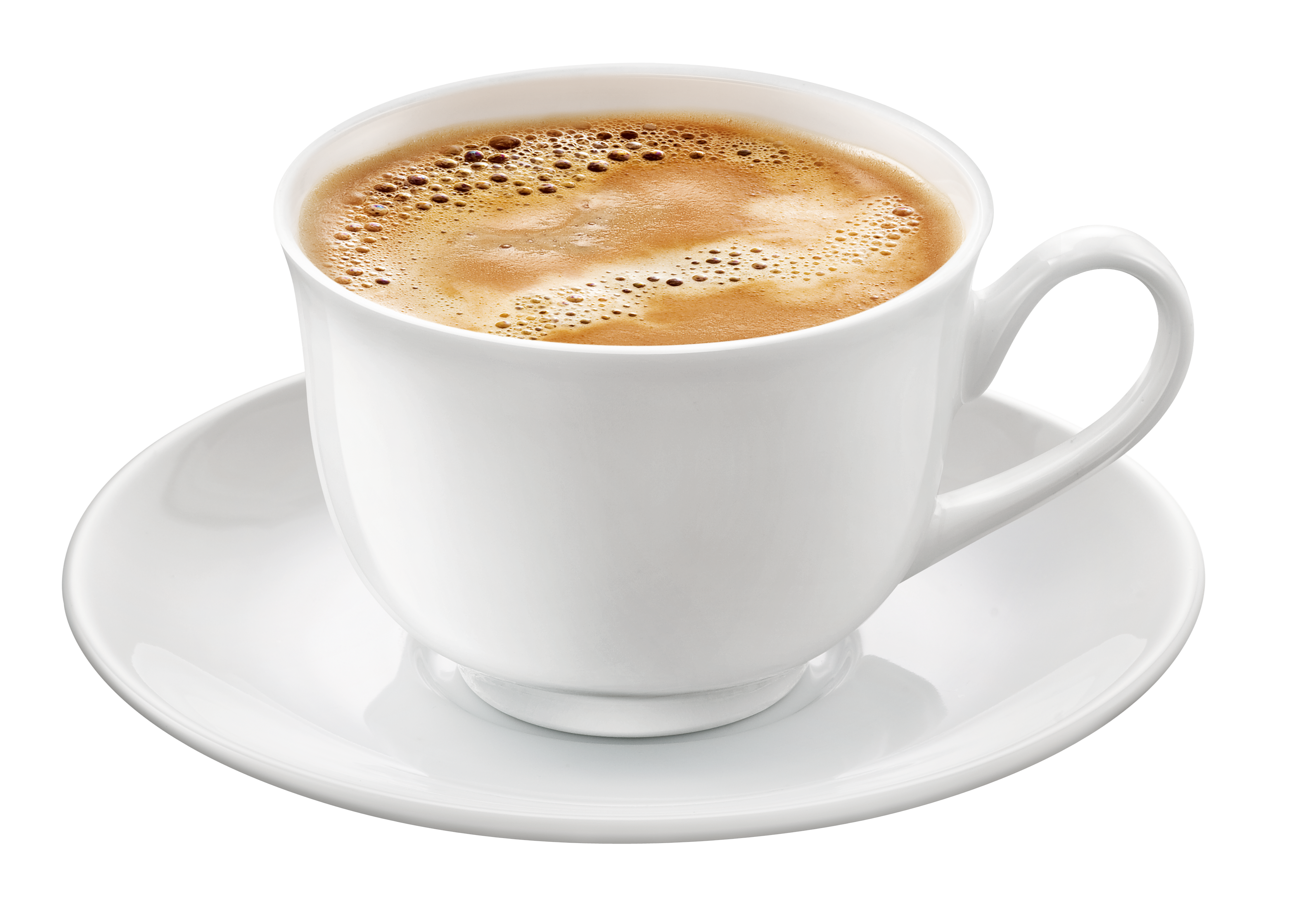 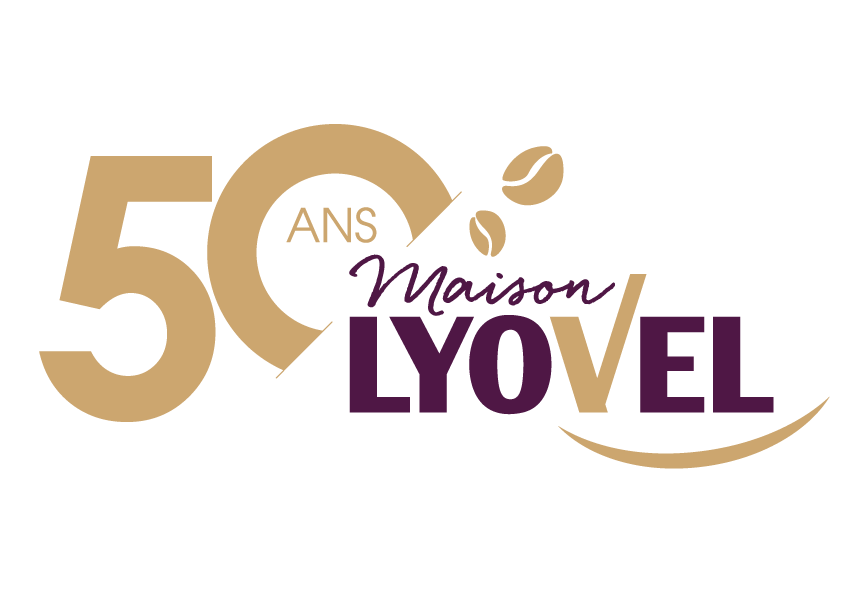 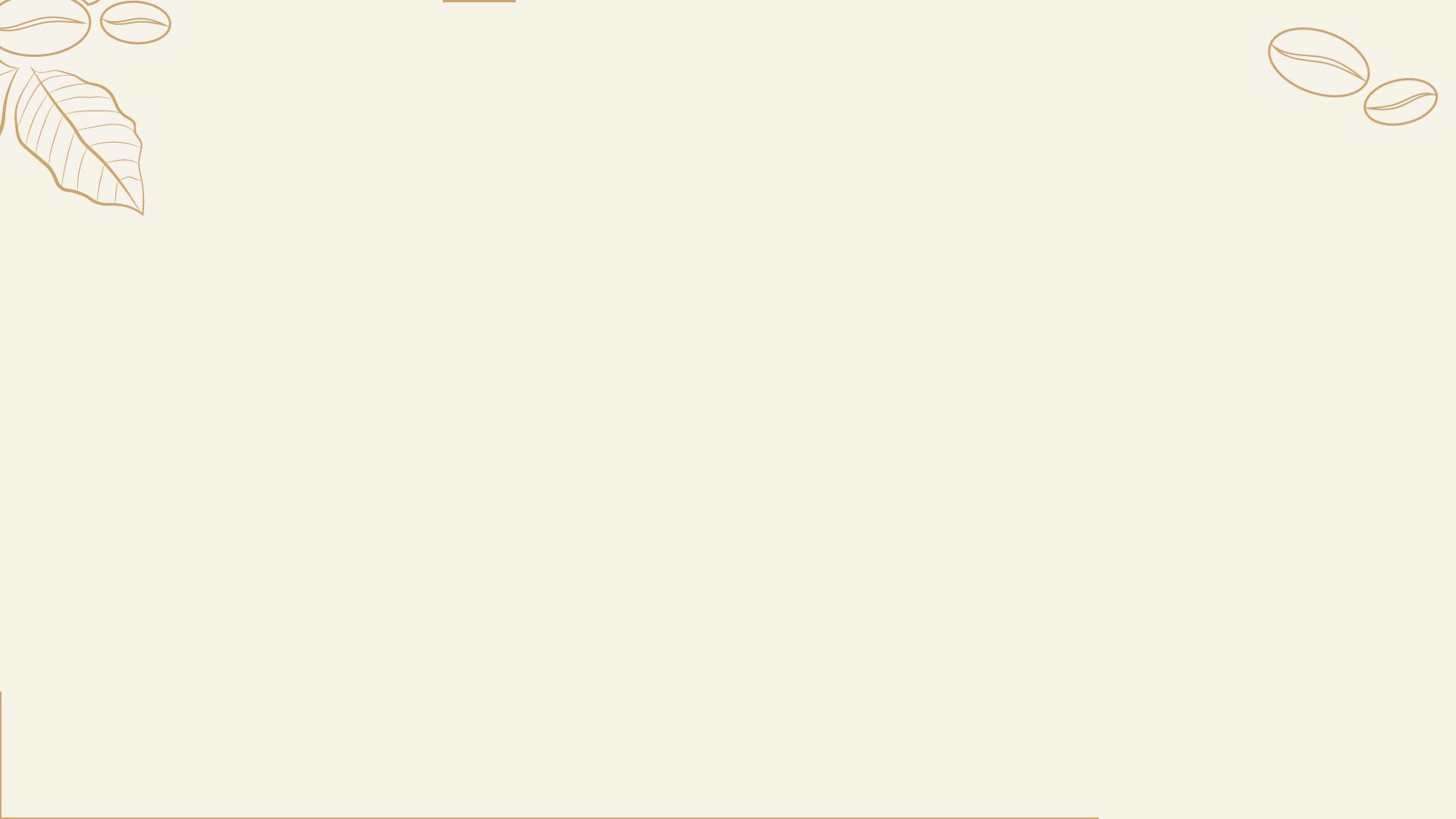 Le saviez-vous ? 
+ de 200 millions de boissons servies chaque année
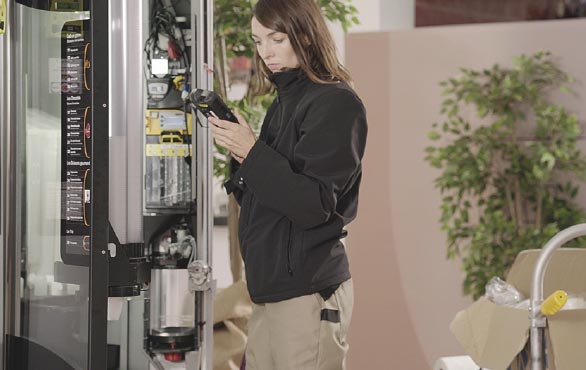 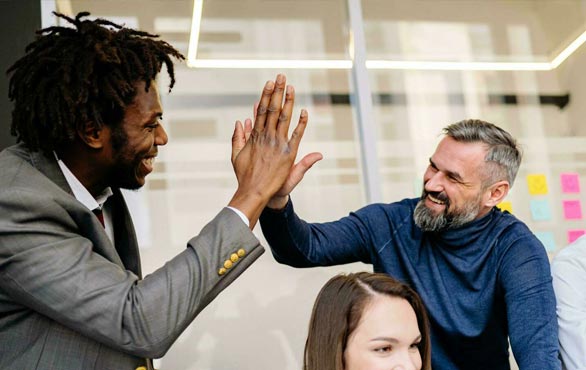 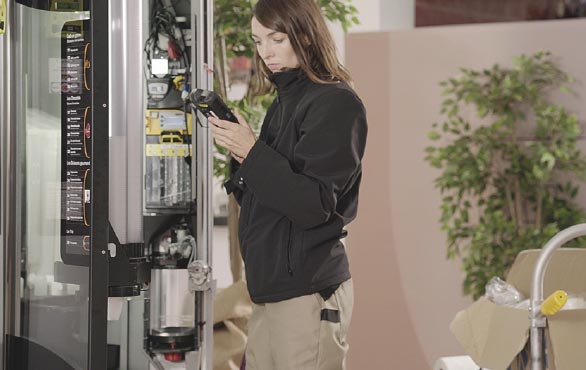 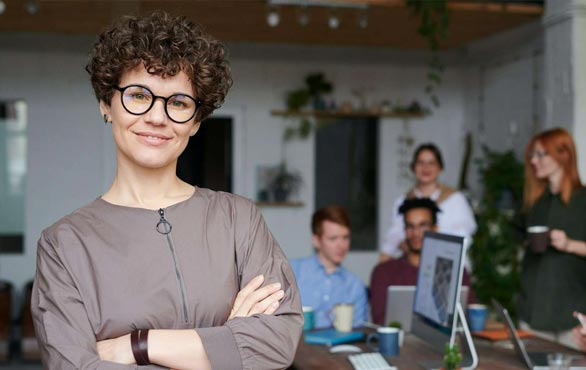 Notre savoir-faire
Démarche RSE
Label qualité
Satisfaction client
50 ans de savoir-faire
Une expertise café forte
Notre engagement : réactivité & proximité géographique
Un approvisionnement responsable (café, snack)
Réduire notre emprunte carbone
Connecter les personnes
Développé pour vous en total adéquation avec notre métier
Assurer une qualité de service 
Permettre de s’améliorer chaque année
Notre priorité : la satisfaction des clients & des consommateurs
100% marc de café recyclé en 2022 c’est 497 000 kg récoltés
Un taux de disponibilité des machines de 99%
95% de nos clients trouvent que Maison Lyovel est à l’écoute de ses clients*
*Clients de plus de 15 ans d’ancienneté, Source : Etude Ifop réalisée en juin 2019 sur un échantillon représentatif de 100 clients Maison Lyovel
400 personnes vous accompagnent chaque jour
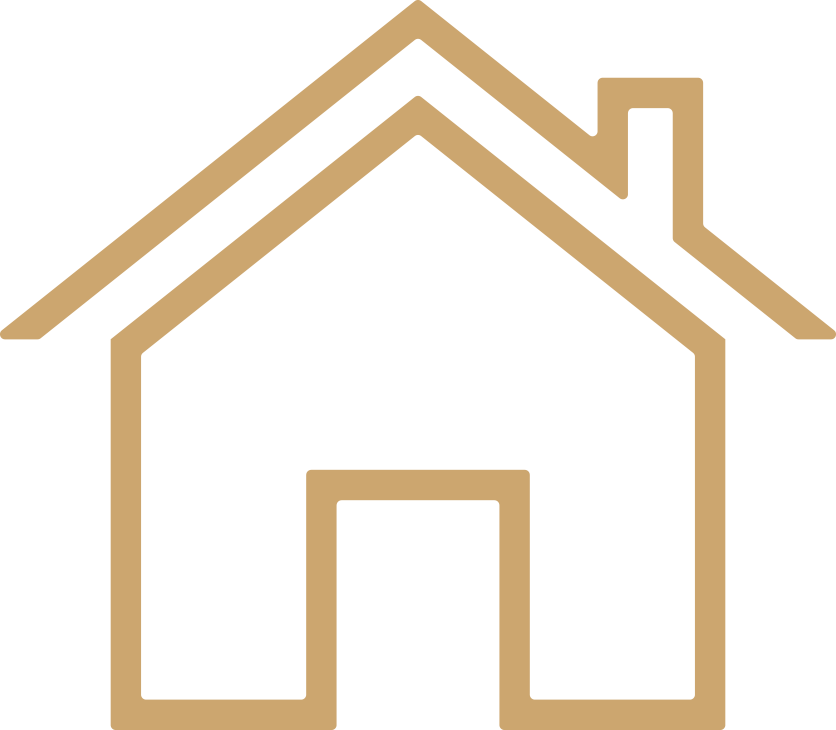